Your Brain:A User’s Guide
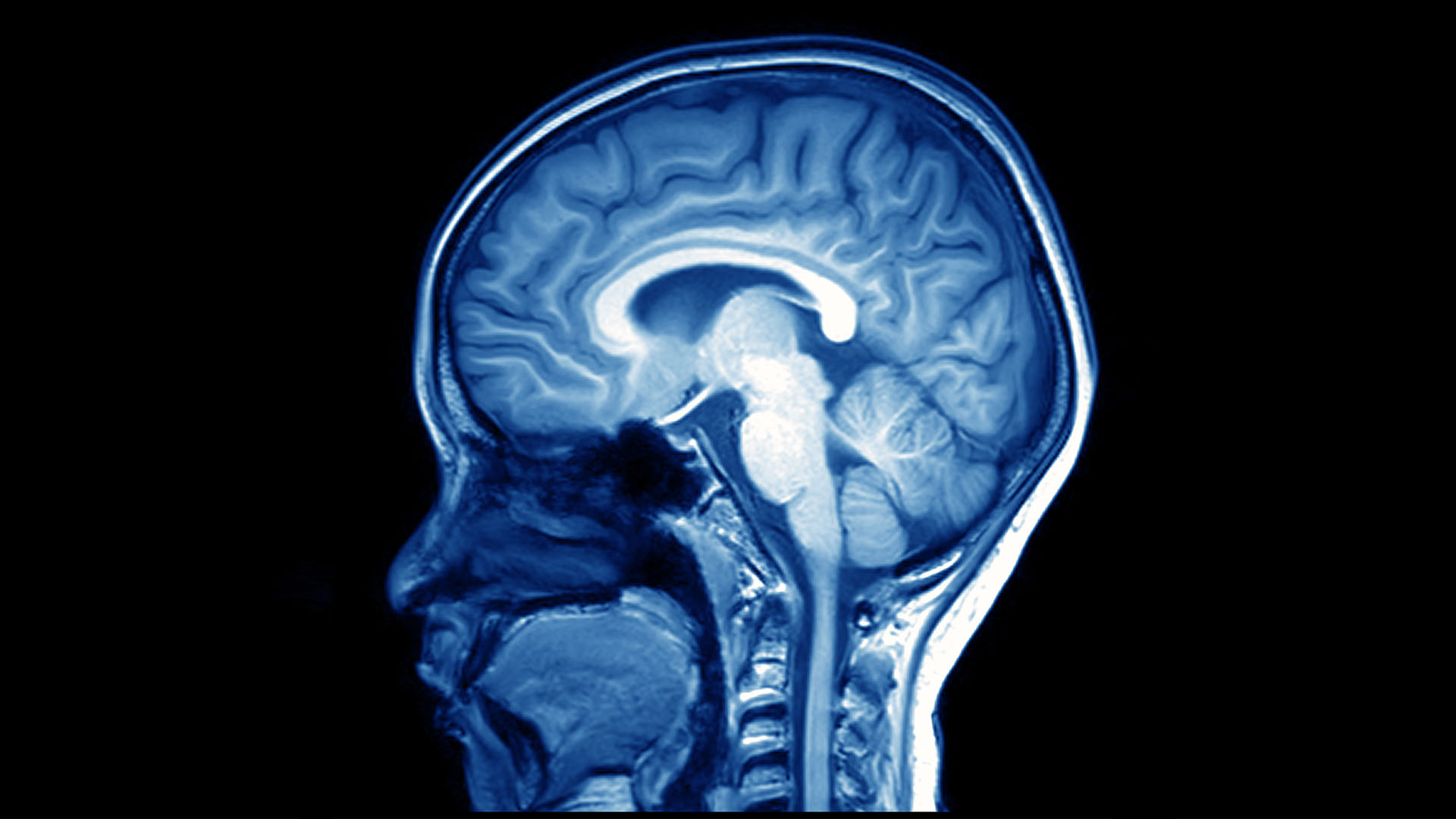 Brain Lessons
Neurons and Muscles
Look Inside!
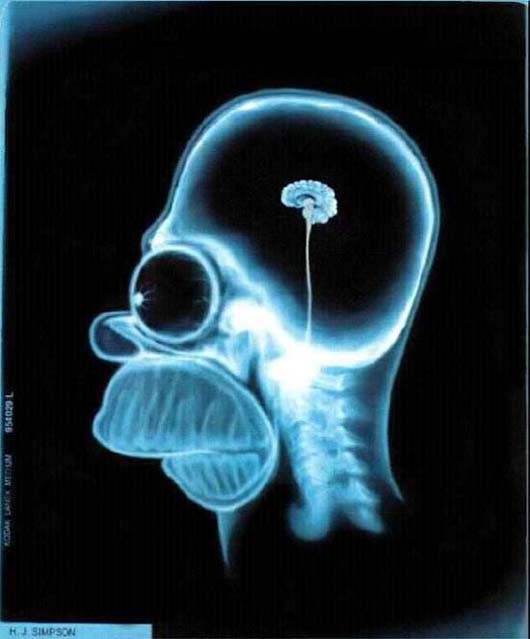 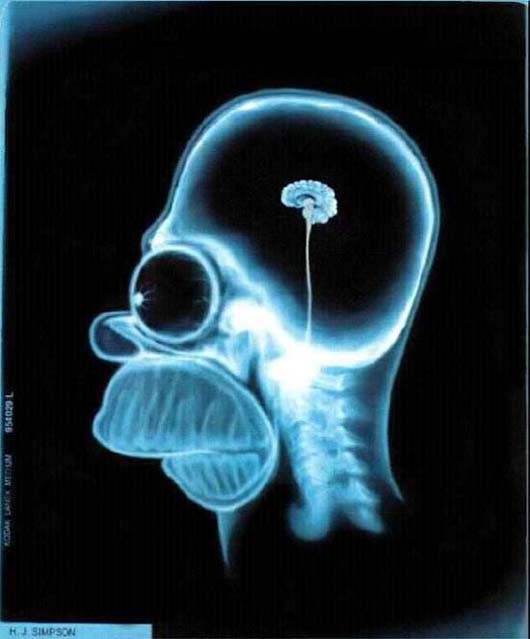 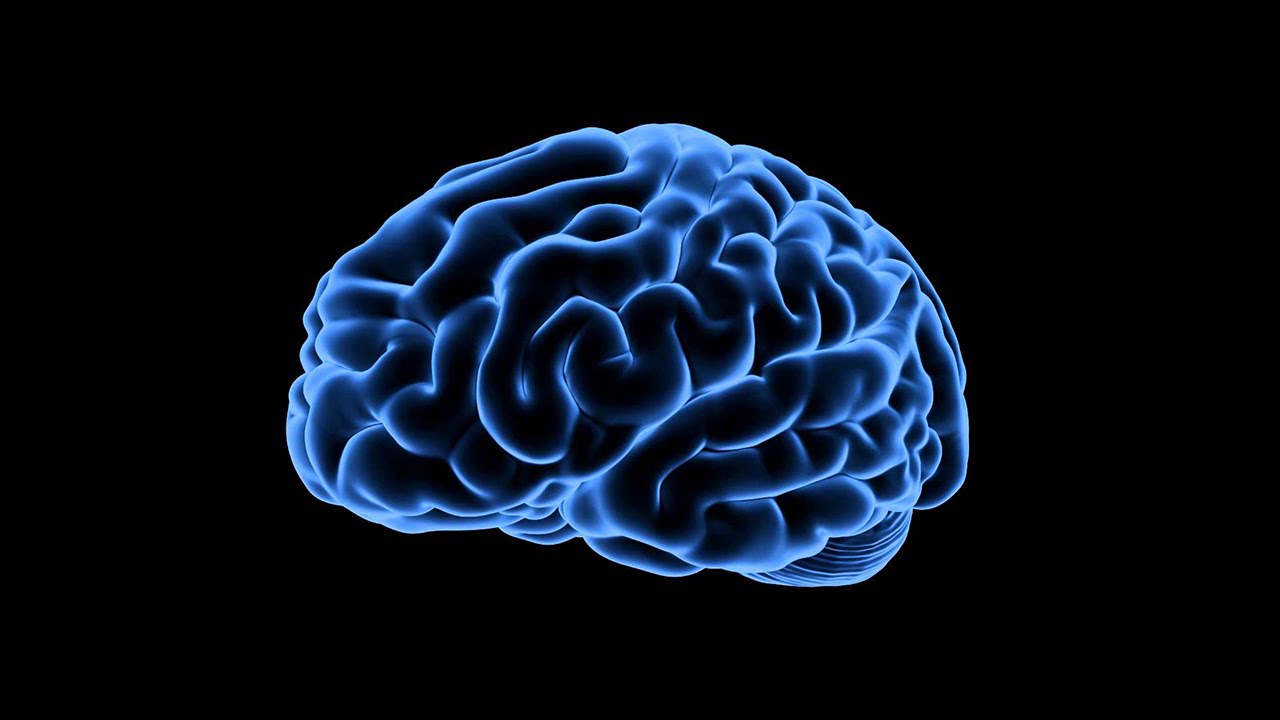 [Speaker Notes: Billions of neurons
10 000 connections per neuron
Learning takes place when neurons repeatedly fire together
Connections strengthen]
Brain Wiring
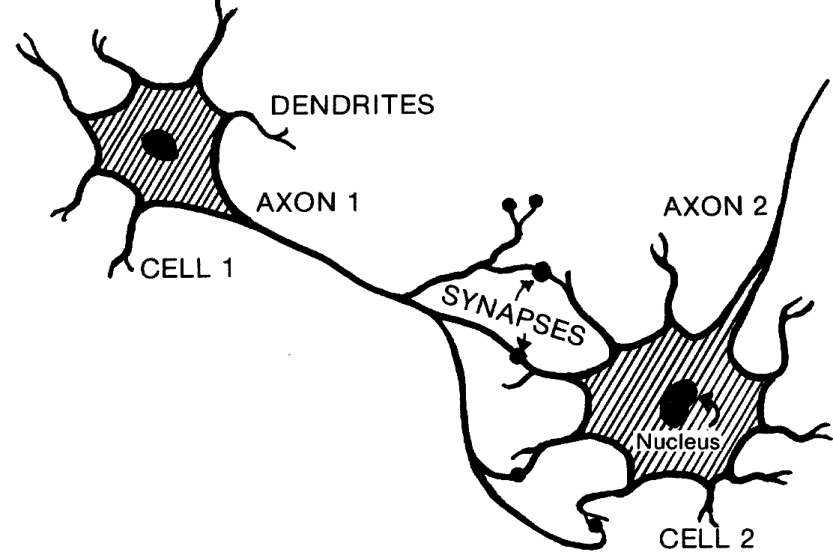 [Speaker Notes: Here is a picture of a couple nerve cells.  You already have billions of these and you may have heard that you cannot grow new nerve cells, which is correct.  That is why it is so important to protect your head!  But take a look at the parts of the cells.  There are these things called dendrites and axons.  

When you give yourself a mental workout, two things happen. The number of connections between neurons increases and each connection becomes stronger. Scientists have measured the resulting increased thickness of brain tissue after learning.

The dendrite of one nerve cell is connected to the axon of the next.]
Brain Wiring
Fundamental Rule of Brains:
Neurons that fire together, wire together
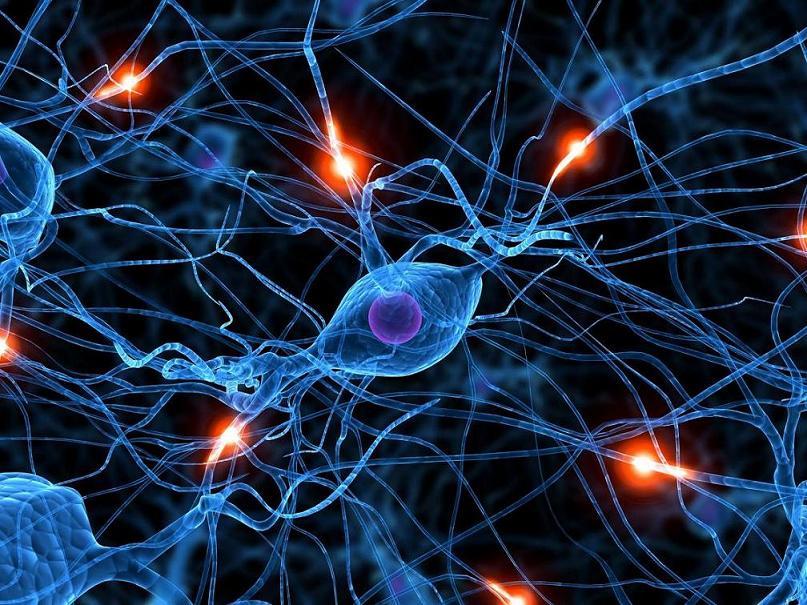 You are your brain’s wiring
All your memories, skills, habits, and thoughts are a result of the connections in your brain.
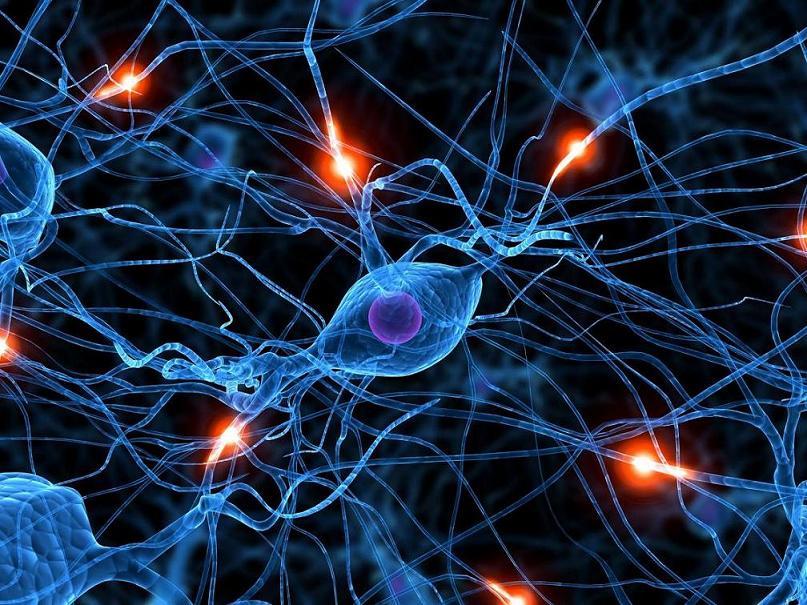 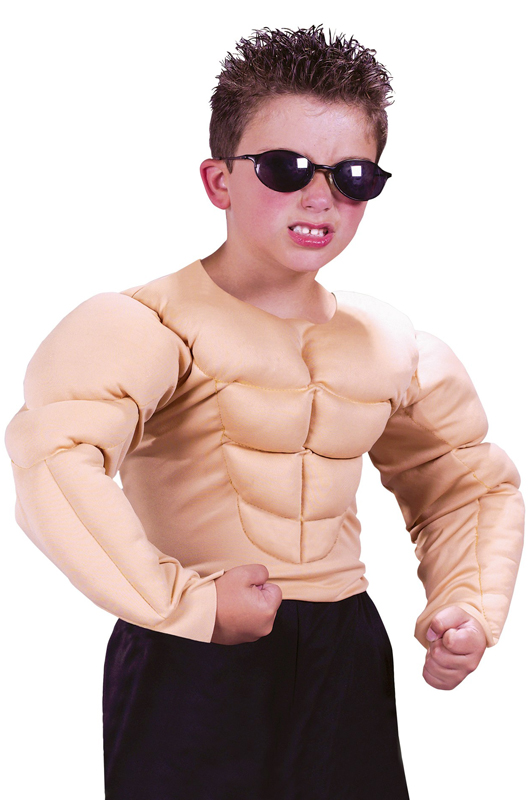 Muscles!
When you work vigorously, what happens to your muscles?

Discuss with your group. Be prepared to share.
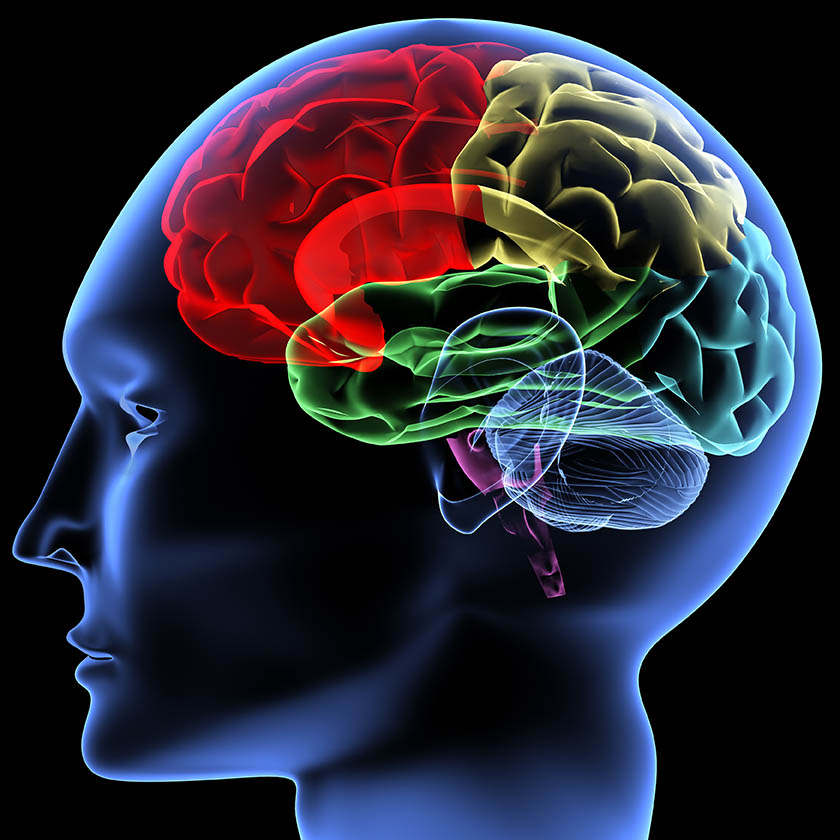 Brain!
When you work vigorously and 
learn new things, what happens to your brain?
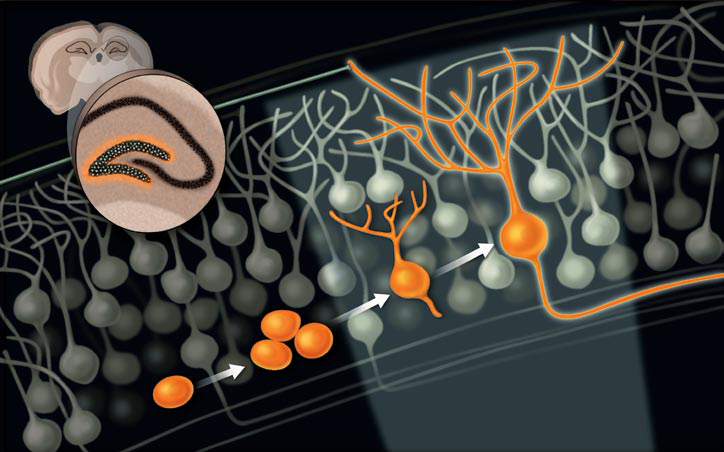 Brain Growth!
Saving new brain cells. T. Shors, Sci. Amer. Mar 09
[Speaker Notes: Your brain is made up of brain cells – neurons. The well-used neurons in you brain have many little tentacles called dendrites.]
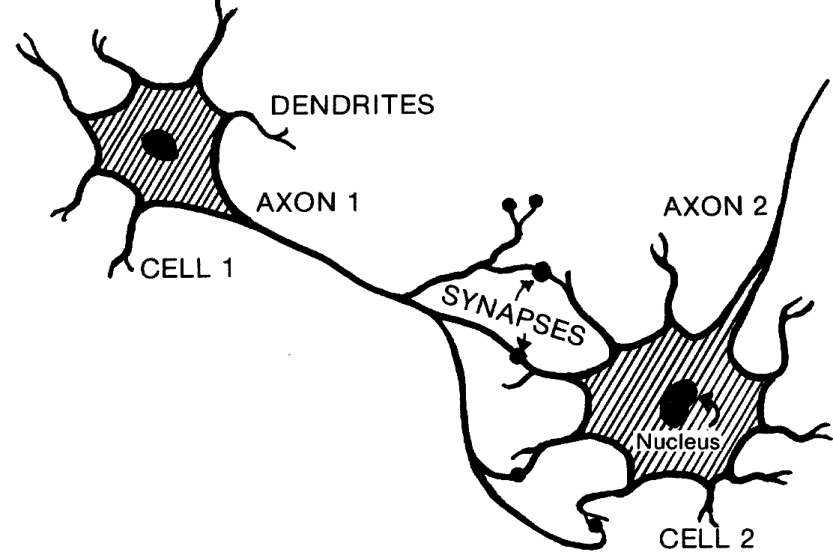 More connections
Better connections
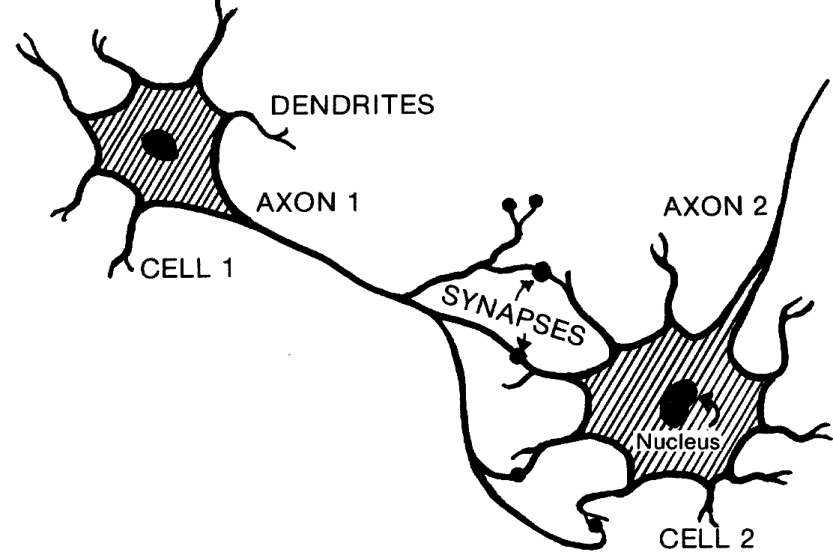 Grey Matter Grows with Learning
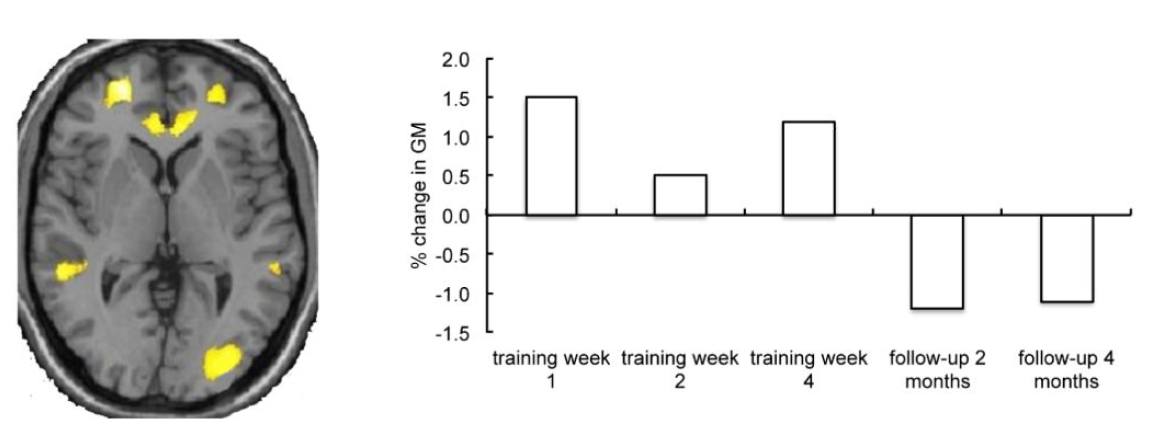 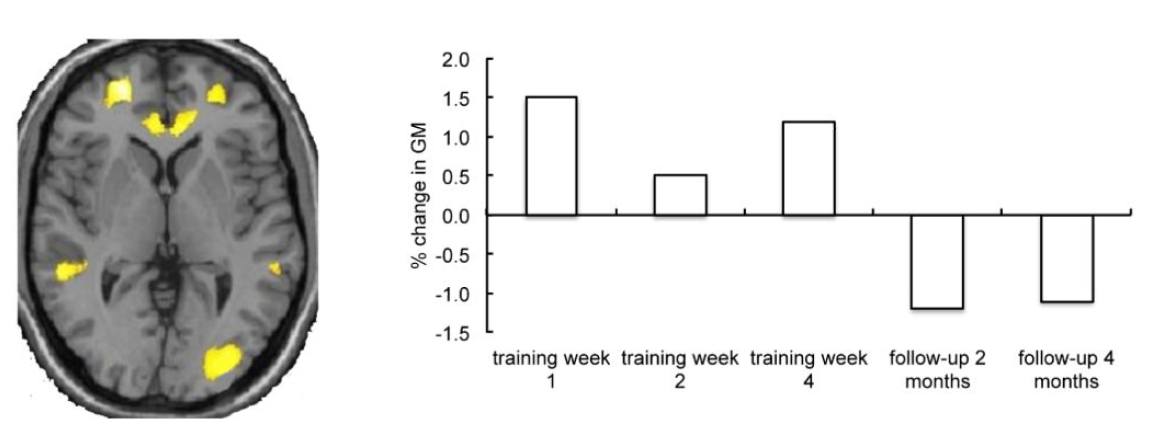 Zatorre, R. J., Fields, R. D., & Johansen-Berg, H. (2012). Plasticity in gray and white: neuroimaging changes in brain structure during learning. Nature neuroscience, 15(4), 528-536.
Grey Matter Shrinks Without!
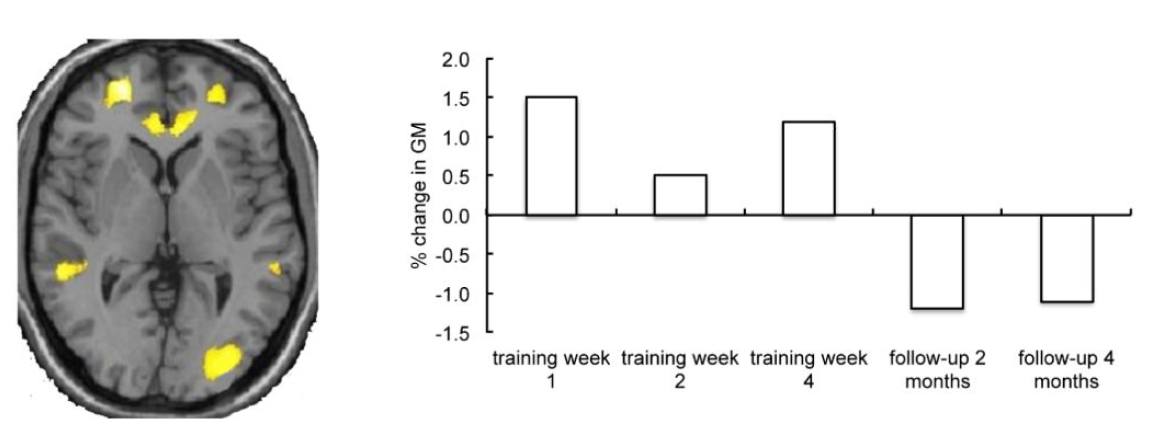 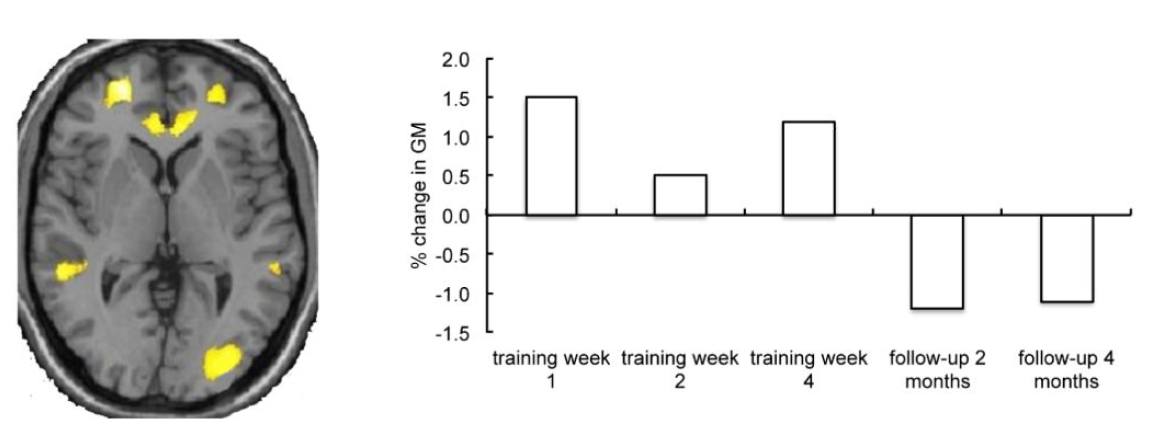 Zatorre, R. J., Fields, R. D., & Johansen-Berg, H. (2012). Plasticity in gray and white: neuroimaging changes in brain structure during learning. Nature neuroscience, 15(4), 528-536.
Use it or Lose it!
Build those mental muscles through vigorous work!
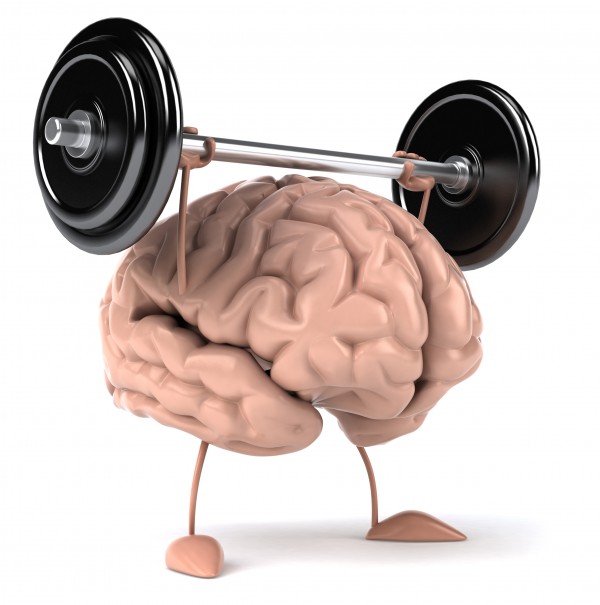 Student asks: 
“What is the homework for tonight?”

Teacher replies: 
“Please check your syllabus”

Why do teachers do this? It’s so annoying!
Habits!
What is a habit?

Discuss in your groups
Be prepared to share
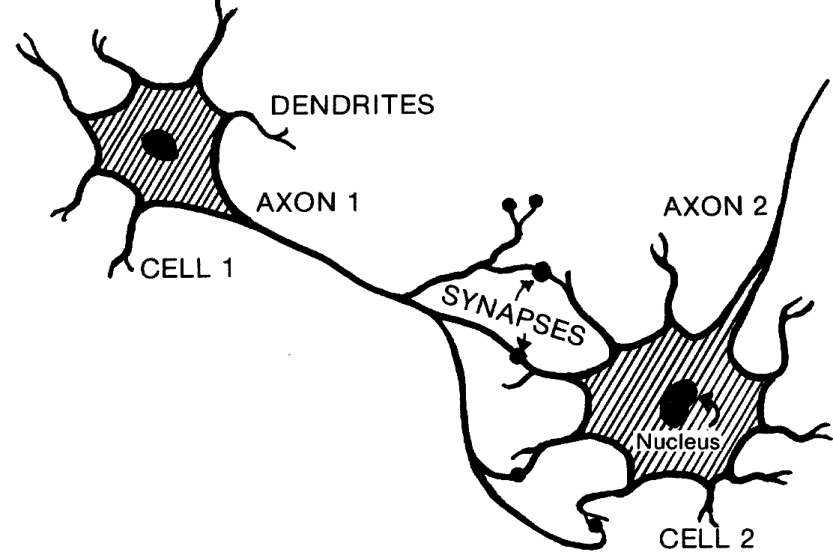 Want to strengthen this!
What’s the homework?
Check with teacher
Large collections of neurons!
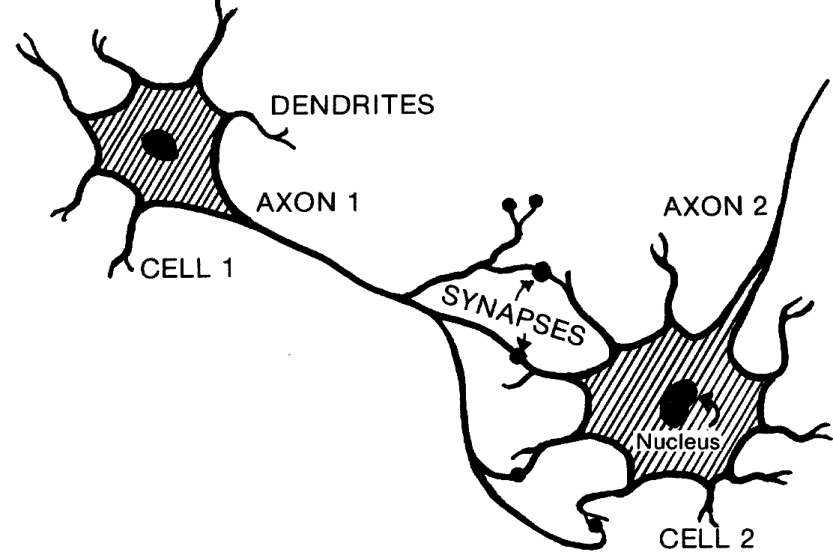 Look in syllabus
Habit = Efficiency!
“I don’t need to figure this out any more.”
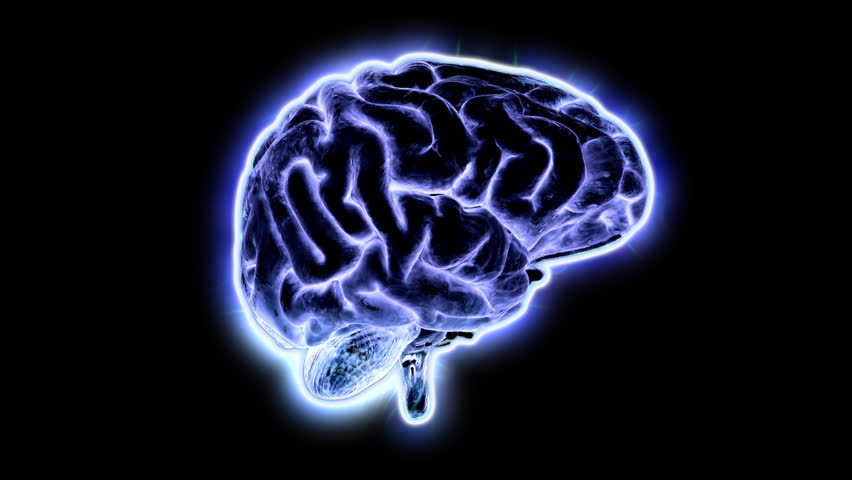 Powerful!
Saves time and energy
Happens automatically
Our Daily Work Creates Habits
High-quality or Sloppy work reinforces different brain connections
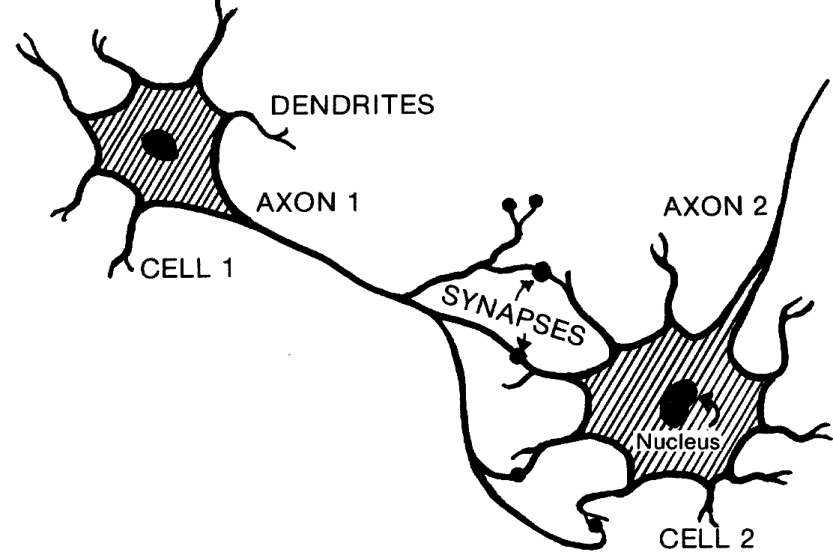 Very strong connections
Solve the problem
Sloppy work
Signal!
Large collections of neurons!
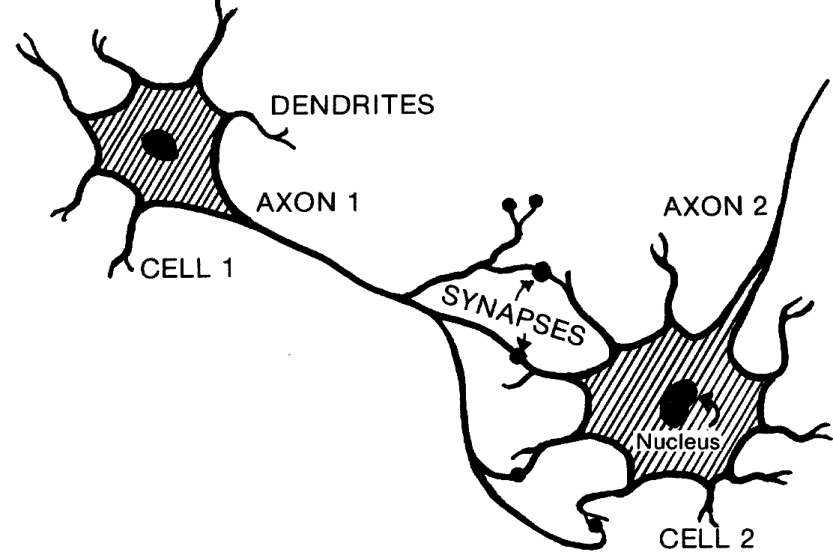 High quality work
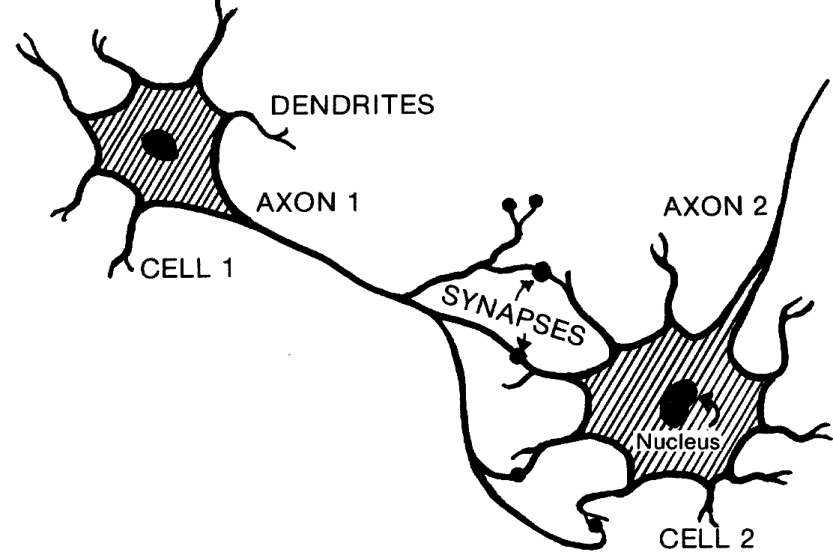 “I slacked off last year, but this year will be different!”
Solve the problem
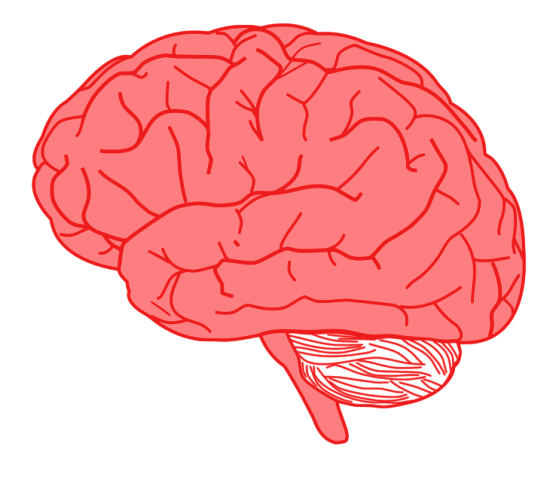 Sloppy work
Large collections of neurons!
“I want a high mark, so I will work hard.”
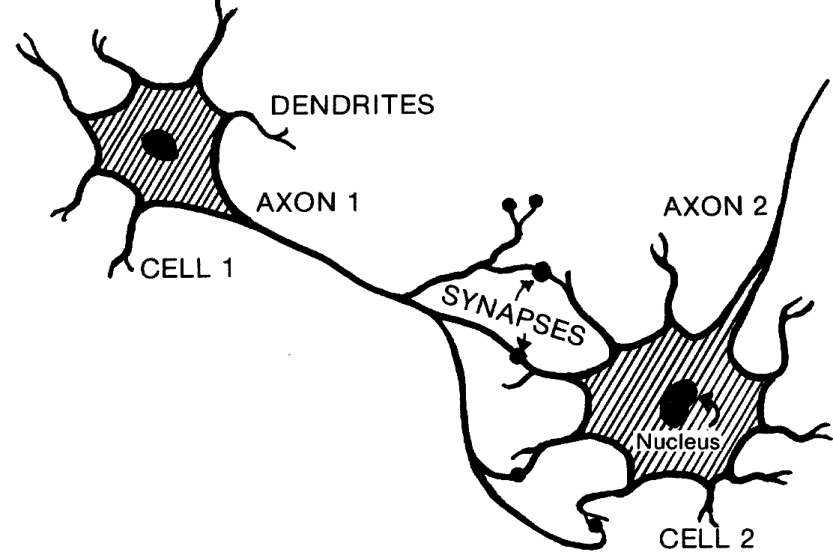 High quality work
What happens?
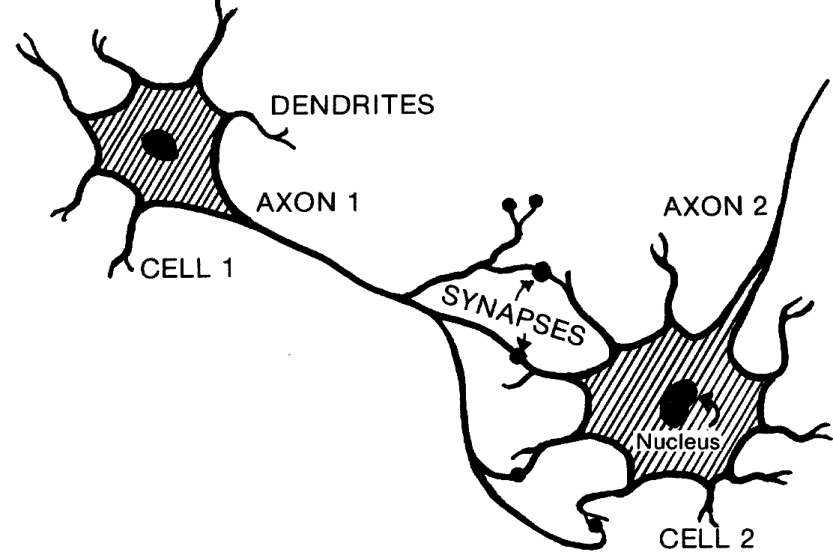 Very strong connections
“I just don’t have time today.”
“I don’t feel like it.”
“I need to check the updates on my wall.”
Solve the problem
Sloppy work
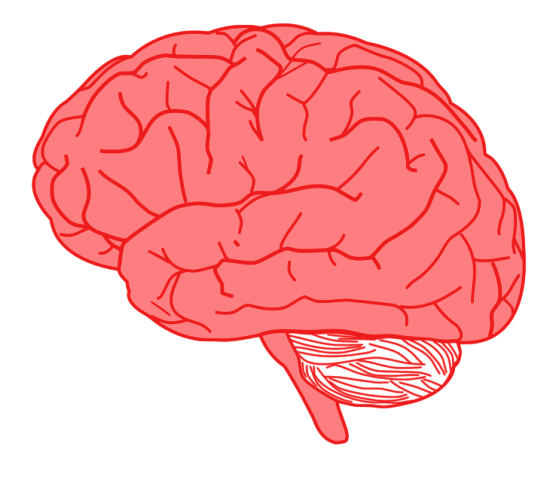 Signal!
Large collections of neurons!
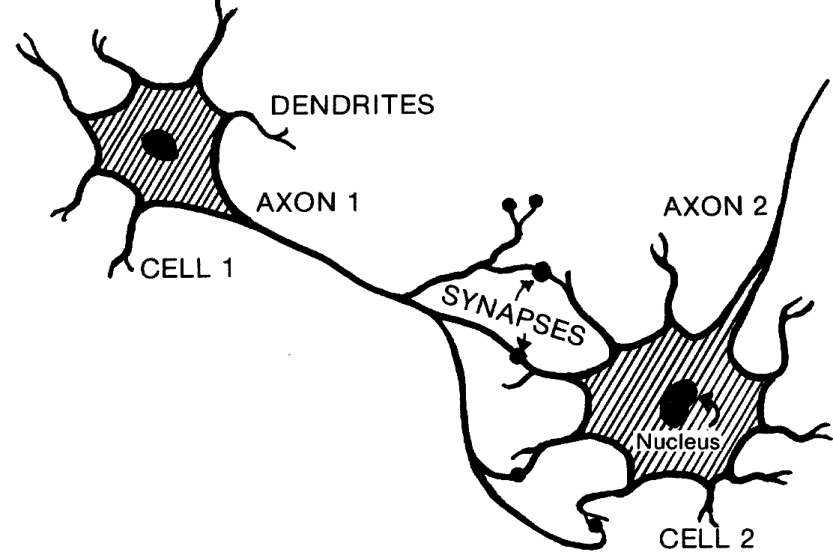 Excuses!
You try to convince yourself that you couldn’t use the better habit.
High quality work
Changing habits requires persistence and hard work
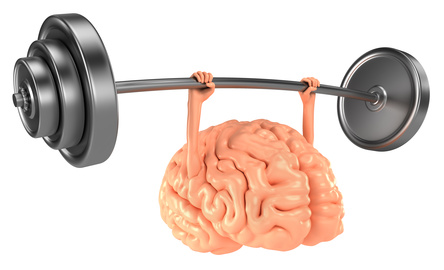 Don’t reinforce unhelpful habits!
Use the best habits from the start!
How Learning Feels
MRI Brain Scan
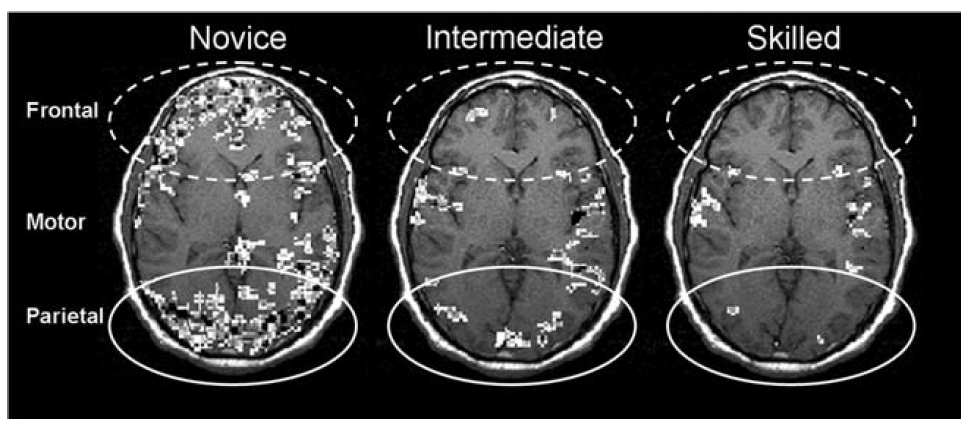 Measures Brain Activity
Scan shows higher than normal blood flow
Blood flow increases to supply more energy (glucose) to neurons
Demand for energy increases due to more neuron firing
Brain Workload
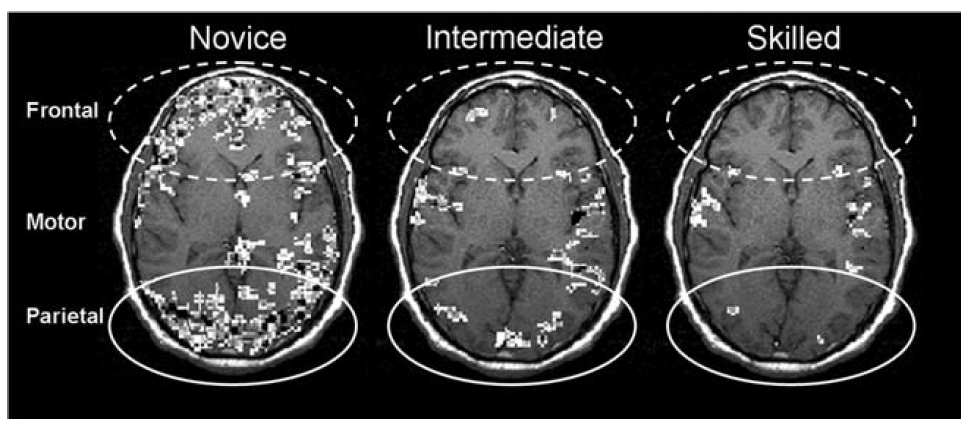 What is happening in each brain?
Discuss with your group. Be prepared to share.
Hill, N. M., & Schneider, W. (2006). Brain changes in the development of expertise: Neurological evidence on skill-based adaptations. From: The Cambridge handbook of expertise and expert performance (pp. 653-683).
Brain Workload
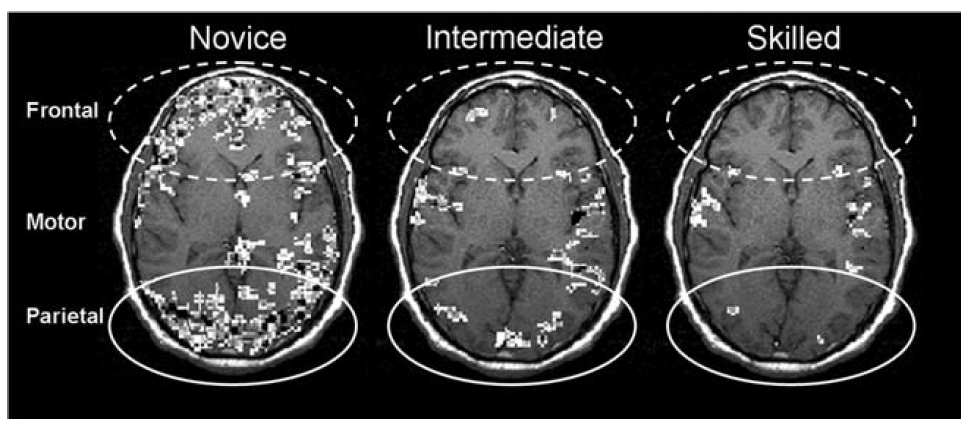 How does this feel? Novice vs. Skilled?
Discuss with your group
Hill, N. M., & Schneider, W. (2006). Brain changes in the development of expertise: Neurological evidence on skill-based adaptations. From: The Cambridge handbook of expertise and expert performance (pp. 653-683).
The Novice Brain
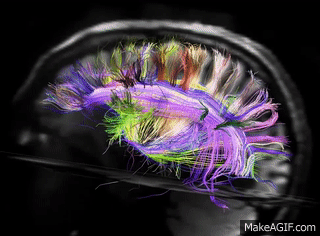 Working very hard to find the right connections to use
How Learning Feels
Easy, Sleepy
Tiring,
Hard Work
Anxious,
Discouraged,
Lost
Greatest Learning?
Little Learning
Maximum Learning
Little Learning
The Growth Zone!
Comfort Zone
Growth Zone
Panic Zone
Challenges of Learning
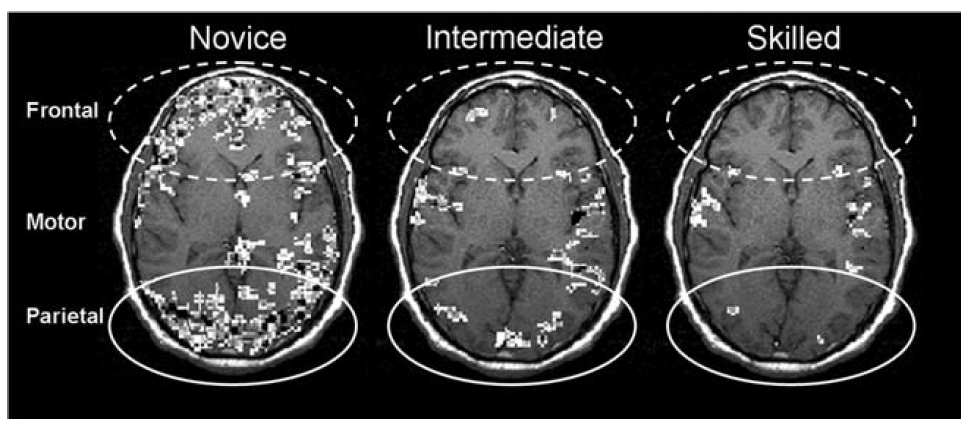 Mistakes!
Hill, N. M., & Schneider, W. (2006). Brain changes in the development of expertise: Neurological evidence on skill-based adaptations. From: The Cambridge handbook of expertise and expert performance (pp. 653-683).
Challenges of Learning
Comfort Zone
Growth Zone
Panic Zone
Mistakes
Mistakes
Mistakes and Failure
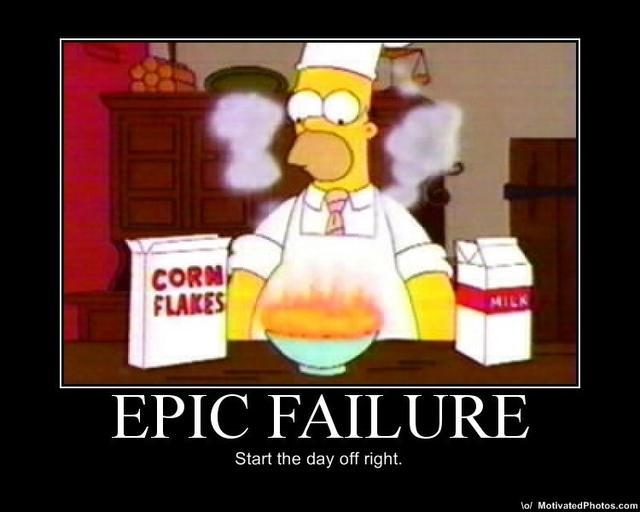 are part of learning
Train Your Brain!
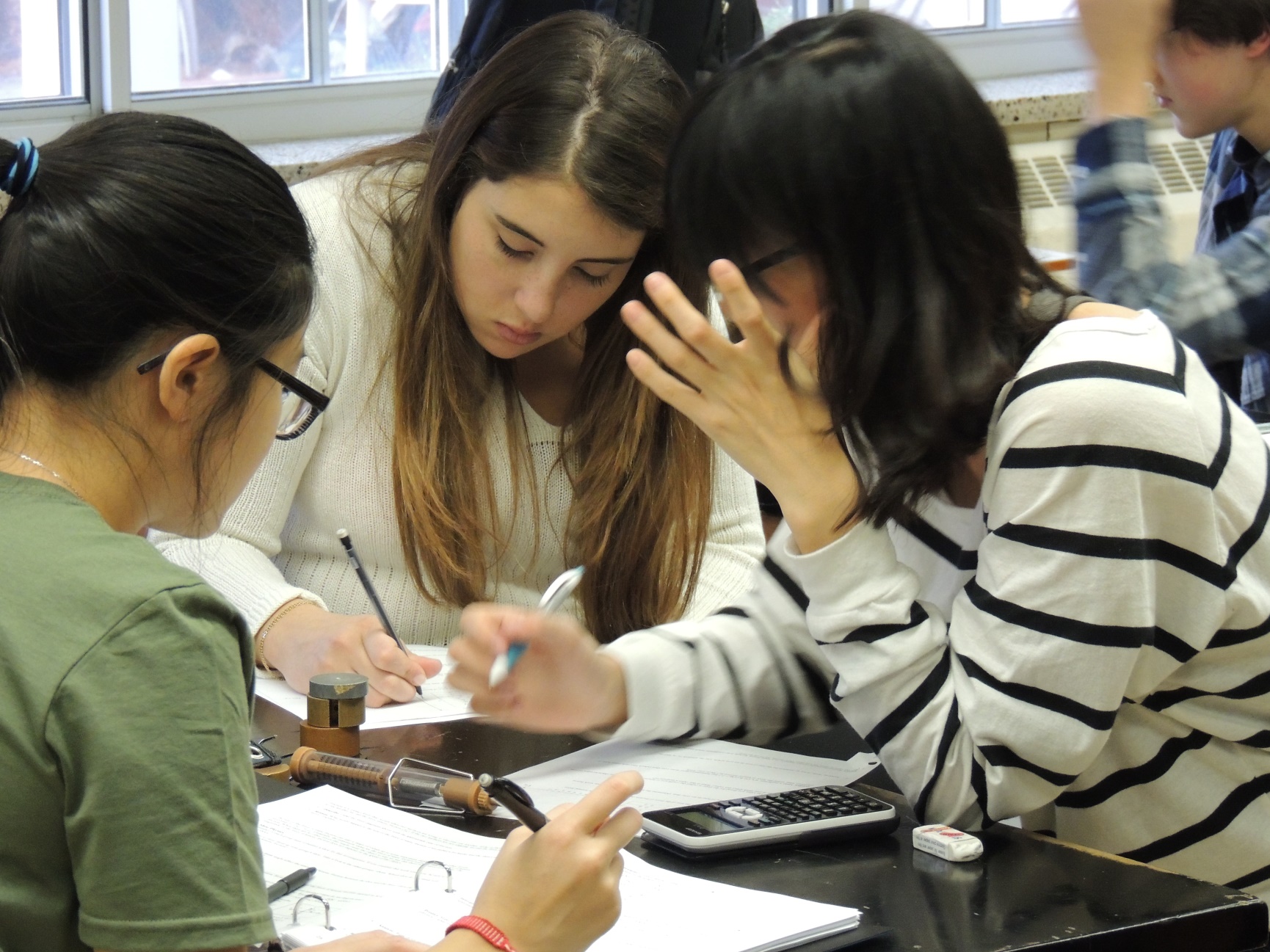 Don’t react negatively to mistakes
Don’t avoid mistakes
Learn from mistakes
Train Your Brain!
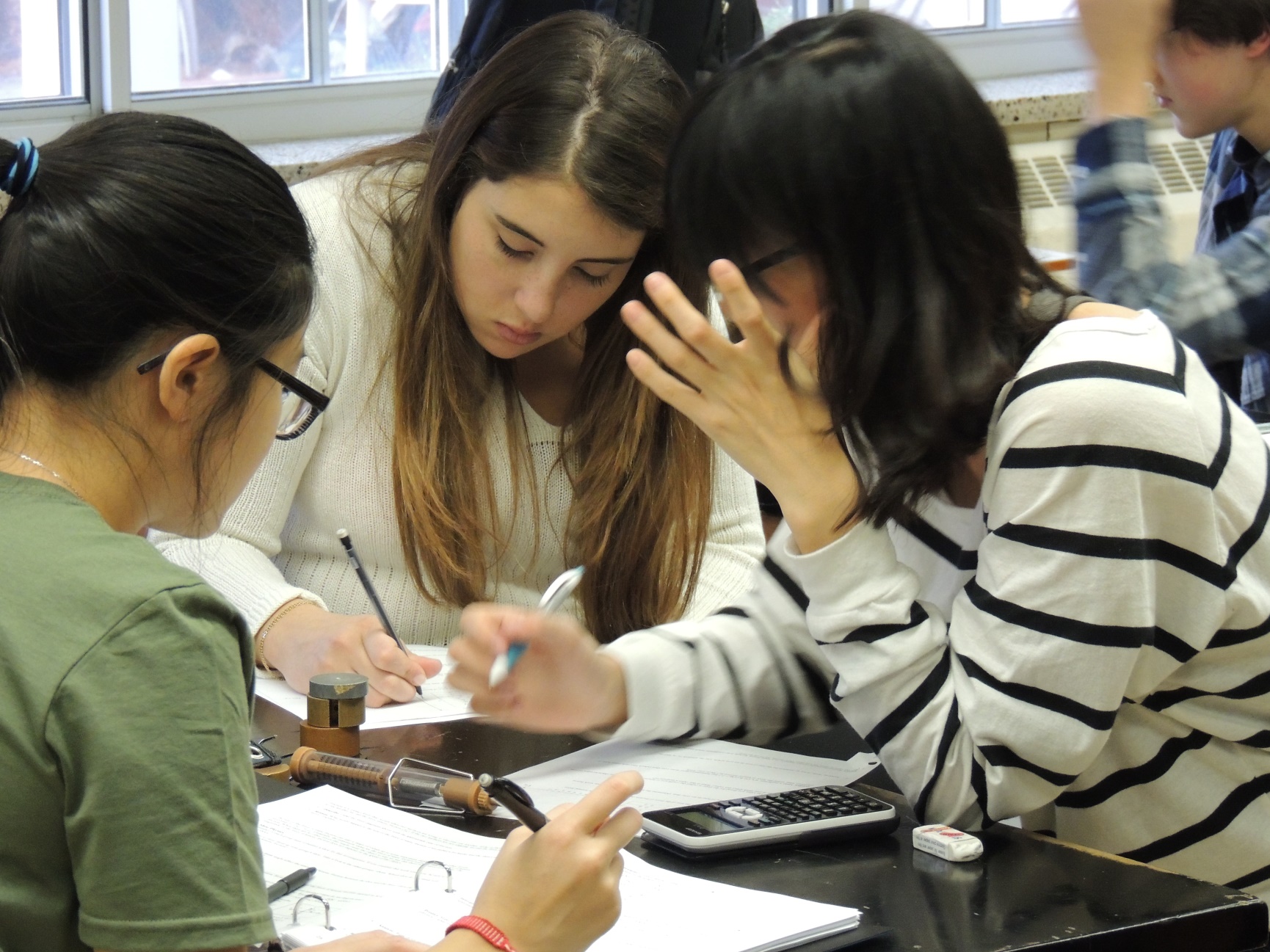 Be patient
Persist through difficulties
Stay in the …
In the Growth Zone
Comfort Zone
Growth Zone
Stay!
Panic Zone
Challenges of Learning
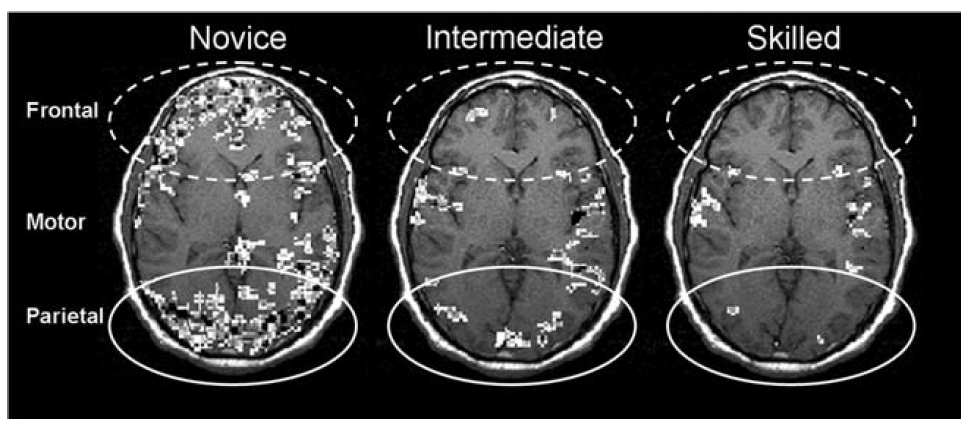 Mistakes Required!
These scans: 
60 minutes of careful practice!
Hill, N. M., & Schneider, W. (2006). Brain changes in the development of expertise: Neurological evidence on skill-based adaptations. From: The Cambridge handbook of expertise and expert performance (pp. 653-683).
Challenges of Learning
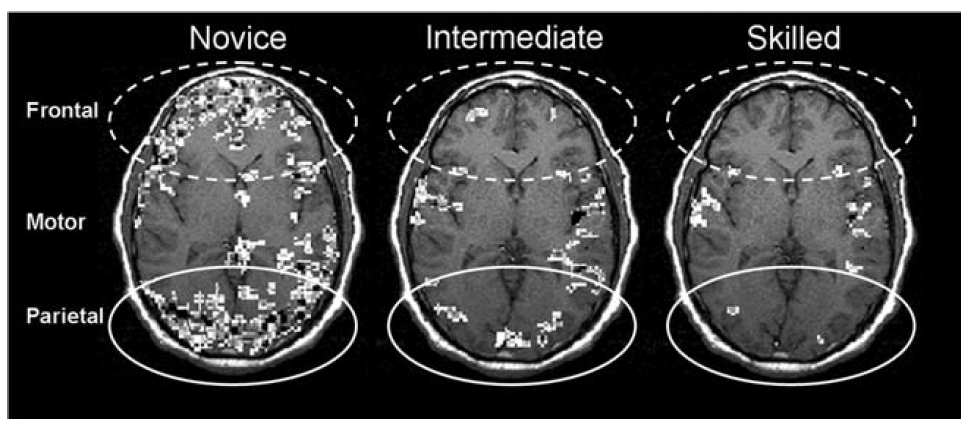 Mistakes Required!
Other skills might take
6 hours, 6 days, depends!
Challenges of Learning
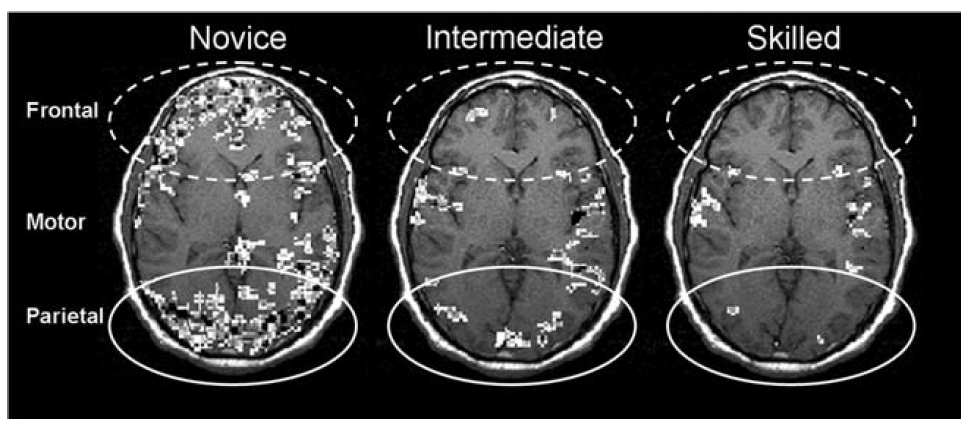 Stuck here?
Learning always feels 
hard or stressful
Find Your Growth Zone!
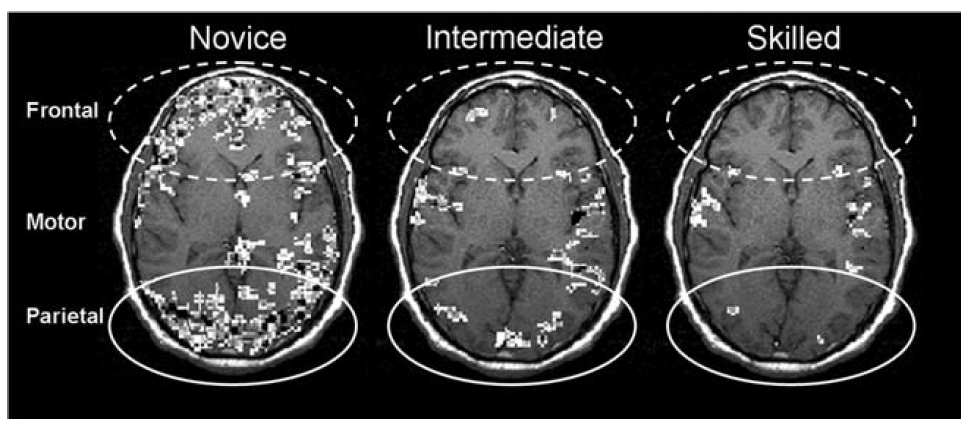 Growth Zone
Learning from Evaluations
Your recent evaluation
How do you feel it went?
A: I feel it went quite well
B: I feel it went OK
C: I’m not too sure how it went
D: I feel it did not go well
What does it mean?
Quiz or test results often have a strong emotional effect on students. Why?

Discuss with your group. 
Be prepared to share.
What does it mean?
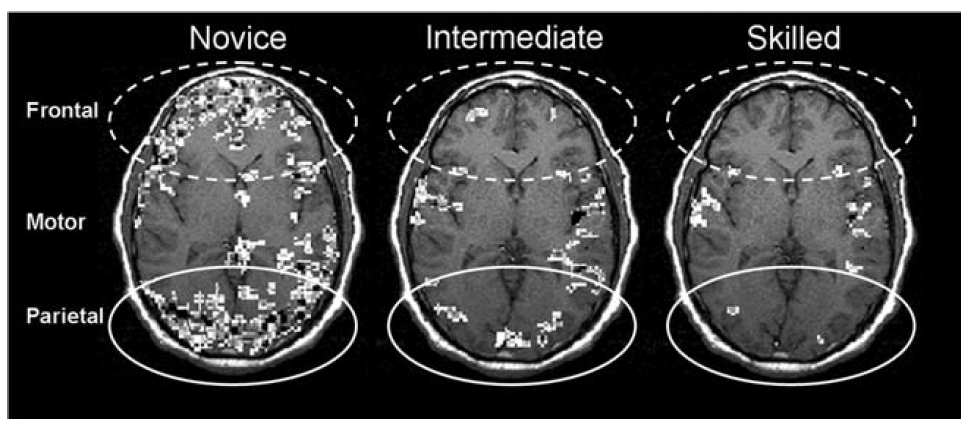 How much progress?
Evaluations give feedback on your skills and understandings.
What does it mean?
A high mark means your brain is becoming skilled. 

A lower mark means your brain is searching for the right connections to use.
What does it mean?
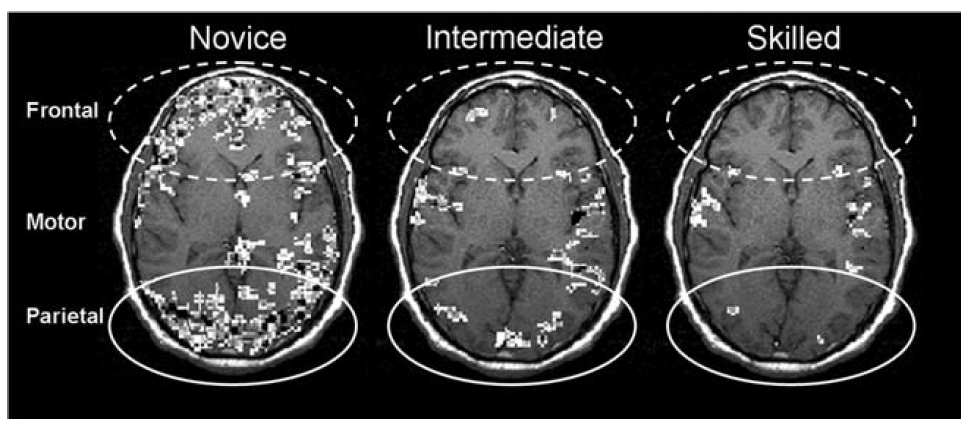 “Good” Student?
Evaluations do not make a judgement about the person
We are just people trying to learn
Don’t judge yourself or others
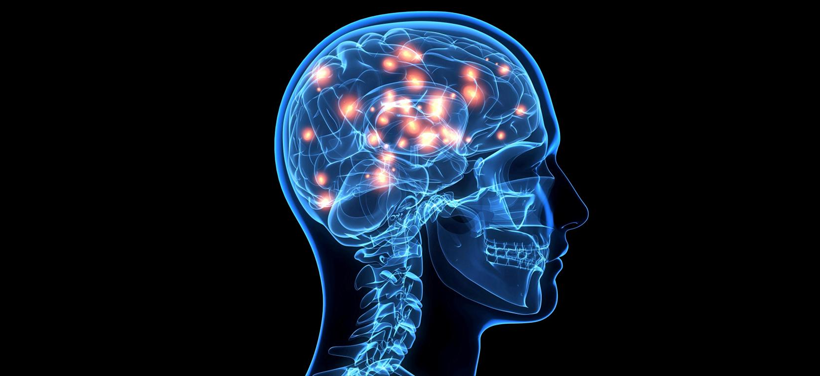 The human brain has an unlimited capacity to  make connections and learn
Fuster, Joaquin M. Cortex and mind: Unifying cognition. Oxford university press, 2003.
What does it mean?
The difference between 
a “good” mark and a “bad” mark is often just
a few days of careful practice.
You have learned a lot!
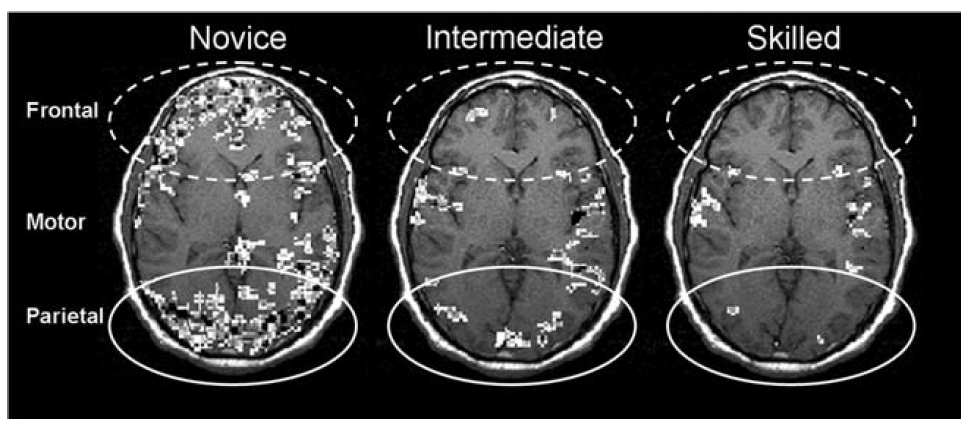 Progress!
Your recent evaluation
What are you most likely to do with the feedback from your evaluation?
A: Keep it in mind when I do my new work
B: Go back to those lessons and review the ideas
C: Do some extra practice or re-do some old questions
D: Ask a friend or teacher for help
E: I will just move on – I have other things to worry about.
Learn
Motion Diagrams
Position Graphs
Velocity Graphs
Velocity Vector Arrows
Physics Descriptions
Conversion Ratios
Improve
Feedback
The Improvement Deal
(1) Present evidence of improvement

(2) Teacher decides 
if student is ready

(3) Re-write the evaluation
Advice
The improvement deal works best for students scoring < 80%

Requires time and effort. 
No instant redo.

Rewritten evaluation 
always counts.
Acceleration!
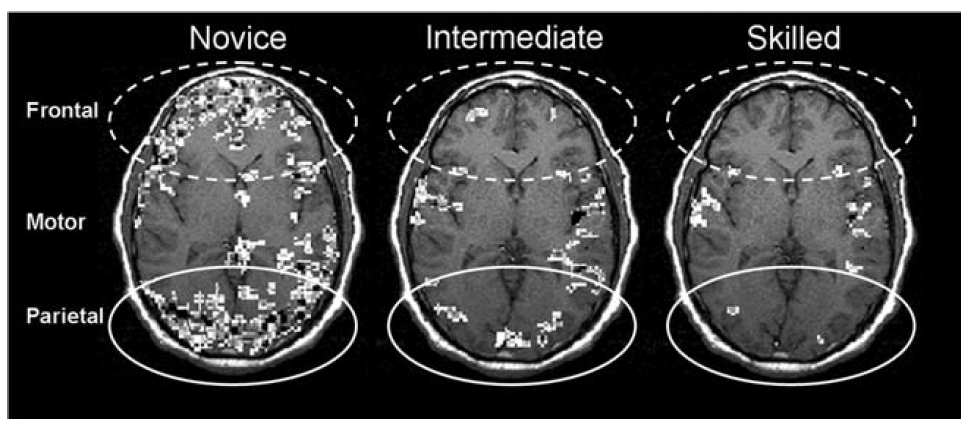 You are here!
Get ready to learn!
Finding the Growth Zone
Finding the Growth Zone
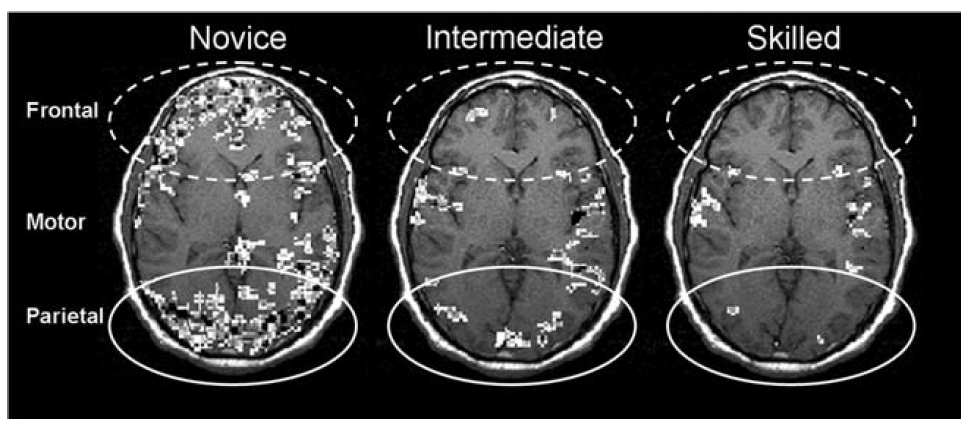 How?
How to quickly go from novice to skilled?
Hill, N. M., & Schneider, W. (2006). Brain changes in the development of expertise: Neurological evidence on skill-based adaptations. From: The Cambridge handbook of expertise and expert performance (pp. 653-683).
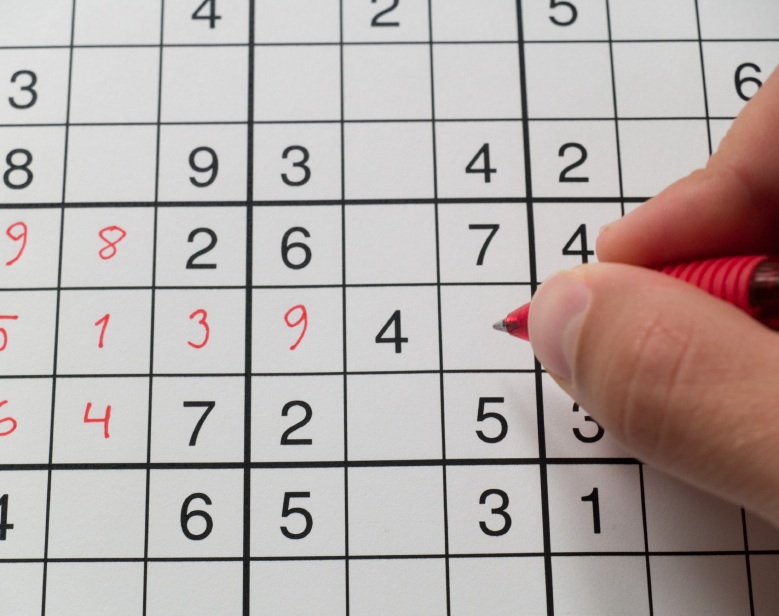 Sudoku Anyone?
Bad Drivers
Sudoku will not help improve your math. Why?
After years of driving, people don’t improve. Why?
Discuss in your group
Be prepared to share
In the Growth Zone
Comfort Zone
Growth Zone
Sudoku!
Panic Zone
Comfort Zone!
Lack of challenge!
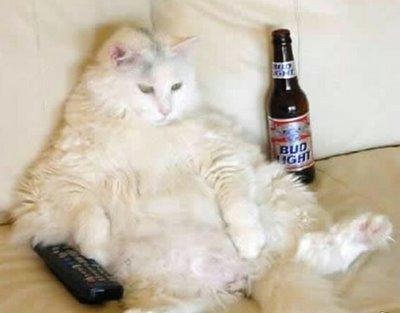 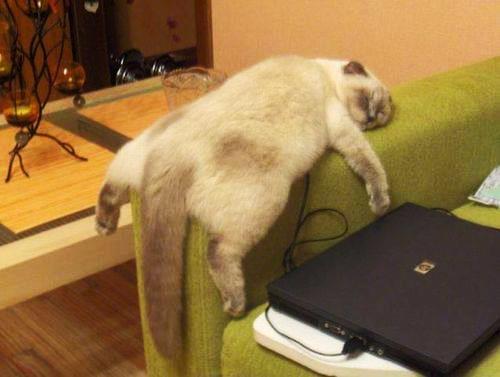 Comfort Zone!
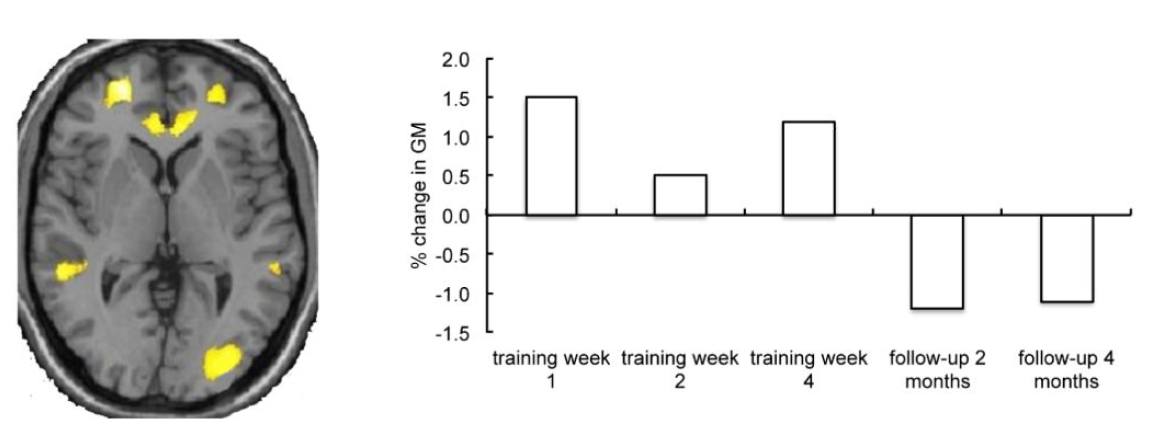 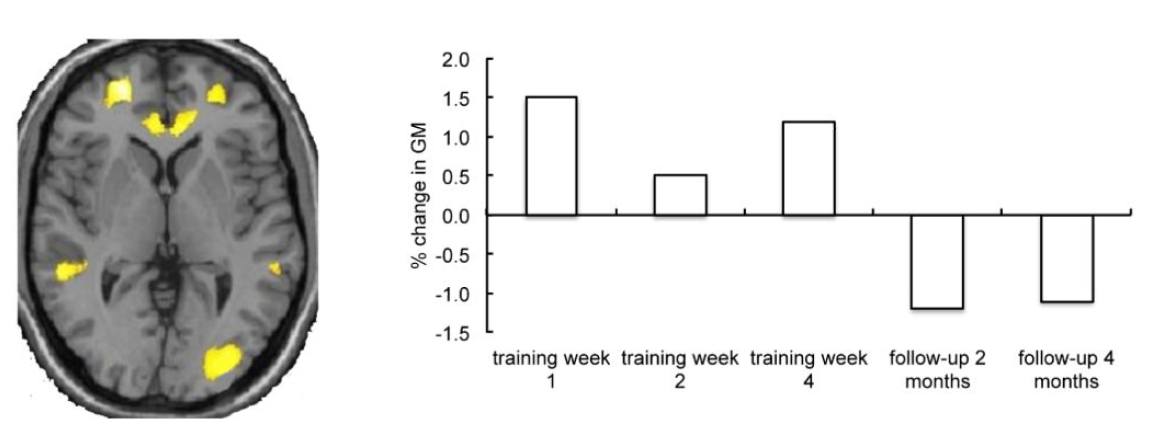 Connection shrink!

Zatorre, R. J., Fields, R. D., & Johansen-Berg, H. (2012). Plasticity in gray and white: neuroimaging changes in brain structure during learning. Nature neuroscience, 15(4), 528-536.
Growth Zone = Challenges
When a task is too easy, move up!
You need to be working hard to improve.
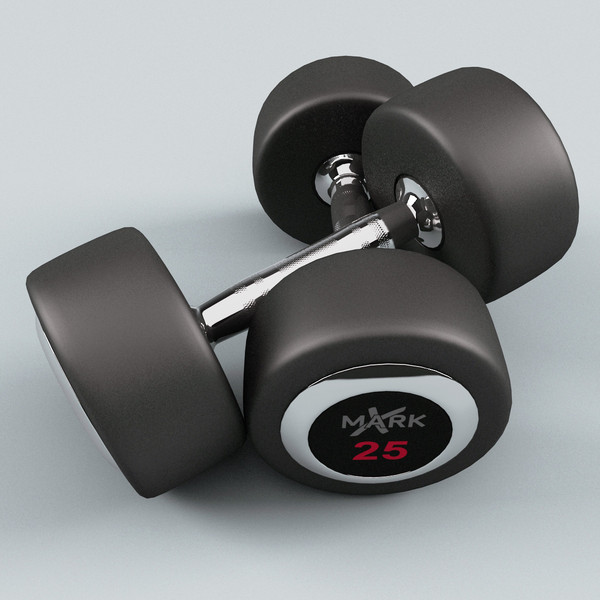 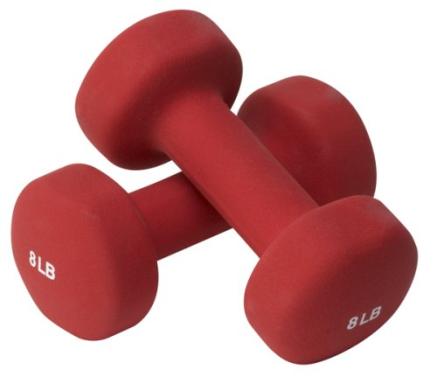 Need Careful Feedback
Need to use regular, careful, targeted feedback

Listen to group members

Focus on teacher comments
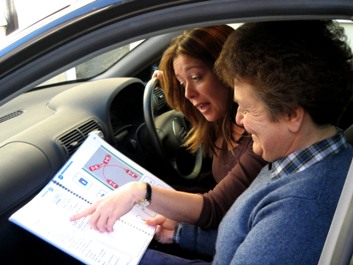 Finding the Growth Zone
Careful Feedback
Comfort Zone
Growth Zone
Thoughtful Practice
Panic Zone
Leaving the Growth Zone
Comfort Zone
Growth Zone
Panic Zone
Shortcuts
Shortcuts
Leaving the Growth Zone
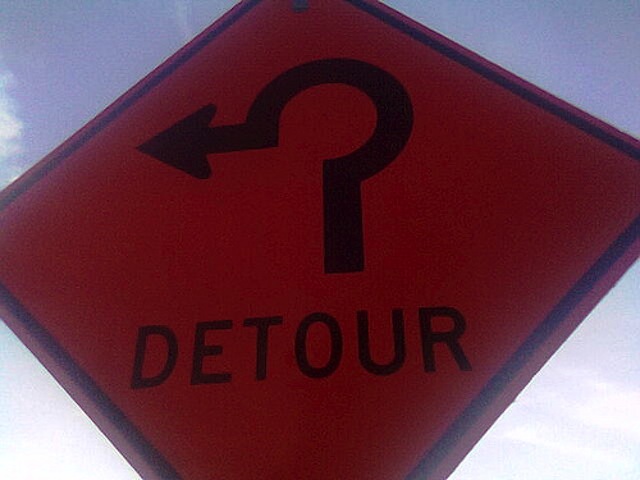 Short cuts make learning needlessly harder or longer.
Leaving the Growth Zone
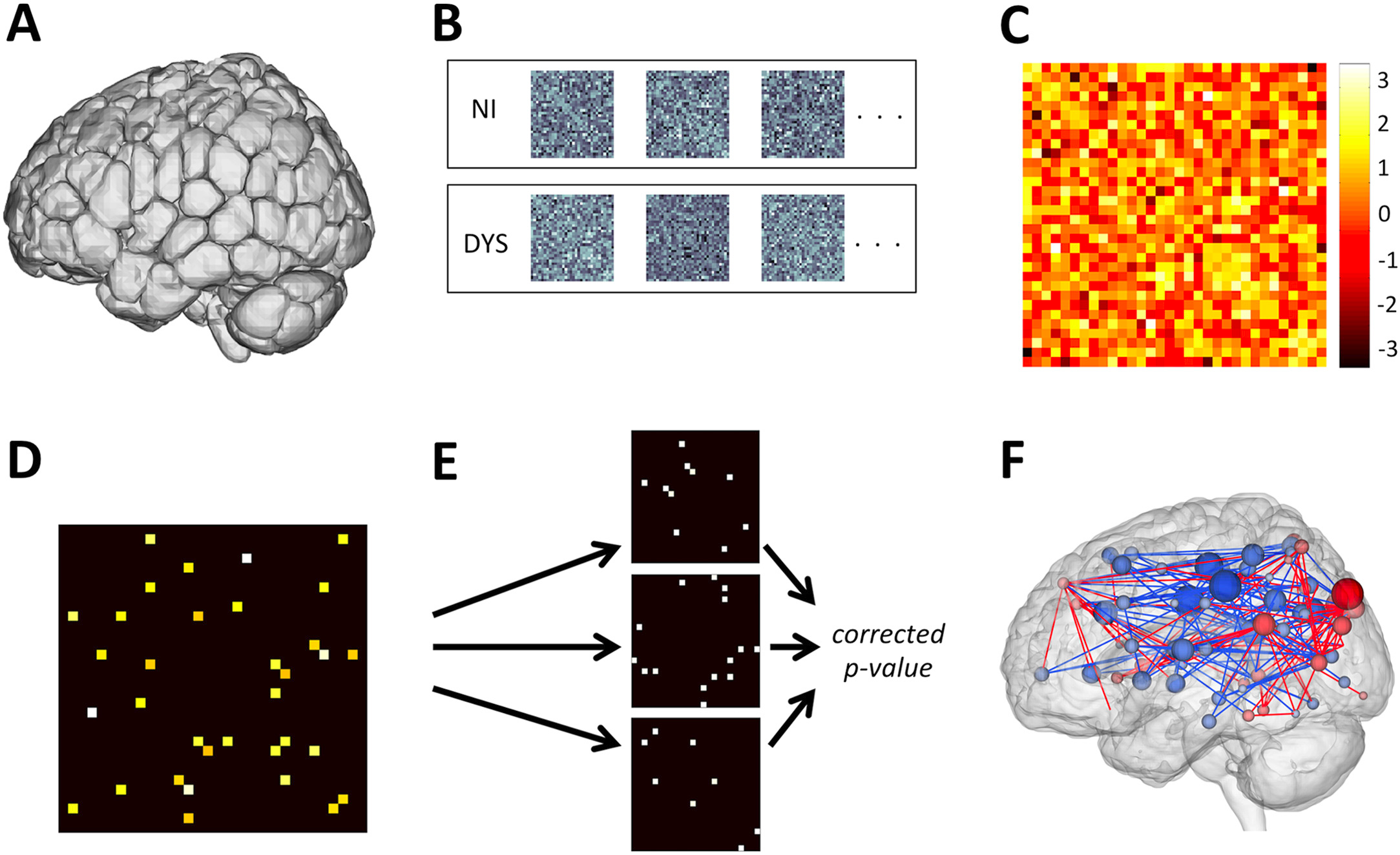 Letting others tell you the answers.
You must do the thinking to make the connections.
Finn, Emily S., et al. "Disruption of functional networks in dyslexia: a whole-brain, data-driven analysis of connectivity." Biological psychiatry 76.5 (2014): 397-404.
[Speaker Notes: Would your only training for the big race be other people telling you how they swim?]
Leaving the Growth Zone
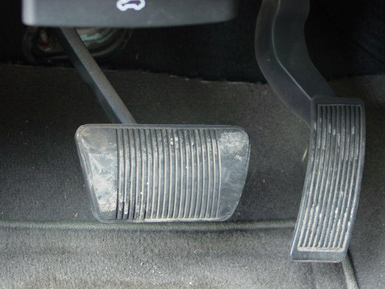 Not asking questions right when they arise
?
?
[Speaker Notes: Would you wait until you are on the 401 before asking which is the brake and accelerator?]
Leaving the Growth Zone
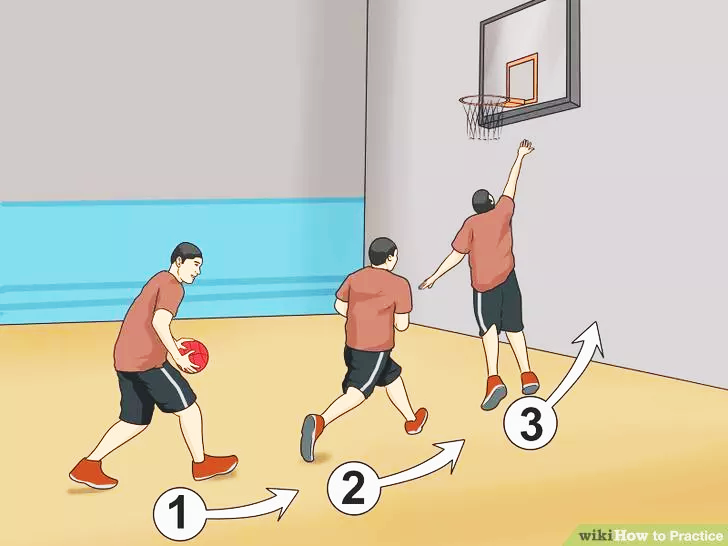 Not practising new skills the regularly and thoughtfully.
[Speaker Notes: What happens when you do your homework on the weekend, five days after the class?]
Finding the Growth Zone
Careful Feedback
Comfort Zone
Growth Zone
Thoughtful Practice
Thoughtful Practice
Frequent Practice
Frequent Practice
Panic Zone
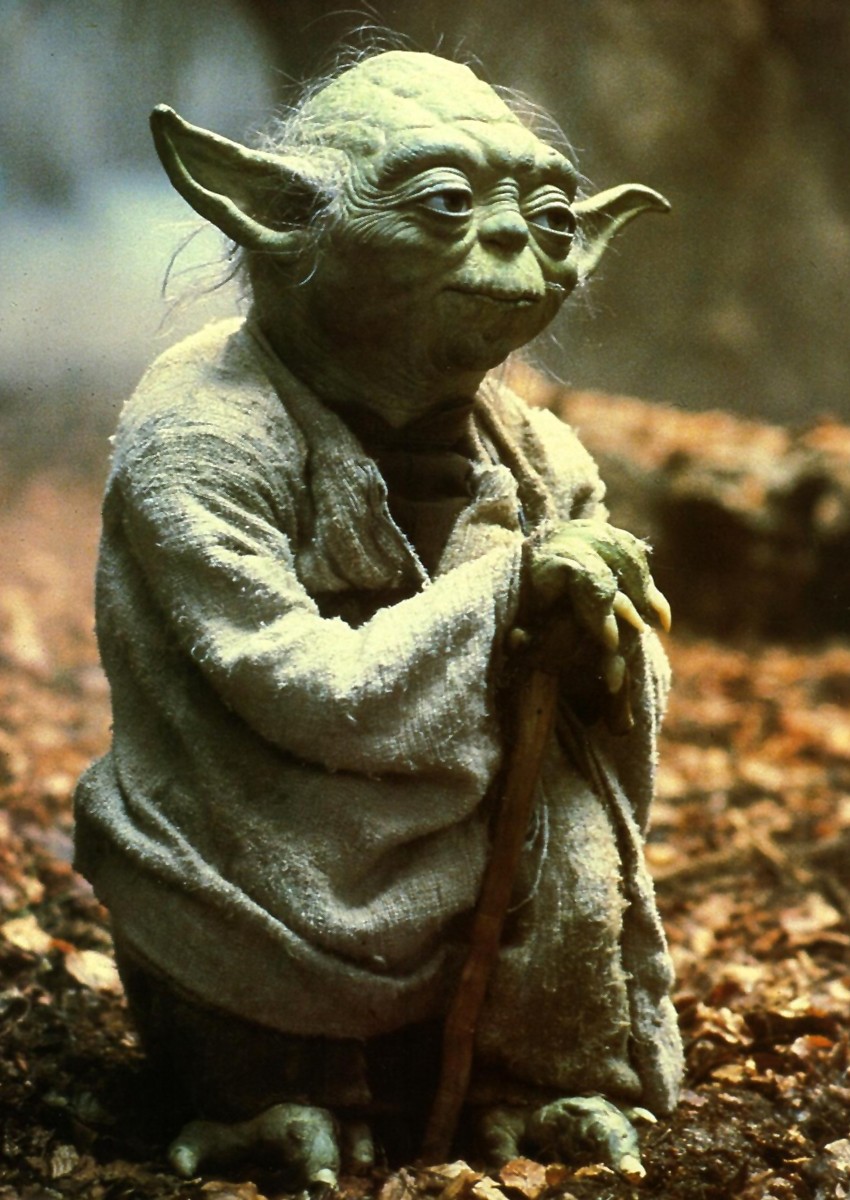 Follow Your Training Carefully!
Serve you well it will.
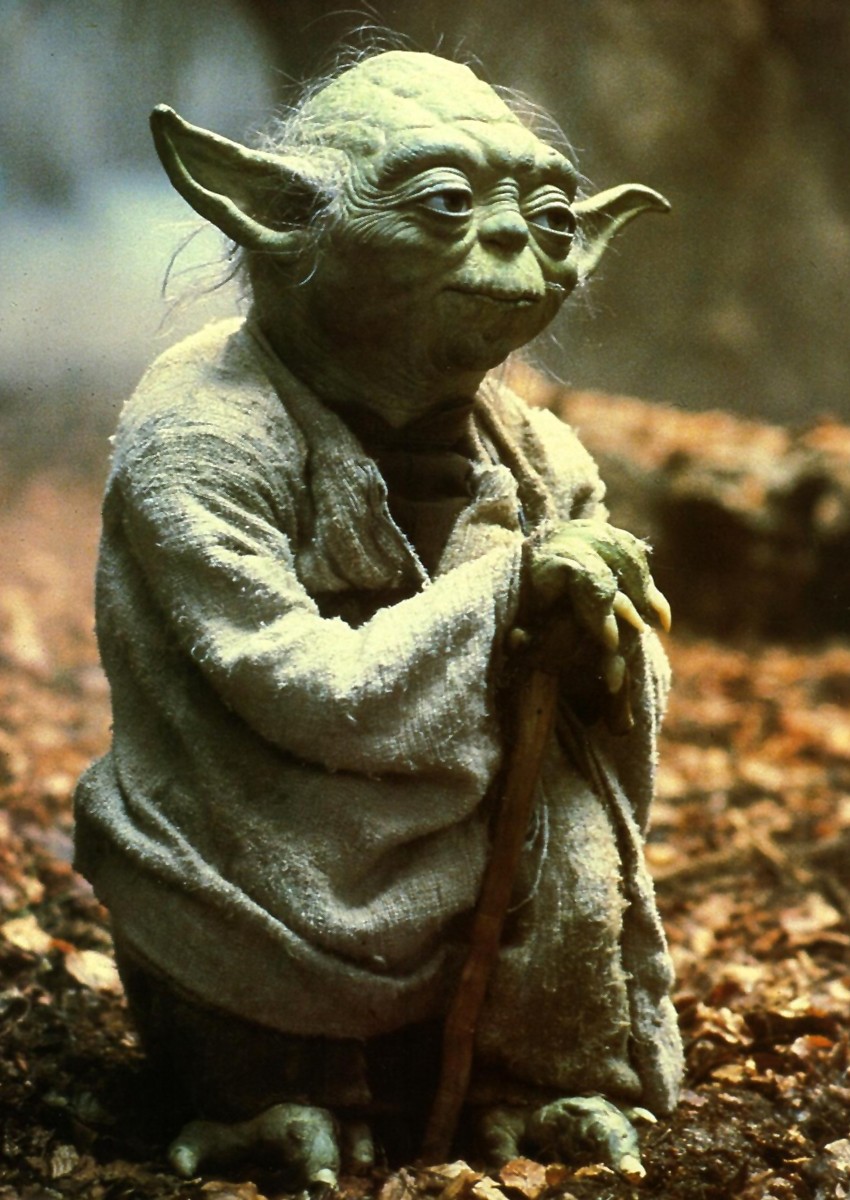 Follow Your Training Carefully!
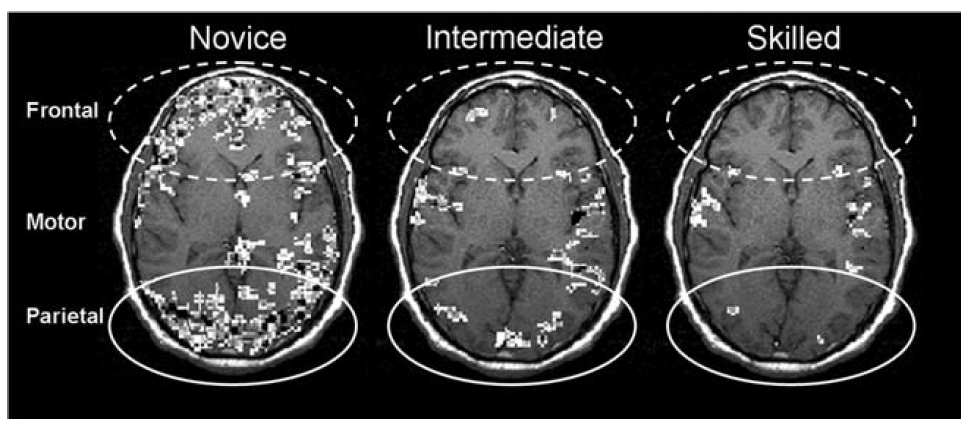 As you master it, you won’t notice the effort anymore.
Give me lots of practice!
Practice is Needed to Improve
Careful Feedback?
Comfort Zone
Growth Zone
Thoughtful Practice
Thoughtful Practice?
Frequent Practice
Frequent Practice?
Panic Zone
Lots of Practice?
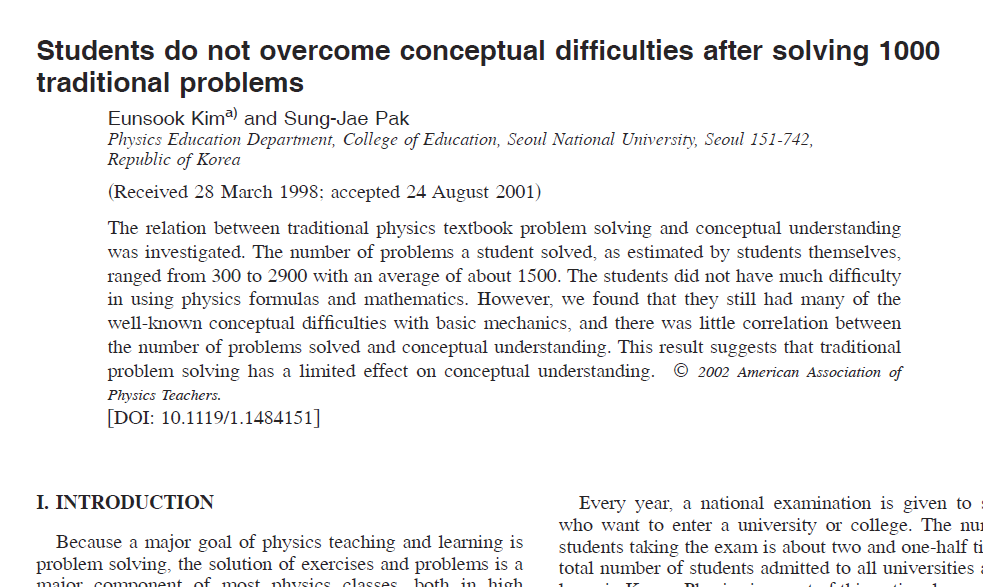 Lots of Practice?
Famous Korean cram schools!
Students do practice problems
Researches gave them simple questions based on ideas (no math)
Discuss patterns in this data.Why does this happen? Be prepared to share.
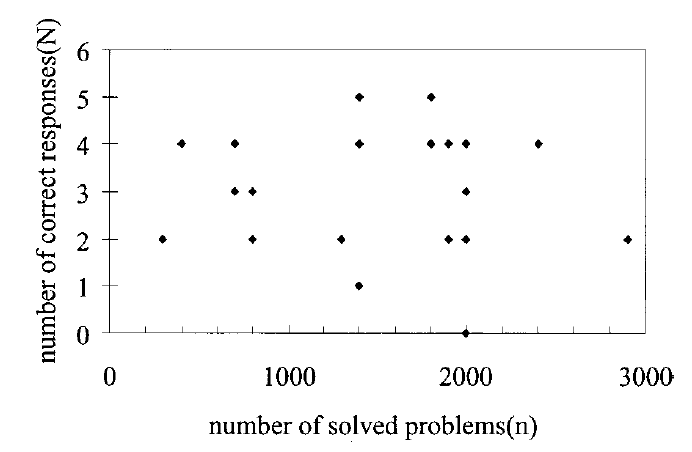 Number of correct questions
Number of completed practice problems
Not in Growth Zone!
Careful Feedback?
No critical feedback
Comfort Zone
Growth Zone
Rushed Practice!
Thoughtful Practice?
Thoughtful Practice?
Thoughtful Practice
Thoughtful Practice?
Frequent Practice?
All at once!
Frequent Practice?
Frequent Practice
Frequent Practice?
Panic Zone
What is the best way to practice?
Best Ways to Practice
Best Ways to Practice
Basic Skills:
Short, quick questions
Daily
Accuracy and speed
Happens early in the learning process
Goal: perform without thinking
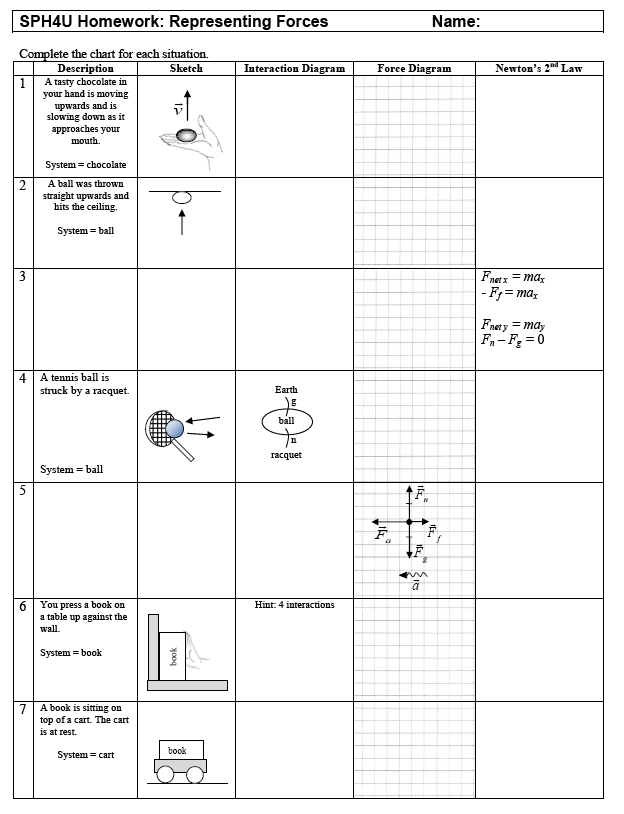 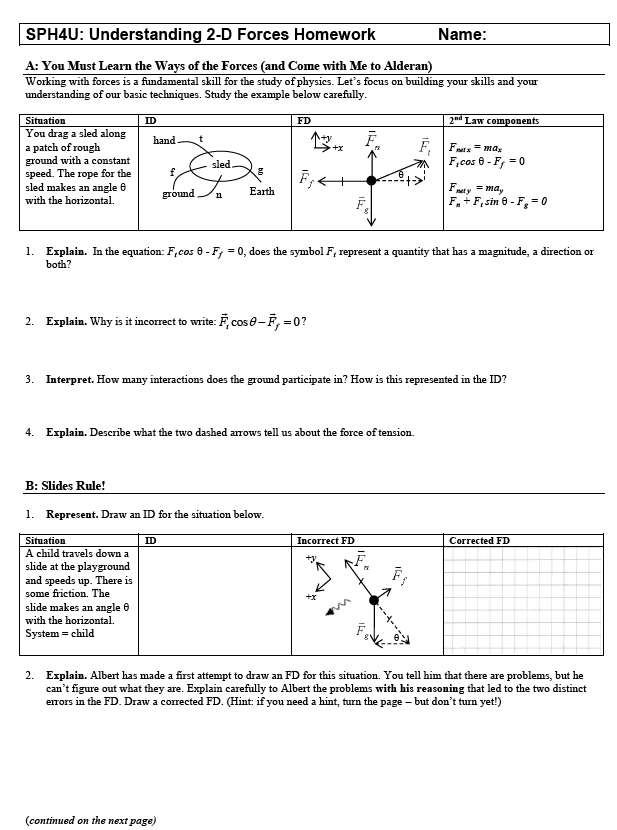 Best Ways to Practice?
What about these?
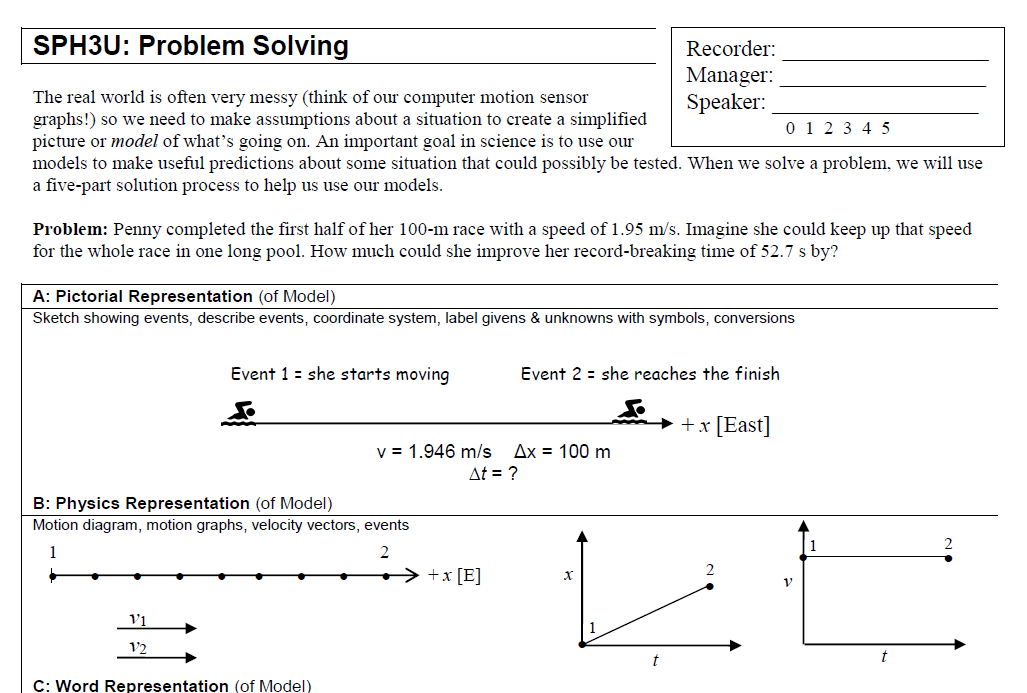 Best Ways to Practice
Deep Understanding:
Need fluent basic skills
Long, rich problems
Attention to detail and consistency
Thoughtful explanations of ideas
Lots of Practice?
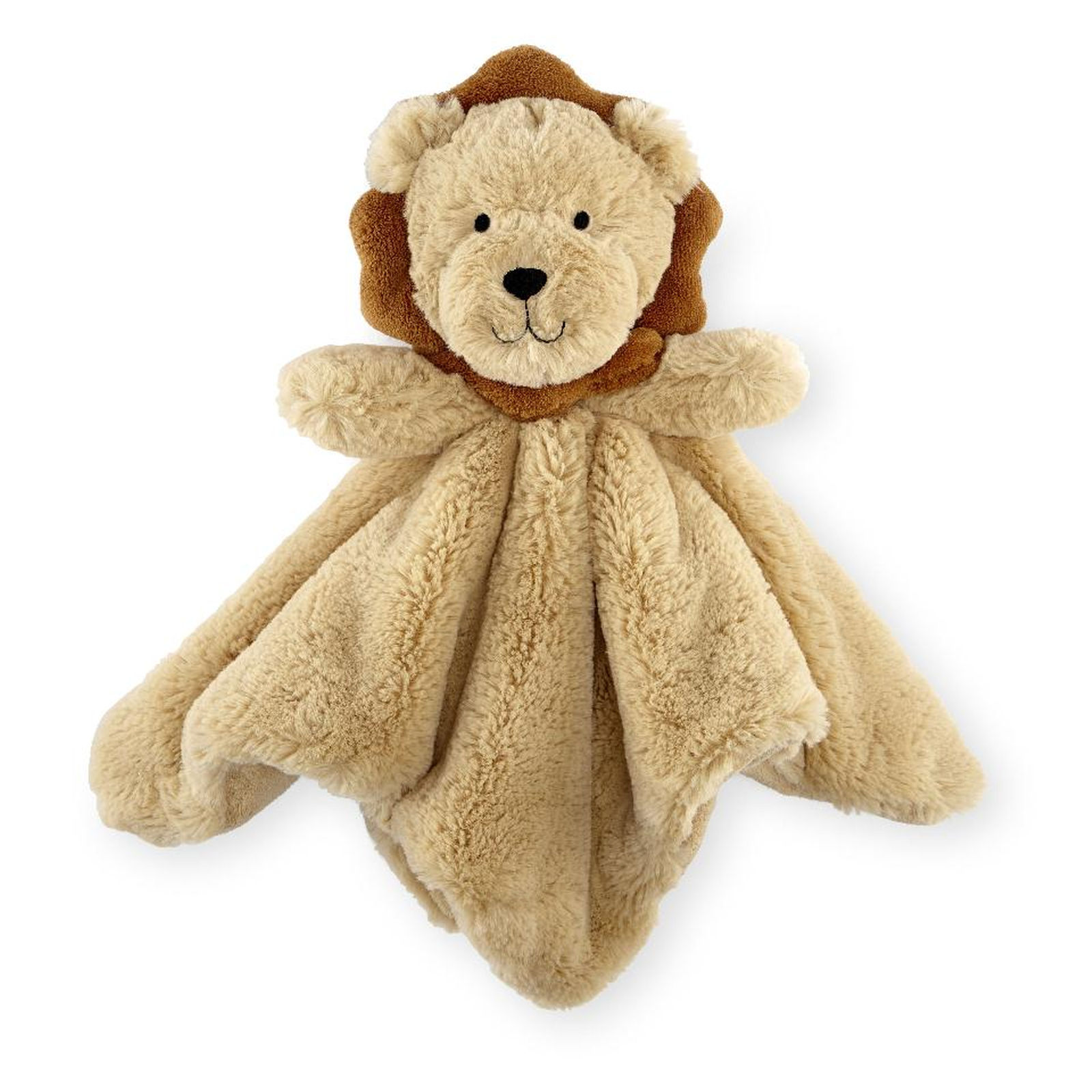 Security blanket. 
If I can do these, 
I’m OK
Lots of Practice?
Students avoid actual studying
Carefully go through the unit and:
(1) Identify key ideas
(2) Explain key ideas
(3) Understand how to use key ideas in a variety of situations
Sense-Making
Has this happened to you?
Study
Study
Study
Test
Disaster!
Why?
Time for a Test!
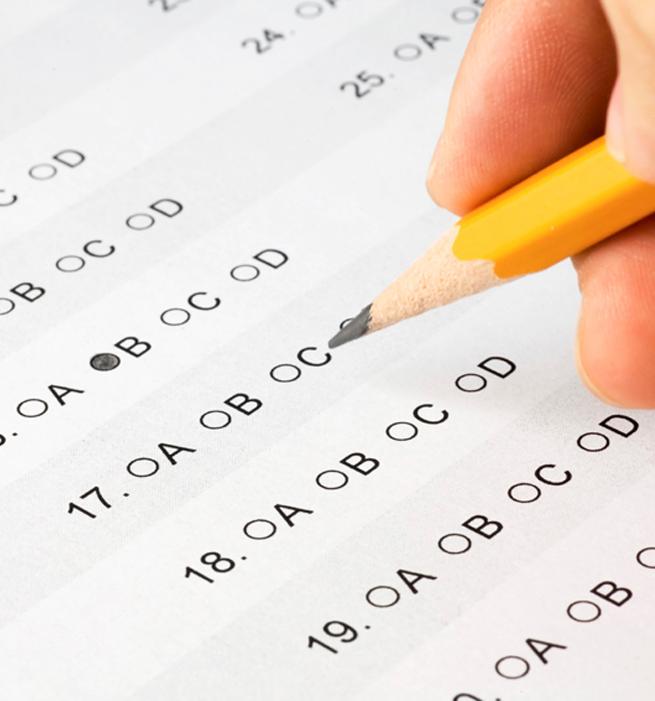 Ready!
Study This – You Will Be Tested!
Test Time!
38
27
40
Discuss!
Discuss any patterns you find amongst the numbers and shapes.
The Pattern
Test Time!
23
48
15
Your Brain: A User’s Guide
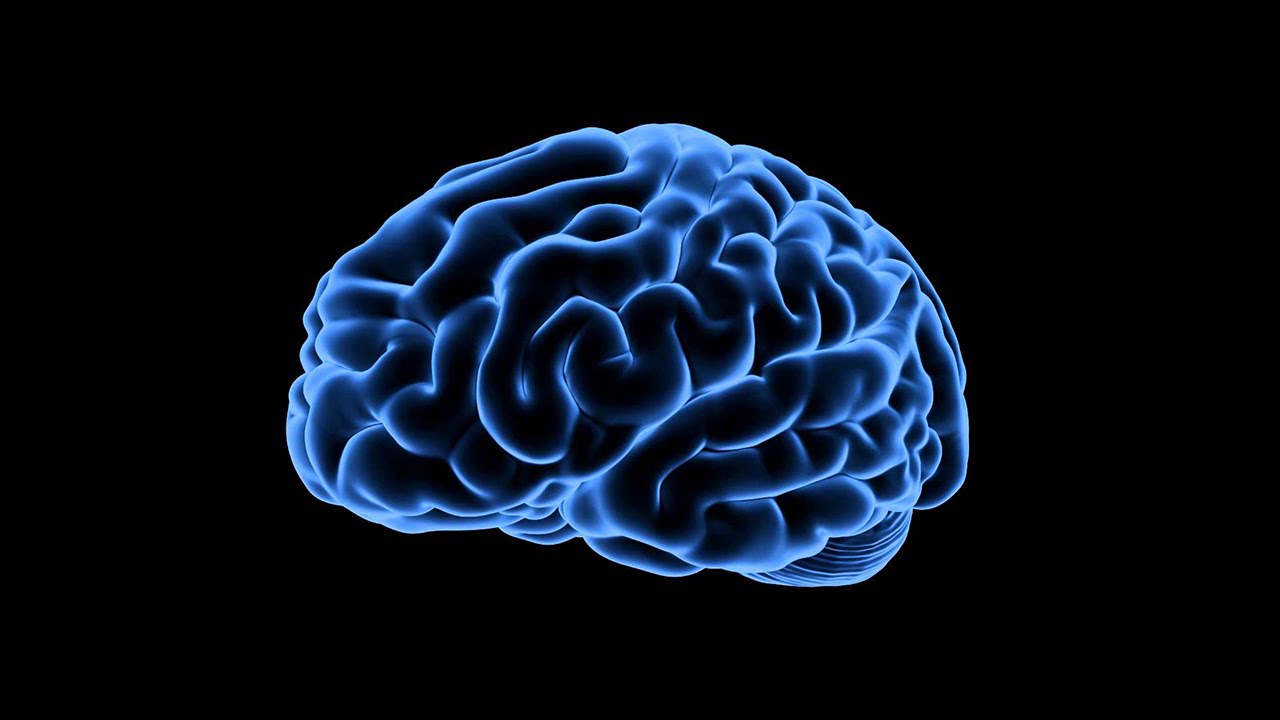 Active Testing
(Doing)
Back
Front
Concrete Experience
(Input)
Reasoning Hypotheses
(Planning)
Reflective Observation
(Sense-making)
Zull, J. The Art of Changing the Brain. 2002
Deep learning occurs when this cycle is complete
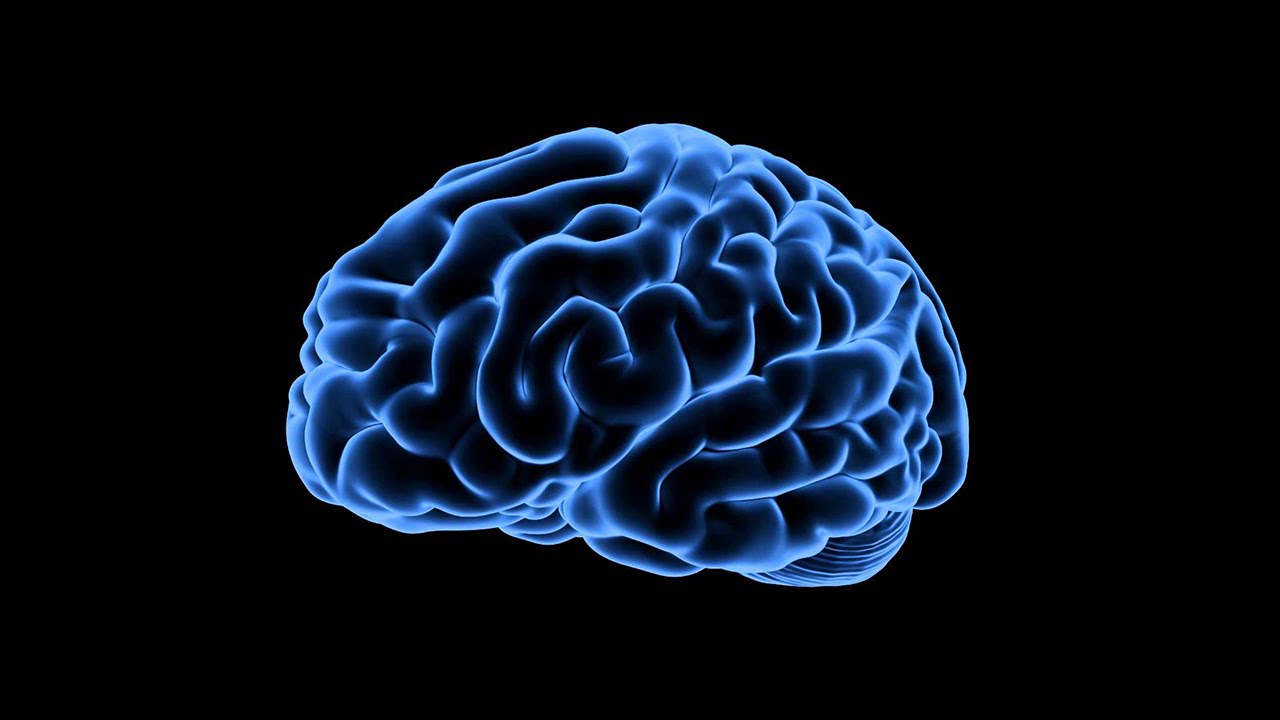 Active Testing
(Doing)
Back
Front
Concrete Experience
(Input)
ReasoningHypotheses
(Planning)
Reflective Observation
(Sense-making)
Zull, J. The Art of Changing the Brain. 2002
Thoughtful writing and discussion make this process work.
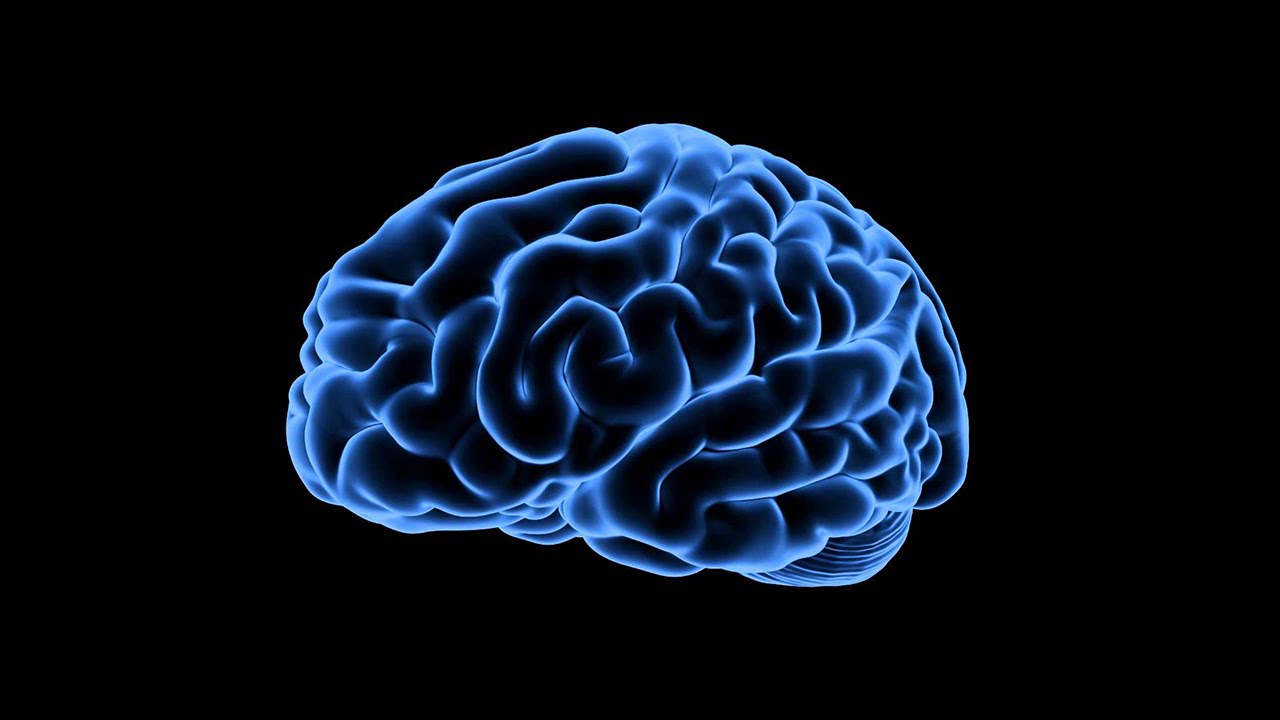 ThoughtfulWriting,
Talking
Back
Front
Read question
Compose thoughts, response
Reflect on ideas
Zull, J. The Art of Changing the Brain. 2002
Thoughtful writing and discussion make this process work.
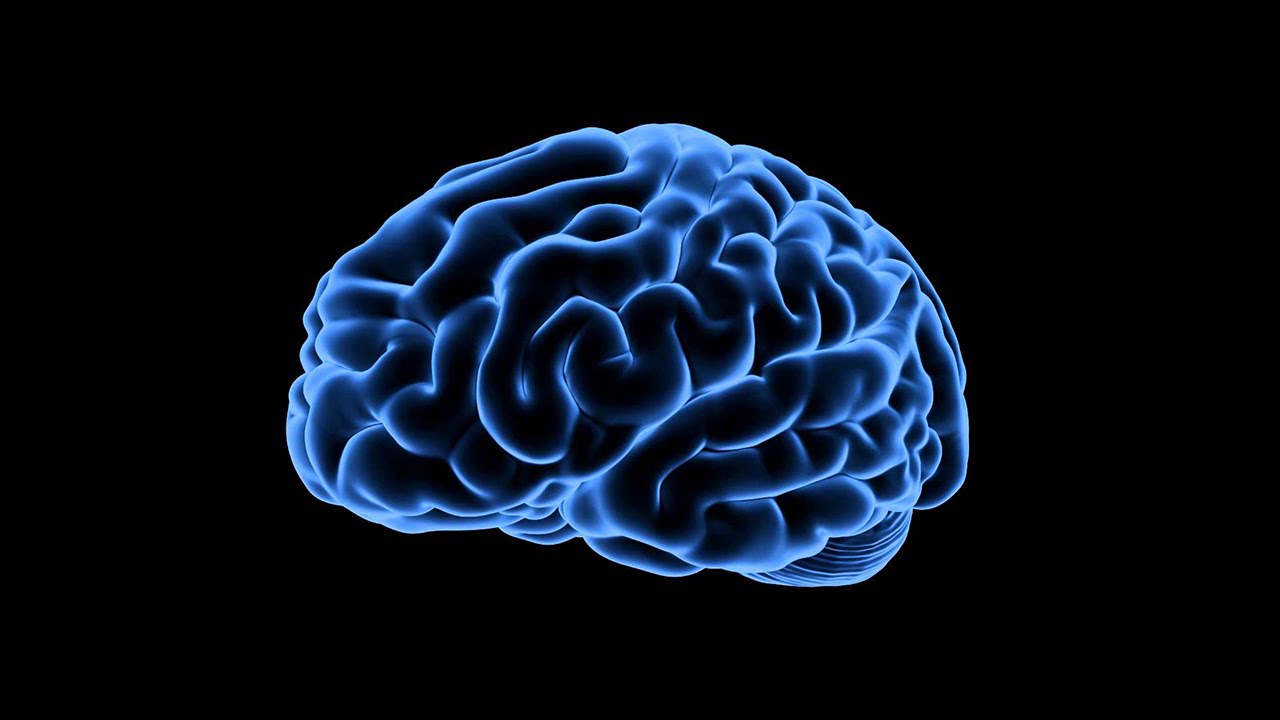 ThoughtfulWriting,
Talking
Back
Front
Group members talking and writing
Evaluate ideas
Improve ideas
Compare with your own ideas
Zull, J. The Art of Changing the Brain. 2002
So What?
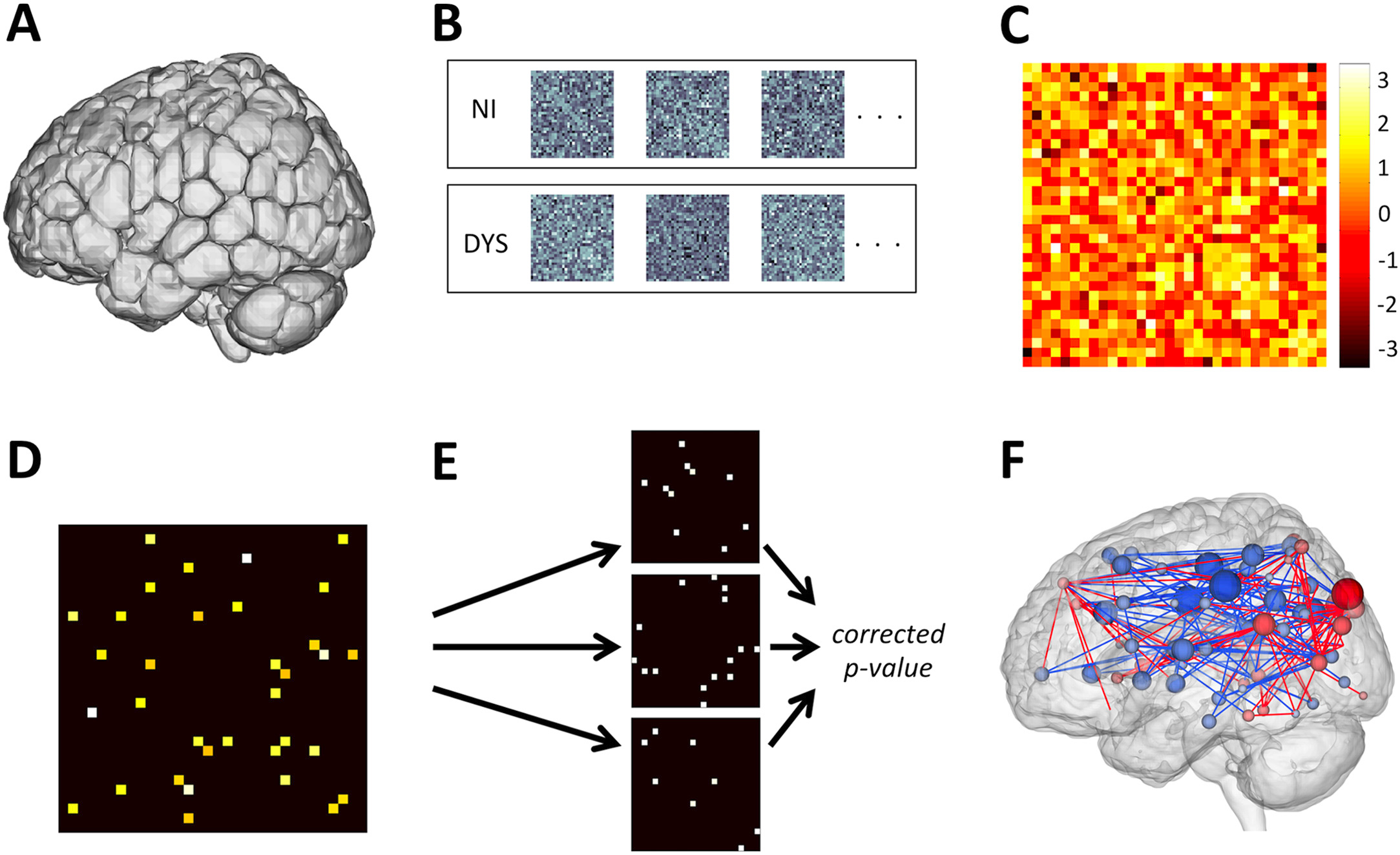 Learning really begins with practice that connects ideas
Finn, Emily S., et al. "Disruption of functional networks in dyslexia: a whole-brain, data-driven analysis of connectivity." Biological psychiatry 76.5 (2014): 397-404.
Memorization does not lead to understanding
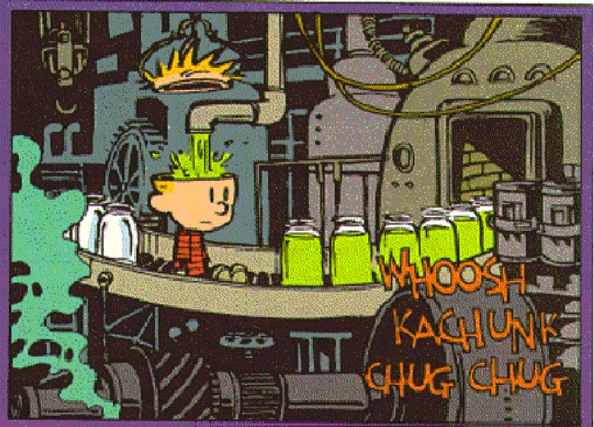 Why Do We Sleep?
Why Sleep?
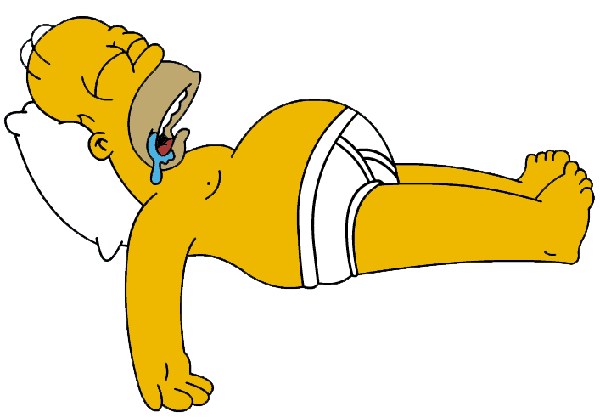 Sleep
The prefrontal cortex:
responsible for many higher-level cognitive functions 
particularly vulnerable to a lack of sleep
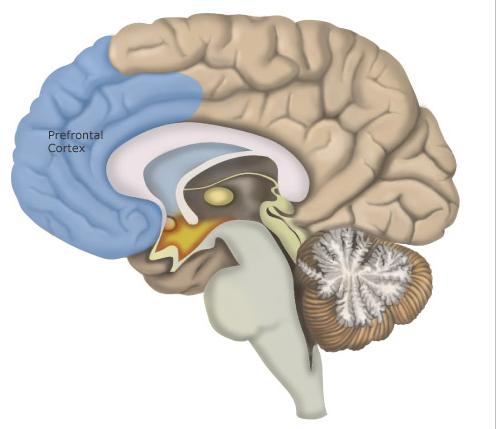 Sleep
Sleep
Research strongly suggests:
students at all levels are chronically sleep deprived and suffer from daytime sleepiness
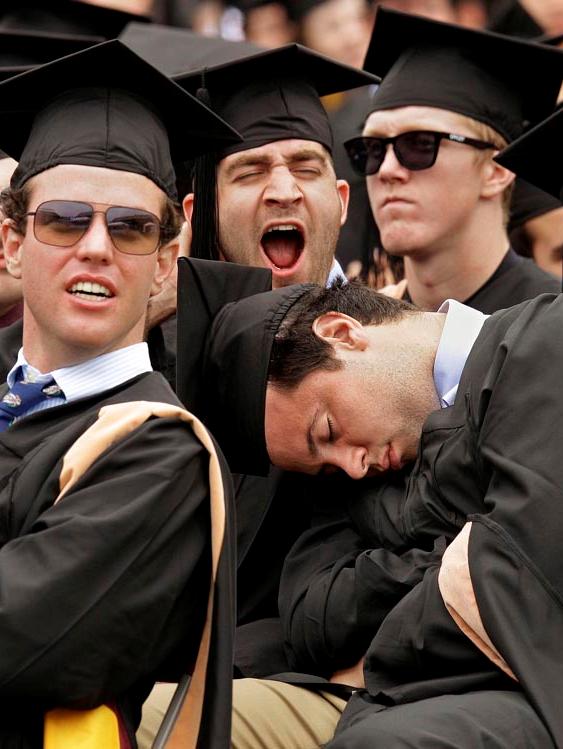 Sleep
Research strongly suggests:
Sleep has a role in the consolidation of memory, which is essential for learning new information.
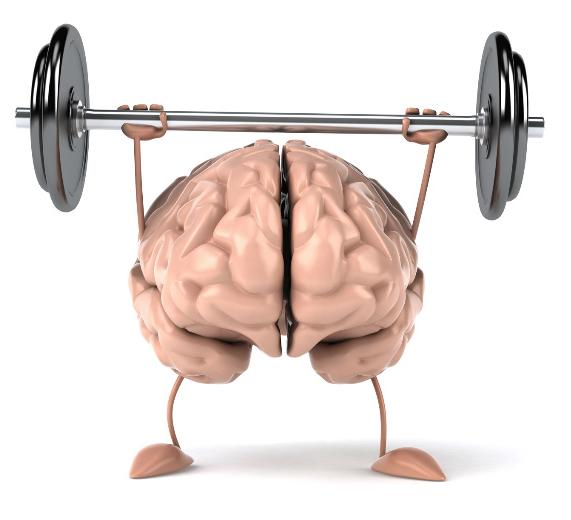 Sleep
Research strongly suggests:
Sleep quality and quantity are closely related to student learning capacity and academic performance
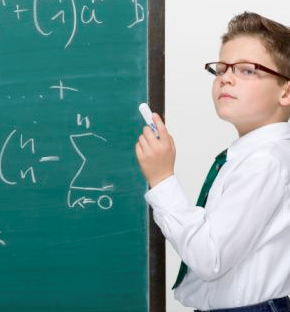 Good Sleep Habits
Sleep
How much do you like sleep?
A: Don’t
B: Fairly neutral 
C: It’s OK
D: I quite like it
E: One of my favourite activities!
Sleep
On a typical night, you get:
A: less than 5 hours of sleep
B: 5-6 hours of sleep
C: 7-8 hours of sleep
D: 9-10 hours of sleep
E: more that 10 hours of sleep!
Sleep
Rate your level of daytime sleepiness:
A: Never sleepy during the day
B: Just a little bit
C: Occasionally do the head-bob in class
D: Regularly struggle to stay awake in class
E: Have woken up in class with mysterious things attached to me
Sleep
What are the reasons why you don’t get a regular full night’s sleep 
(7.5+ hours)?

Each group member should:
 have a different coloured marker
 write at least one response on the whiteboard
Sleep
Advice:
Eliminate night time distractions
Keep to a regular sleep schedule
Work efficiently / manage awake time wisely
Begin work well in advance to avoid the all-nighters
Executive Function
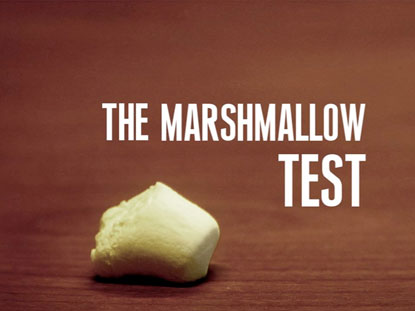 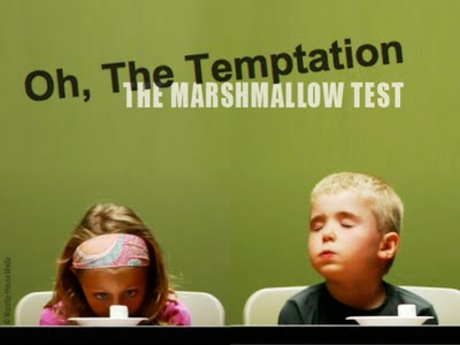 Eat one now, or get two later!
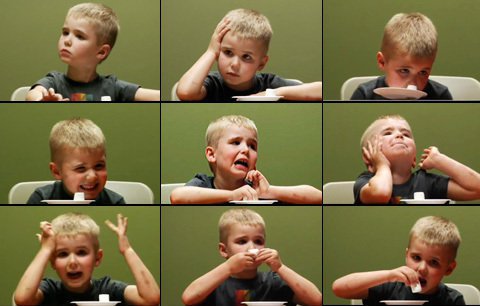 The Marshmallow Test
You have the option of eating one tasty treat now, or receiving two tasty treats later. You would probably:
A: Take the treat right now!
B: Think about it a bit and then take the treat
C: Think about it a bit and then wait for the two treats
D: Definitely wait for the two treats
Self-Regulation
Children who waited for the two treats possess a greater amount of self-regulation

What do you think self-regulation looks like in a classroom?

Write down your ideas on a whiteboard
Self-Regulation
Self-regulation means your ability to:
set goals for yourself
choose behaviours that help you achieve your goals
resist behaviours that hinder your goals

Self-regulation can be practiced and improved!
Diversity in Thinking
The Physics Community in 1927
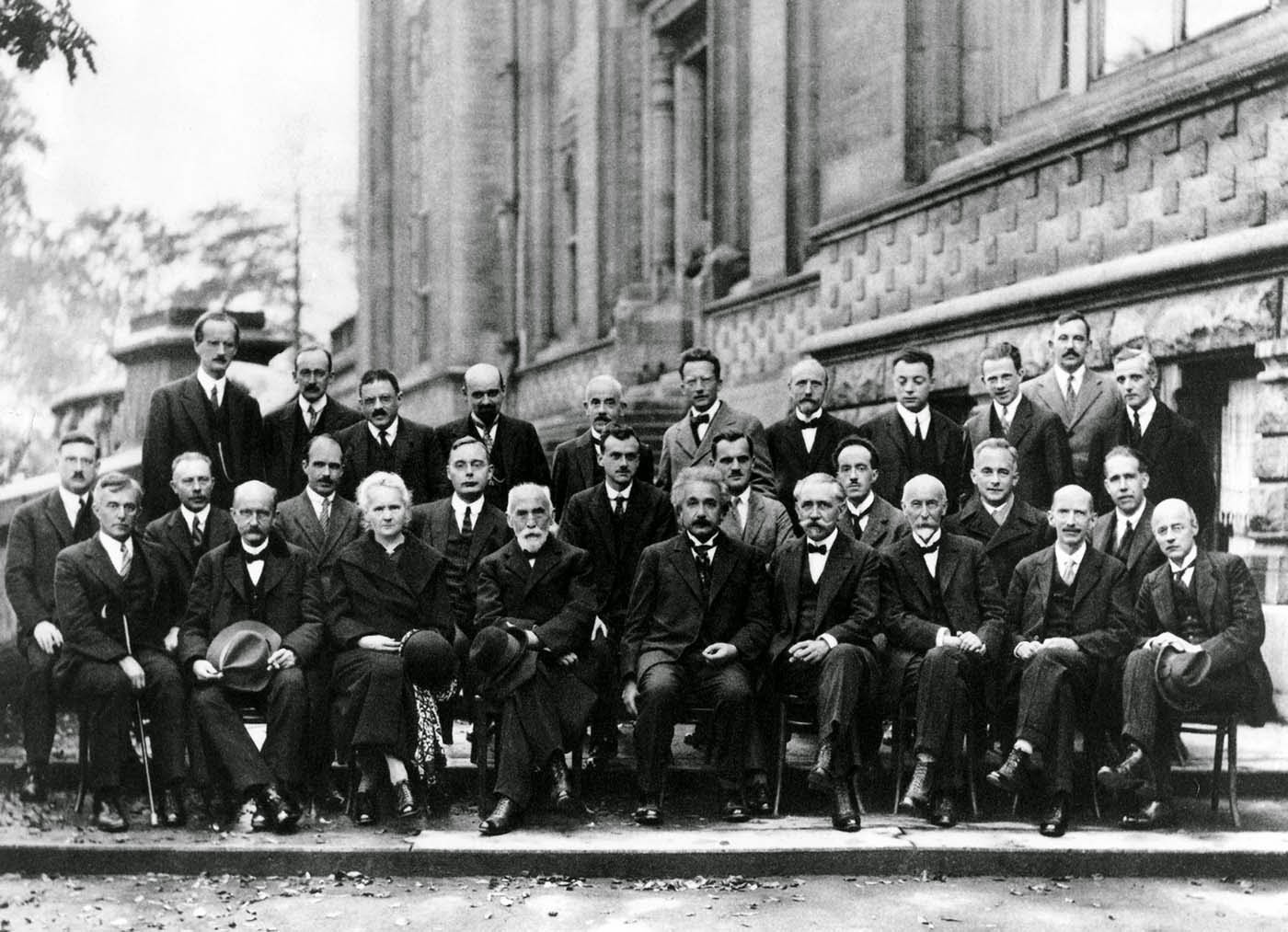 Describe the “kinds of people” 
who do physics
The Physics Community in 1927
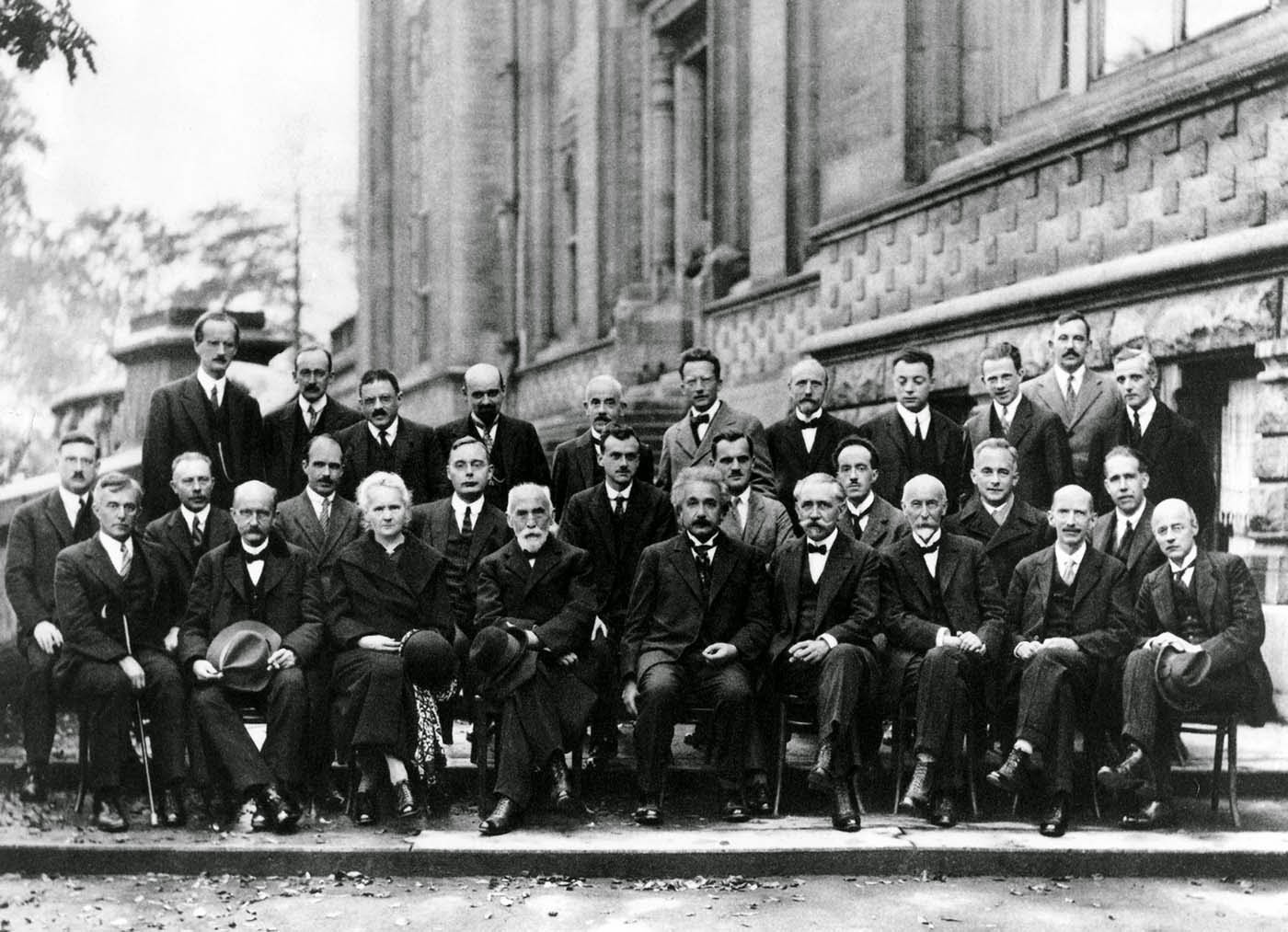 Heisenberg
Bohr
Curie
Einstein
Plank
Diversity is Important
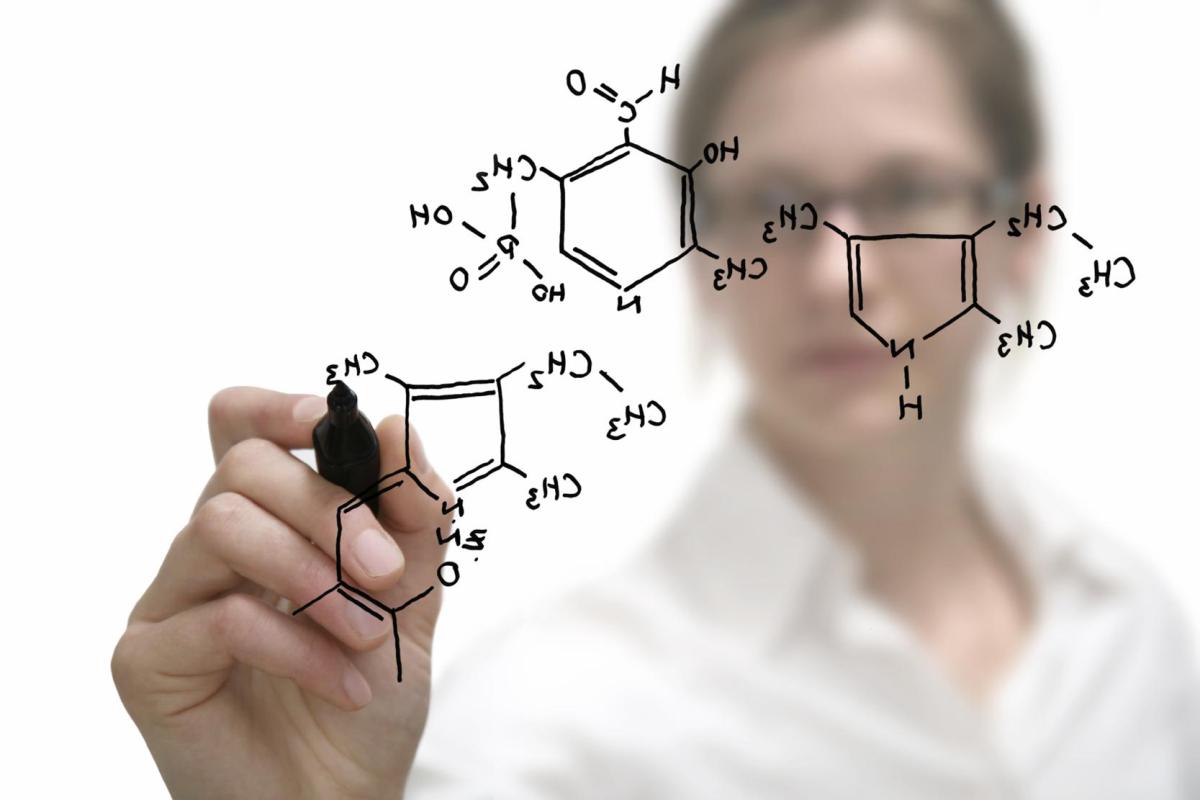 To find solutions to our world’s problems, we need 
diversity of thinking:
Different life experiences
Different priorities and goals
= Different thinking
Gender Bias
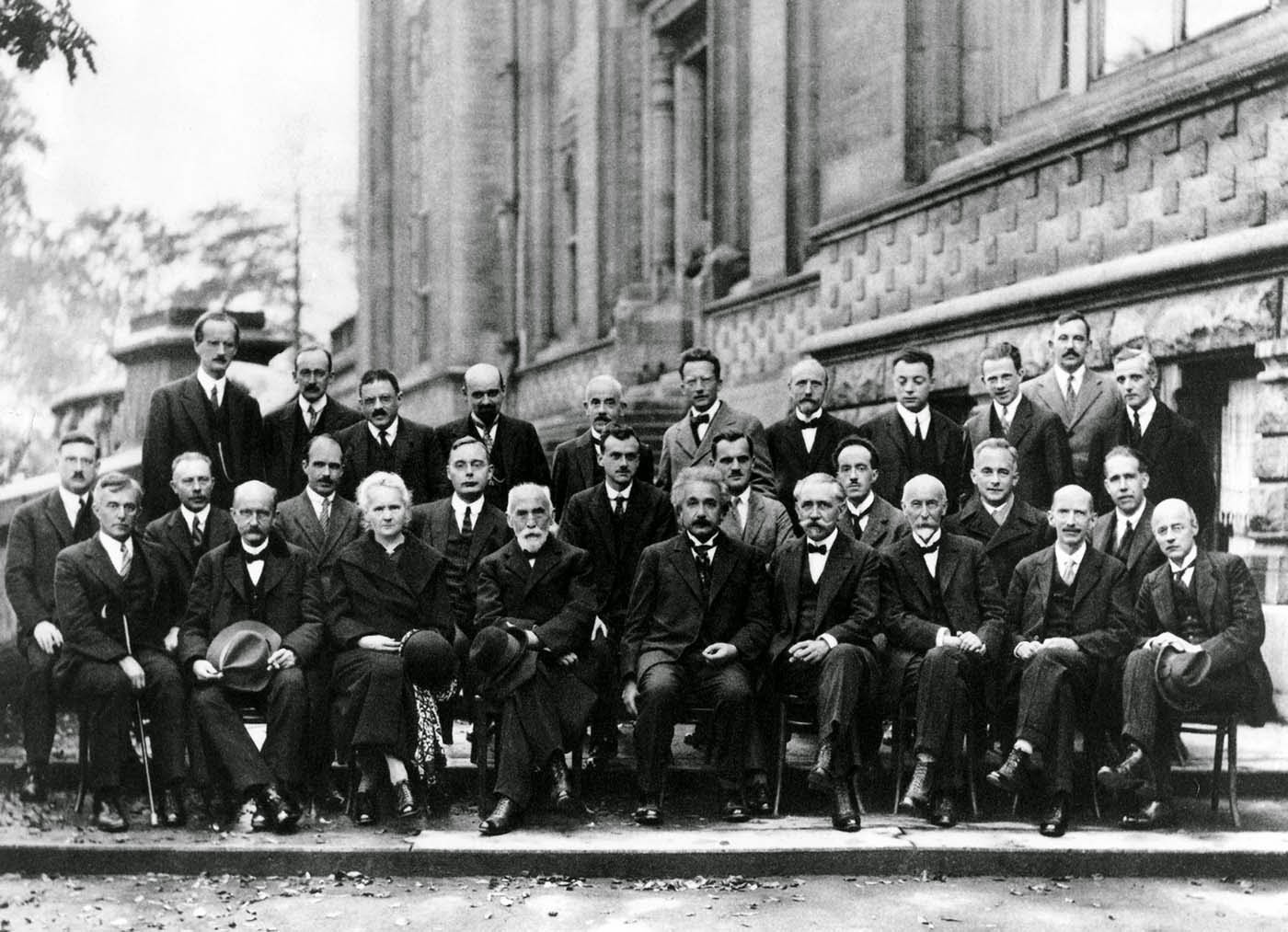 Takes time to change:
Physics = 
old white dudes
Solution: Undermine the Bias
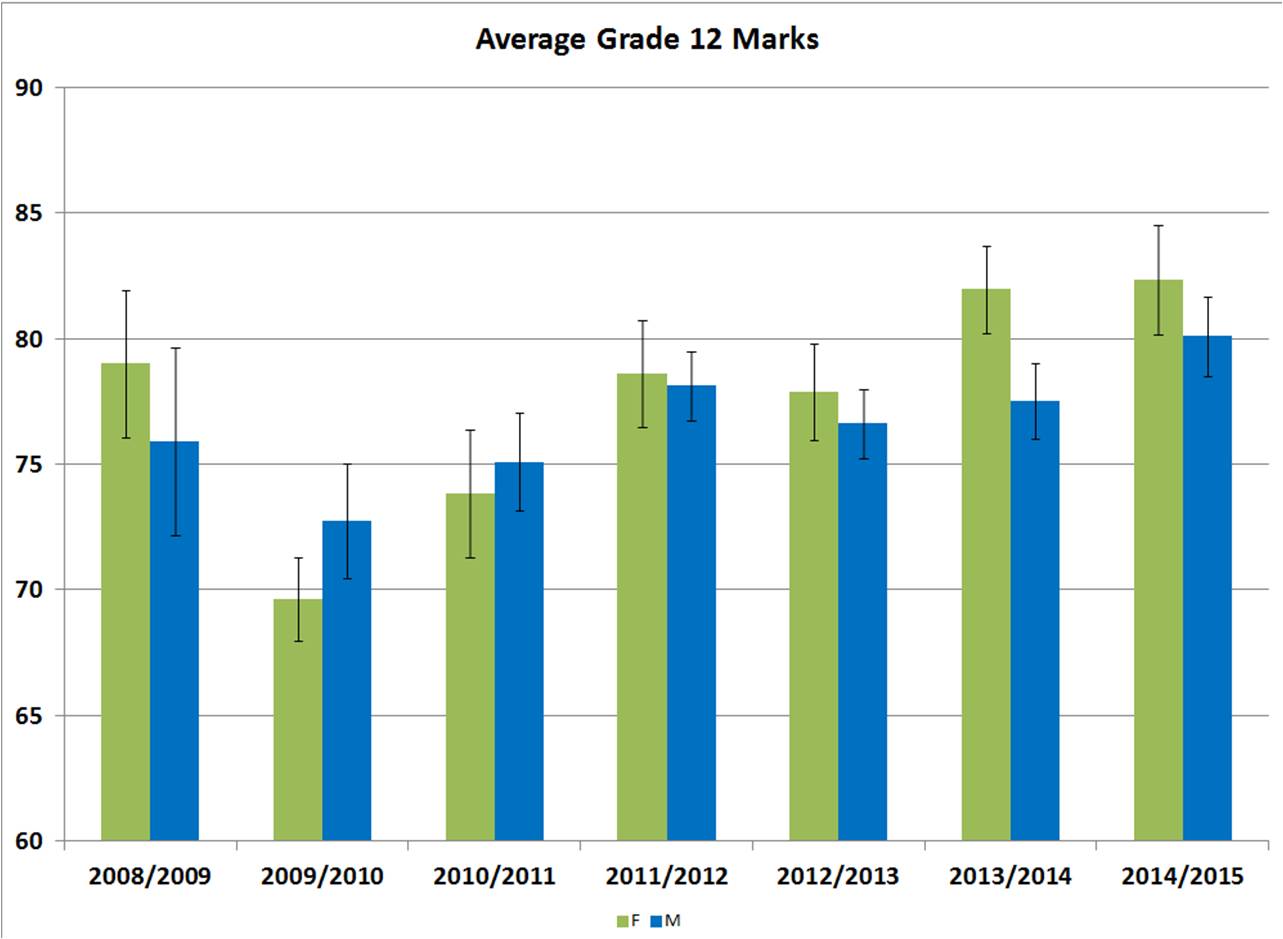 The Physics Community in 2017
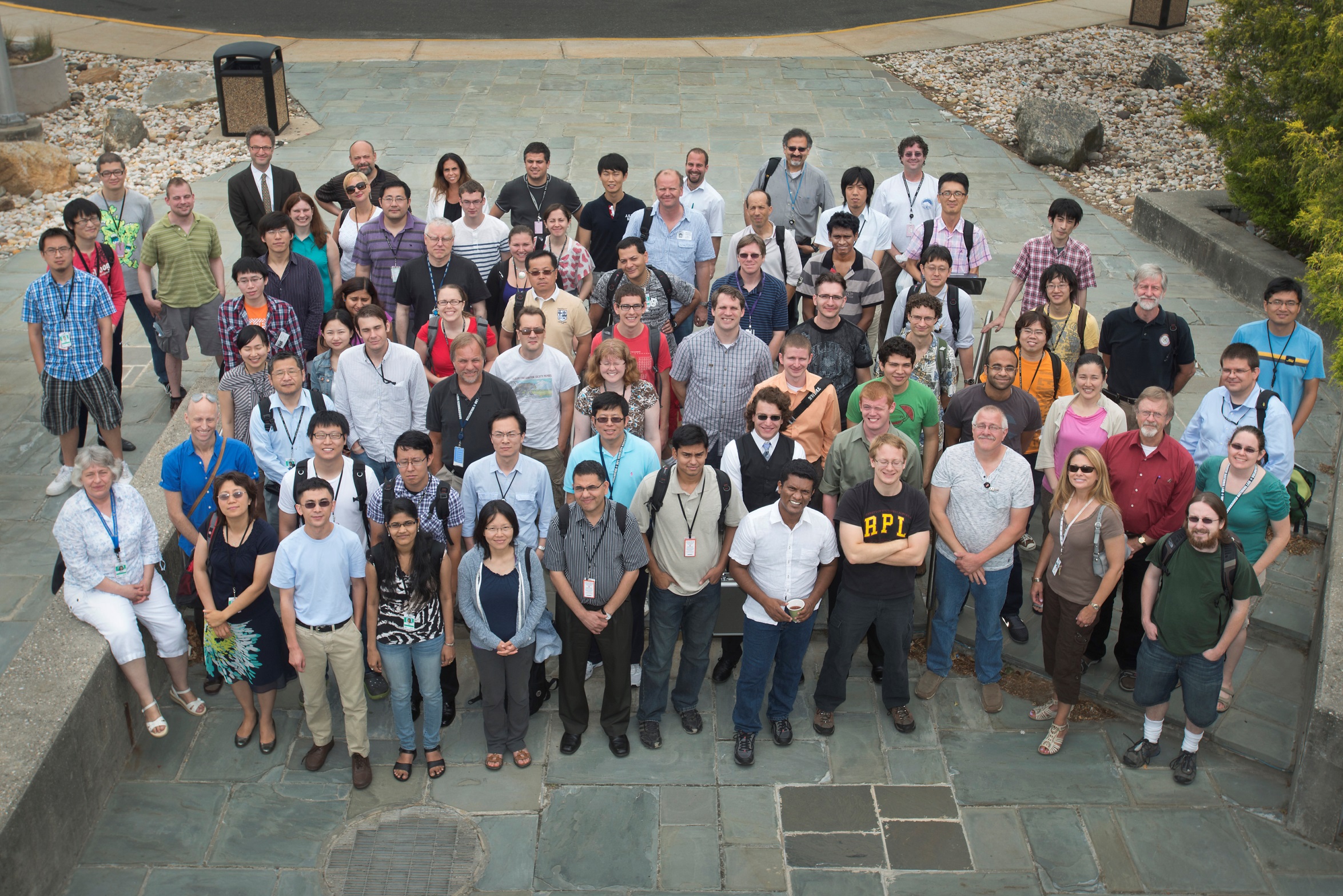 STEM Careers are Rewarding
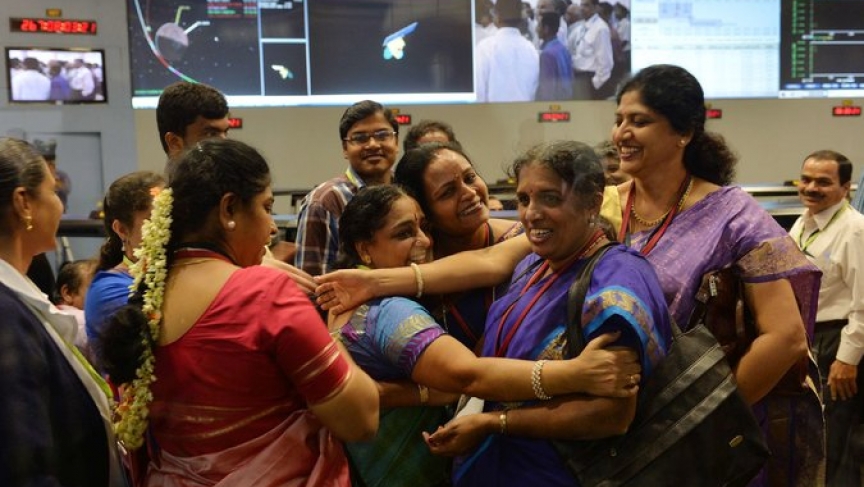 Staff from the Indian Space Research Organization celebrate at the ISRO Telemetry, Tracking and Command Network in Bangalore after their Mars Orbiter spacecraft successfully entered Mars orbit on September 24, 2014.
STEM Careers are Creative
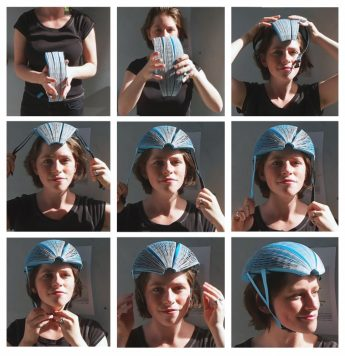 Dyson Engineering Award Winner: ISIS SHIFFER
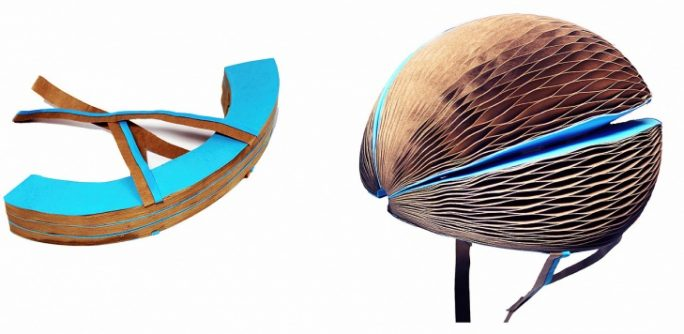 Dyson Award Winner Explains
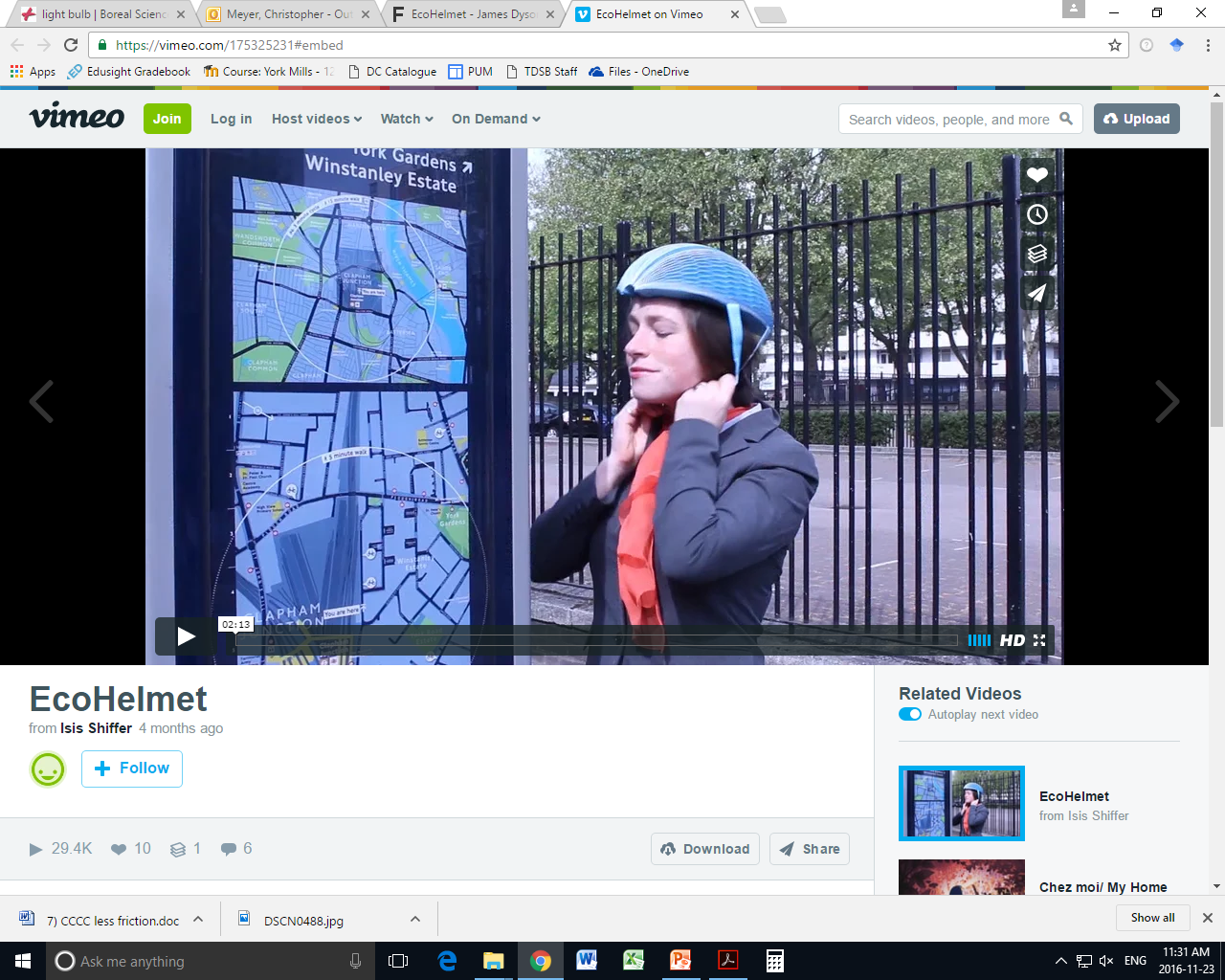 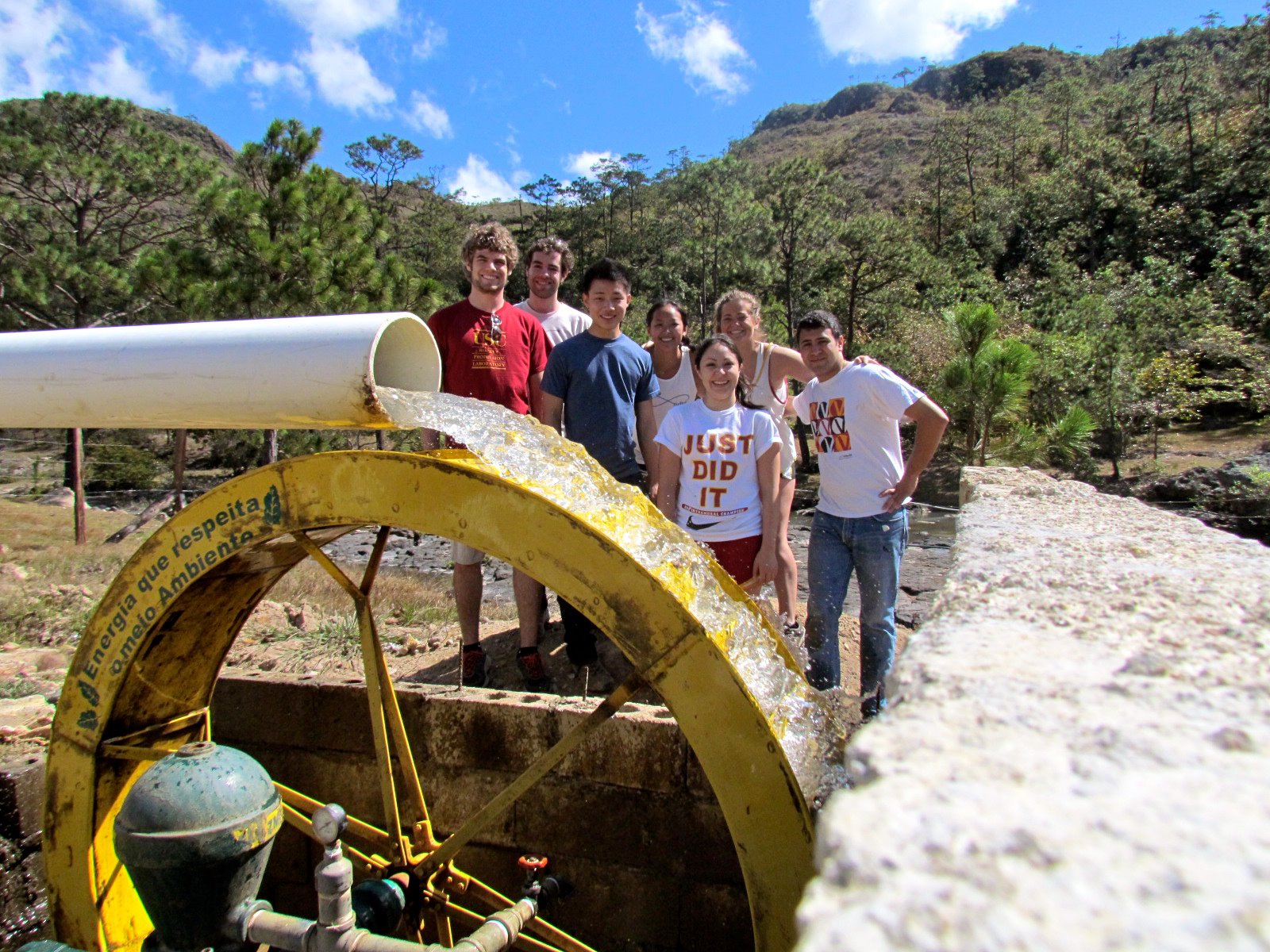 STEM Careers Can Help Improve Our World
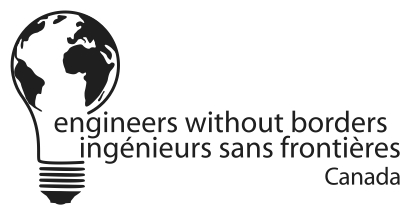 STEM Careers Pay Well
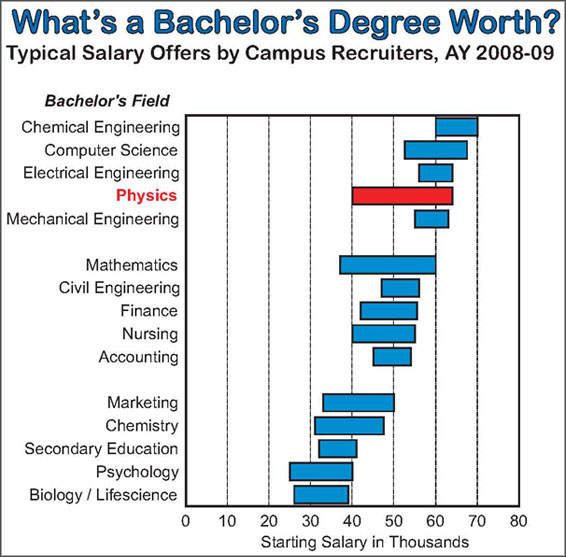 Especially Engineering
Anxiety
Emotions and the Brain
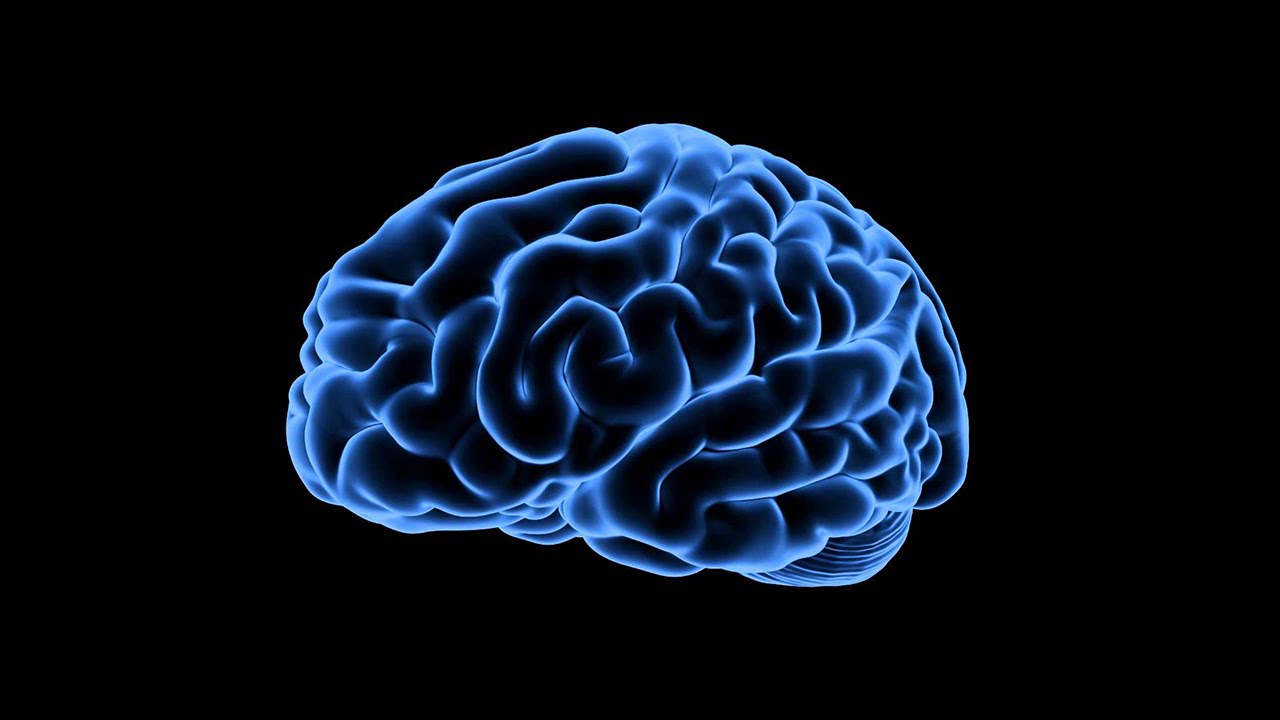 Sensory and 
Post-sensory
Executive Functions,
Focus
Amygdala
Emotion Can’t Be Separated from Cognition
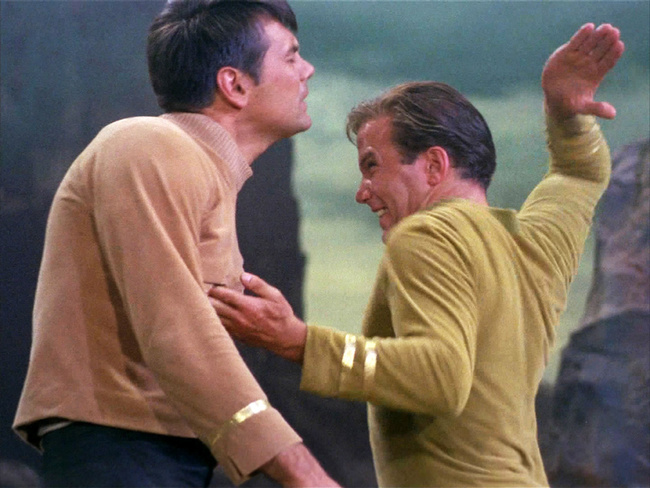 We get the humans
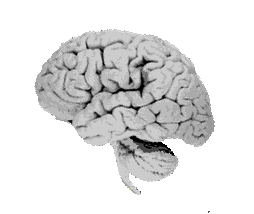 Anxiety!
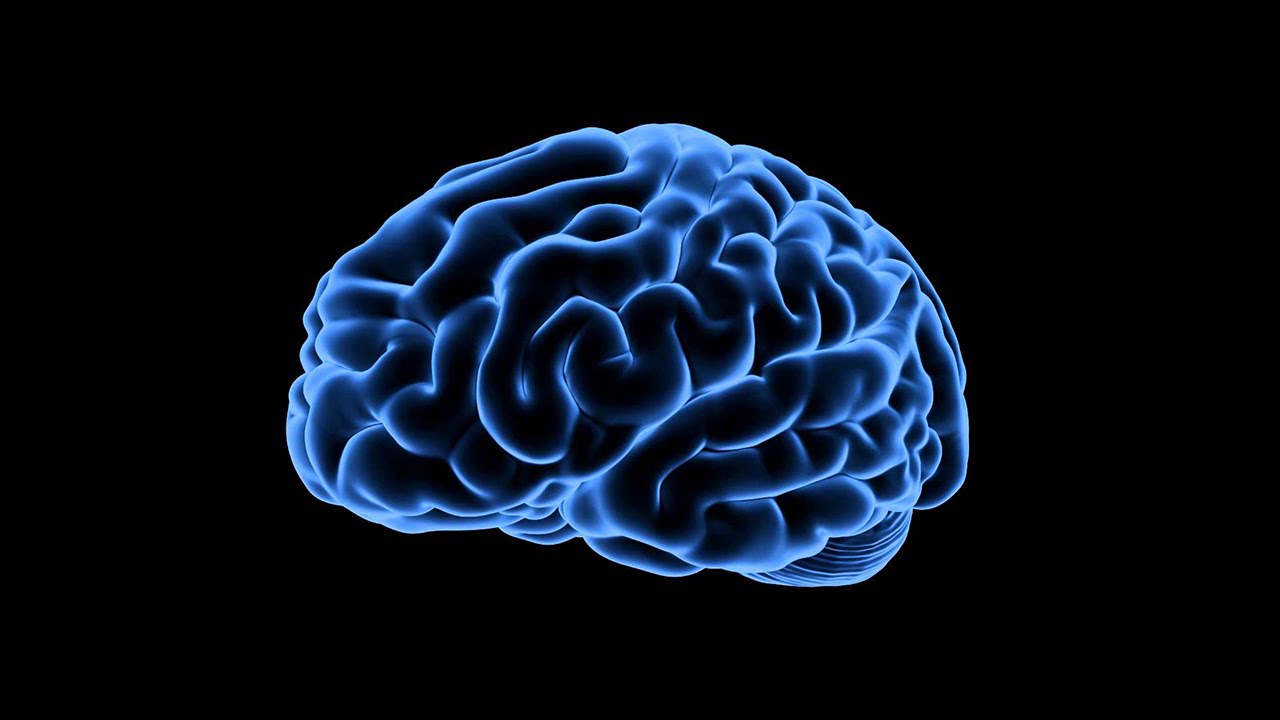 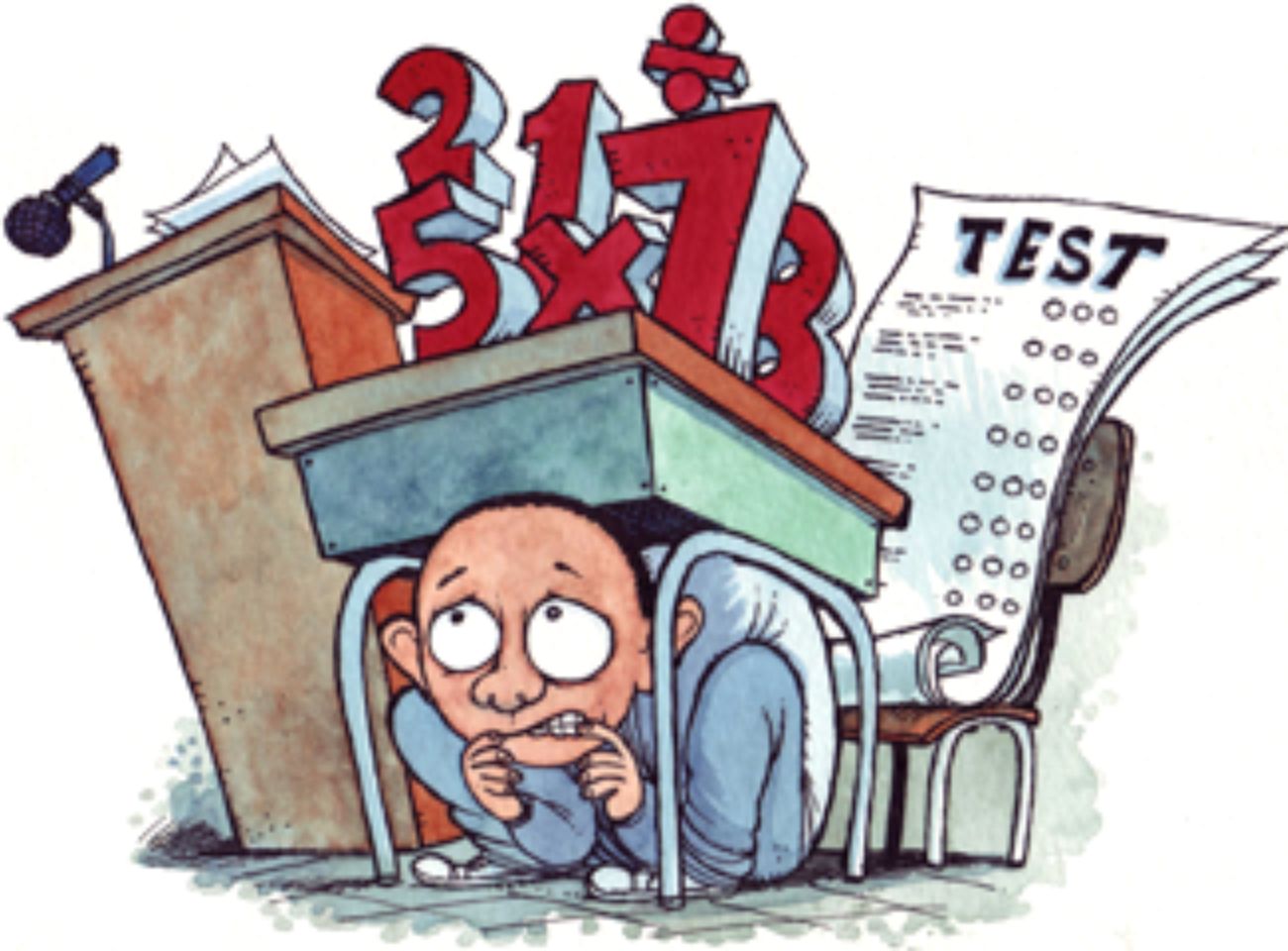 Amygdala
Anxiety!
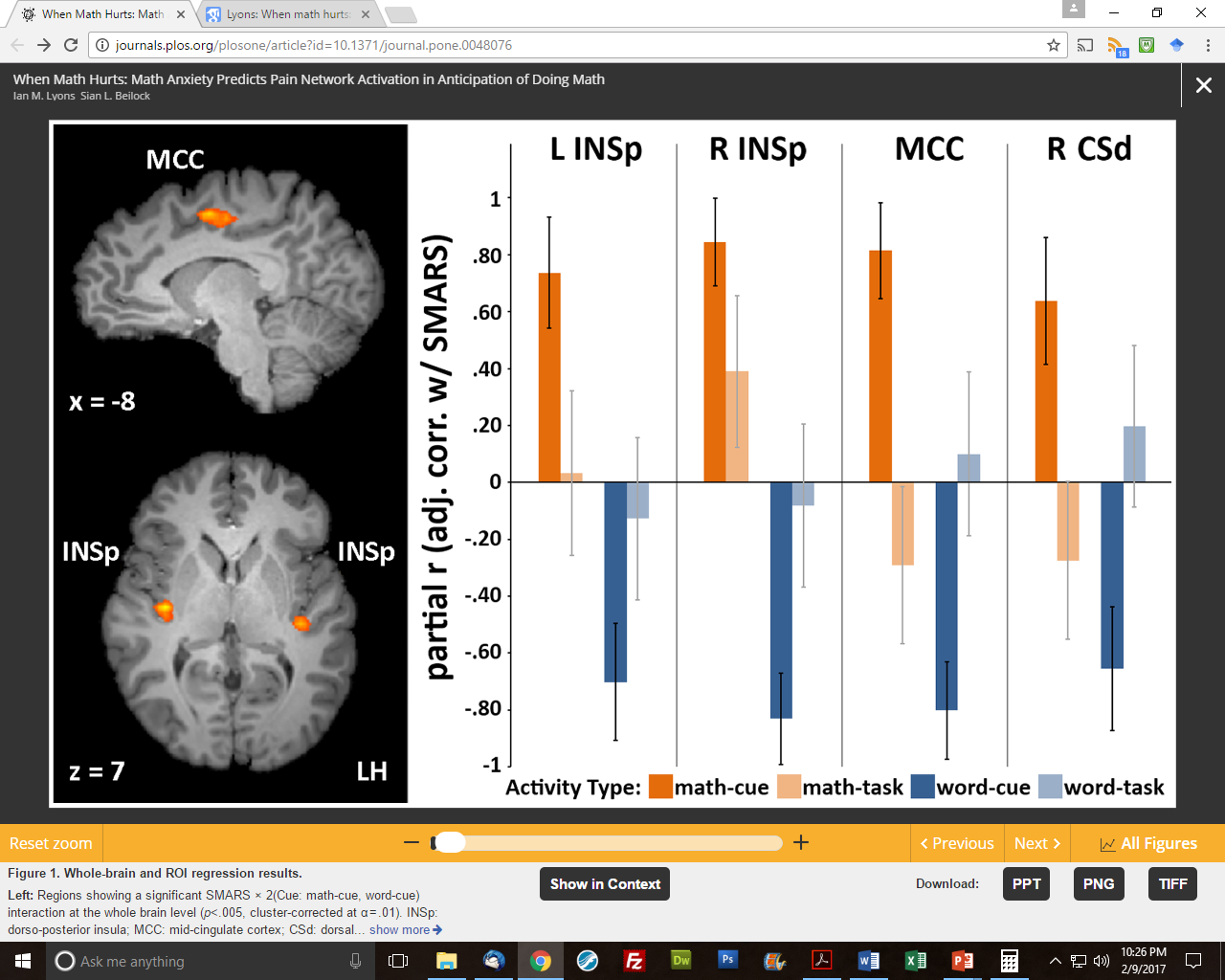 Activation of brain regions associated with physical pain perception is strongest when anticipating a math task.
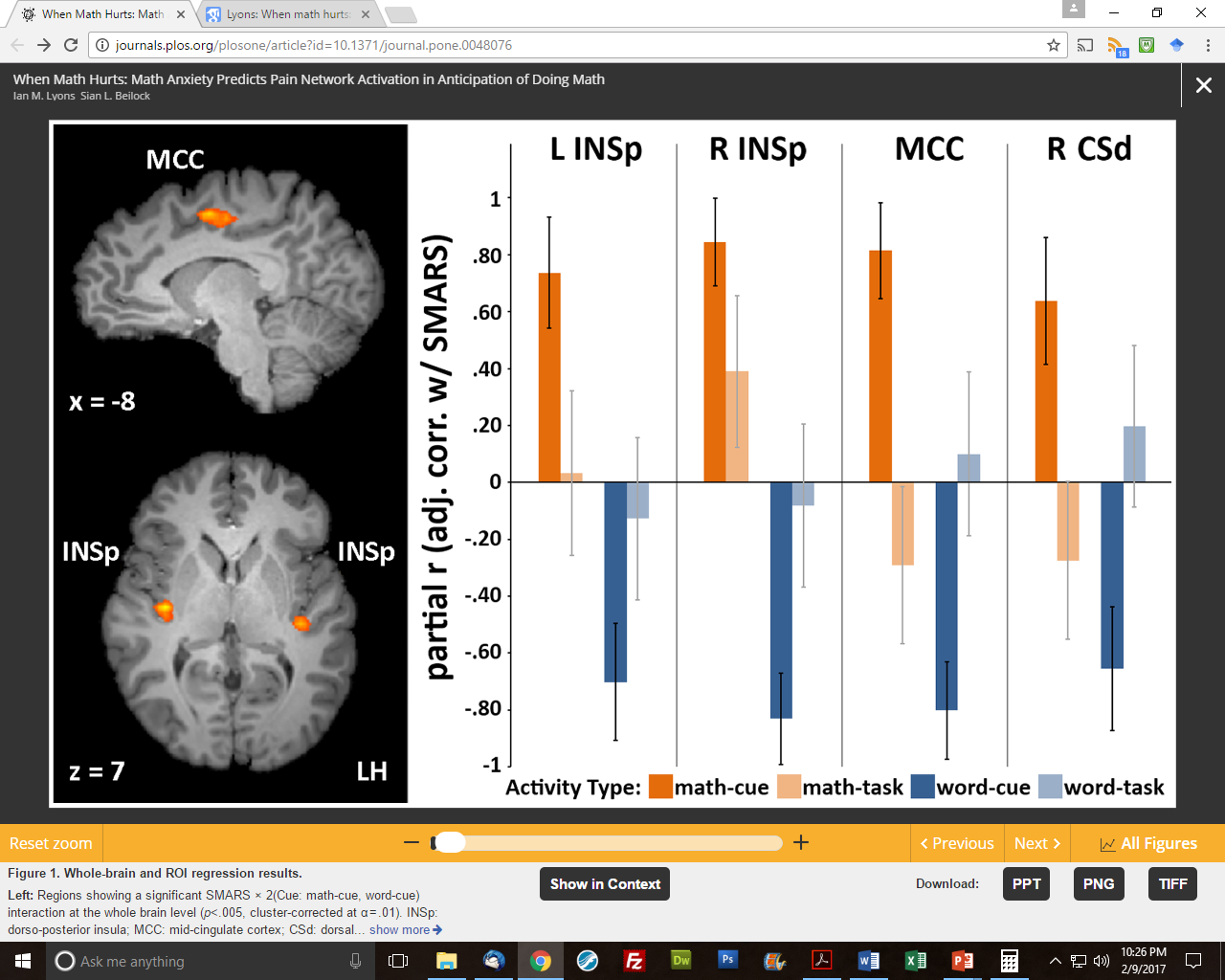 Lyons, I. M., & Beilock, S. L. (2012). When math hurts: math anxiety predicts pain network activation in anticipation of doing math. PloS one, 7(10), e48076
Anxiety!
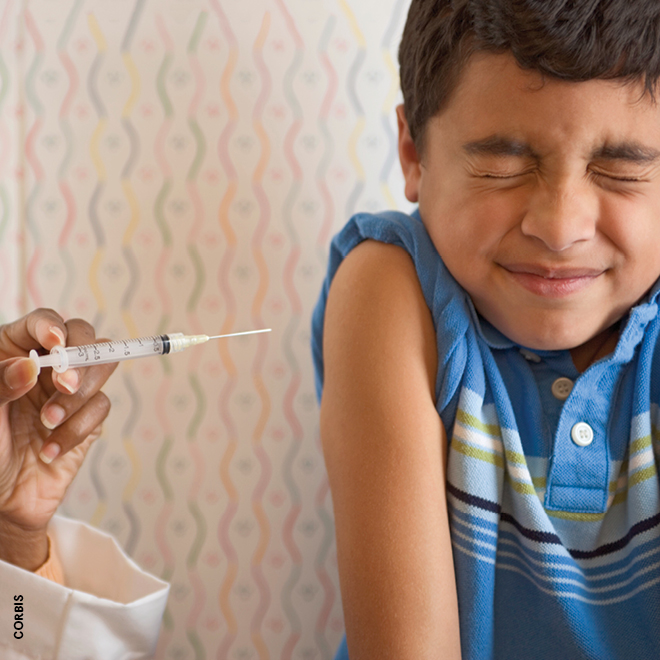 Physics Problem Solving
Remember Danielson!
There is no such thing 
as studying for a test.

What you do each day in class 
and at home makes the difference.
Changing Habits
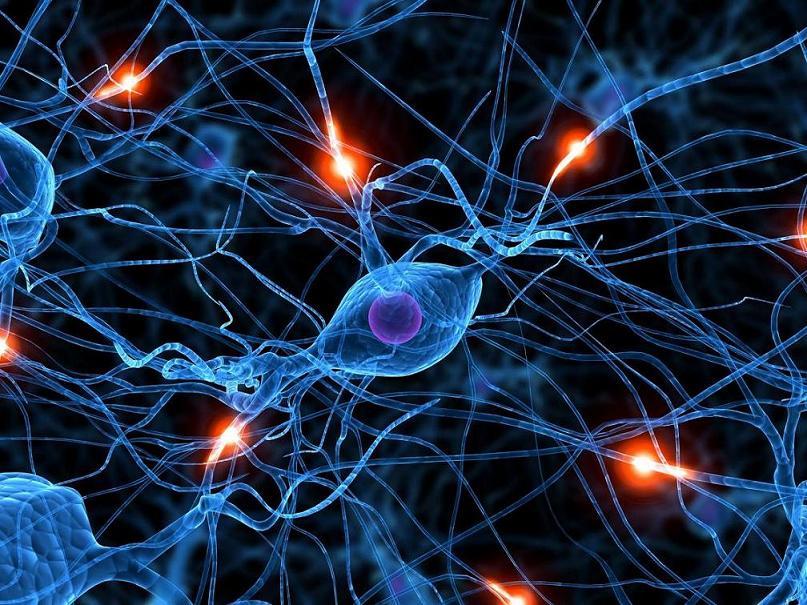 You are your brain connections
All your memories, skills, habits, and thoughts are a result of the connections in your brain.
Habit = Efficiency!
“I don’t need to figure this out any more.”
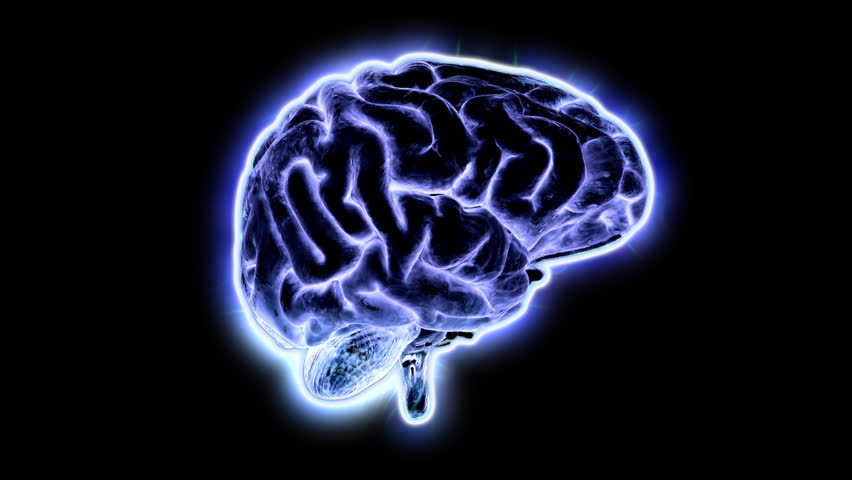 Powerful!
Saves time and energy
Happens automatically
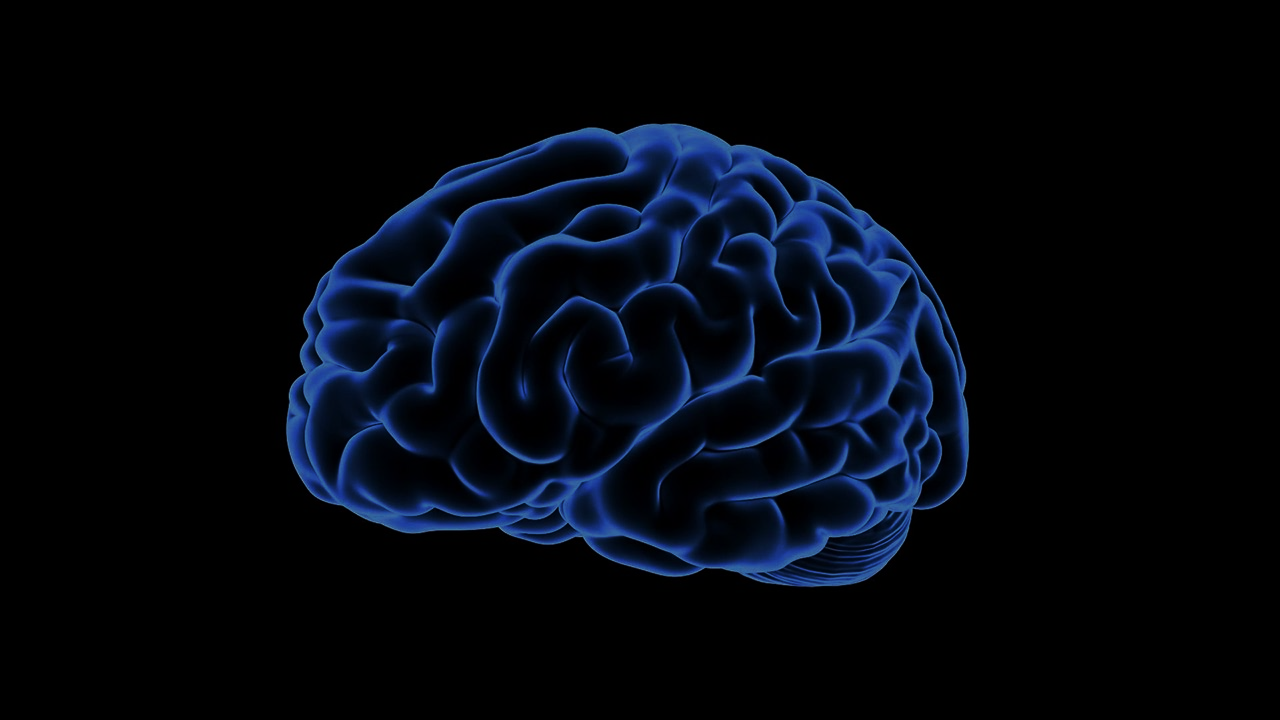 FEED Your Brain
To improve any habit, you need to change the connections:
F = Focus
E = Effort
E = Effortlessness
D = Determination
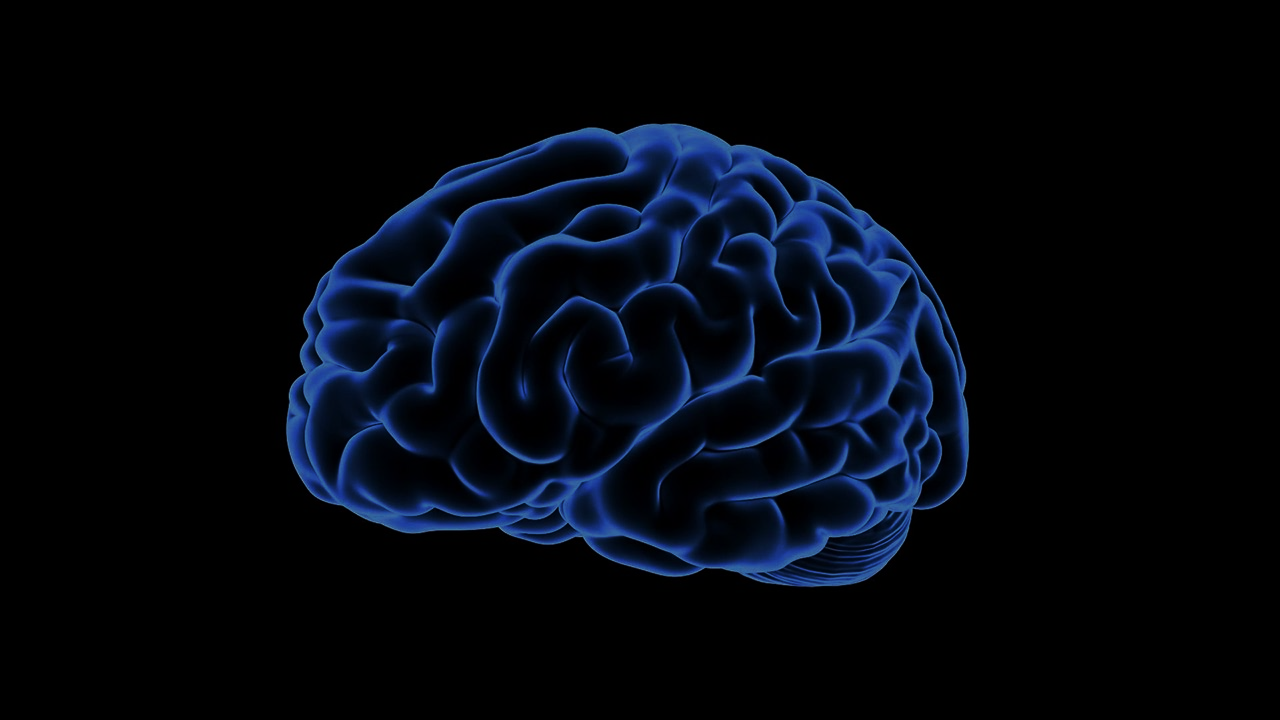 FEED Your Brain
Focus
Pay attention to your new or improved habit
Write notes or reminders
Do this now:
Use BIG letters to write one goal in your learning log
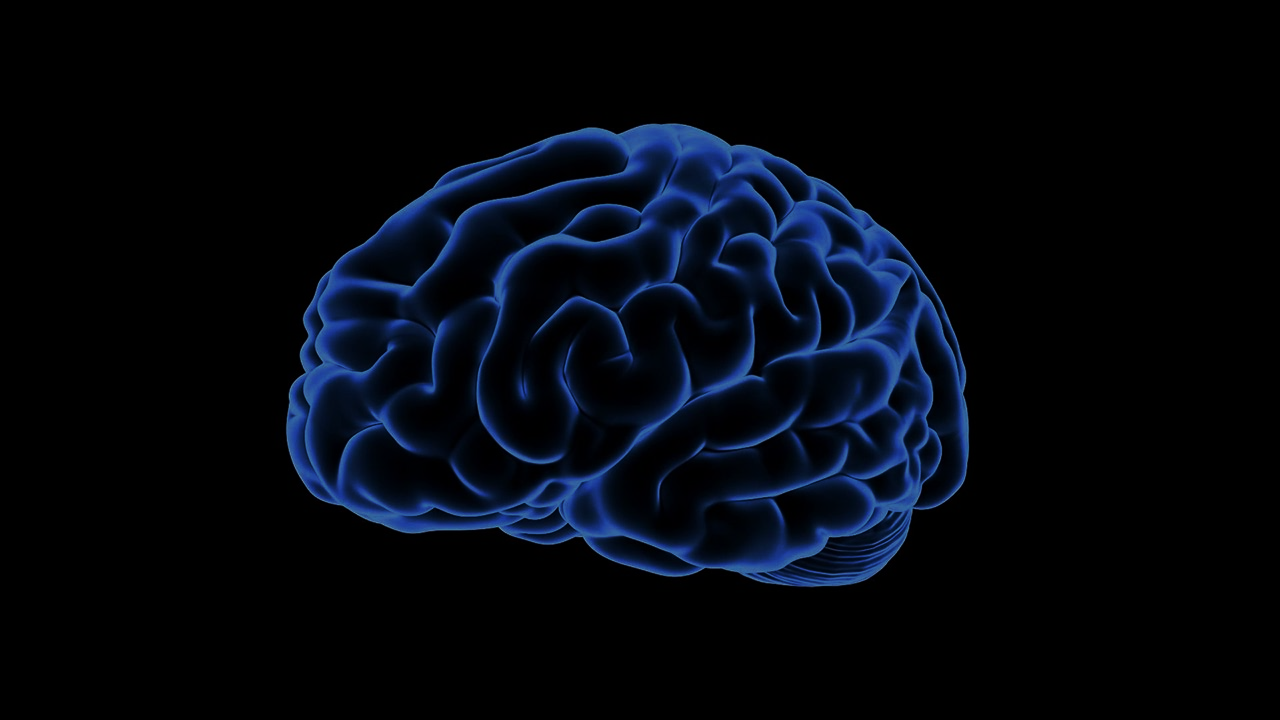 FEED Your Brain
Effort
Practice your new habit with focus and care
Your brain will work hard and feel tired
You are creating new connections in your brain
Find your motivation that will keep you practicing
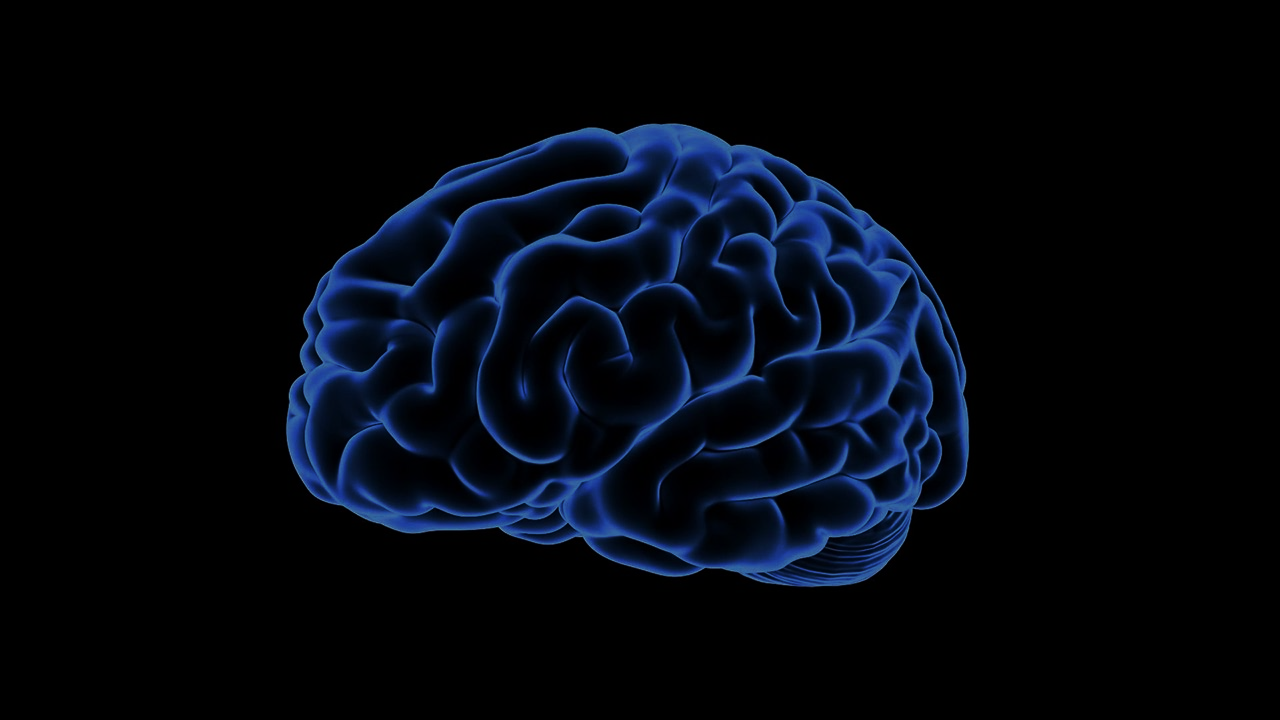 FEED Your Brain
Do this now: 
On a Post-It note write:
FEED (Focus, Effort, Effortless, Determination)
 what you should do each day to reach your goal
Place this note where you will see it each time you need to use the new habit
Move the note each day if necessary
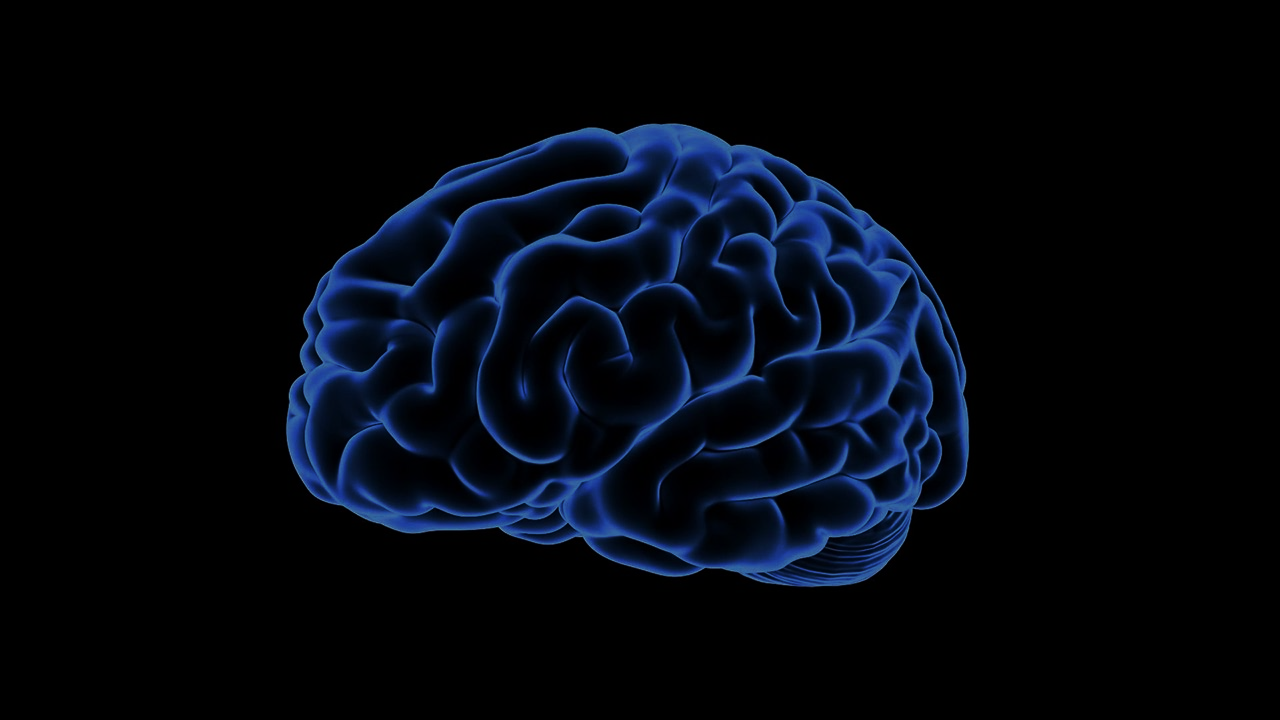 FEED Your Brain
Effortless
Stay with the new habit until it feels automatic
Your brain will adapt to work efficiently
You are solidifying the new connections in your brain
It will begin to feel effortless
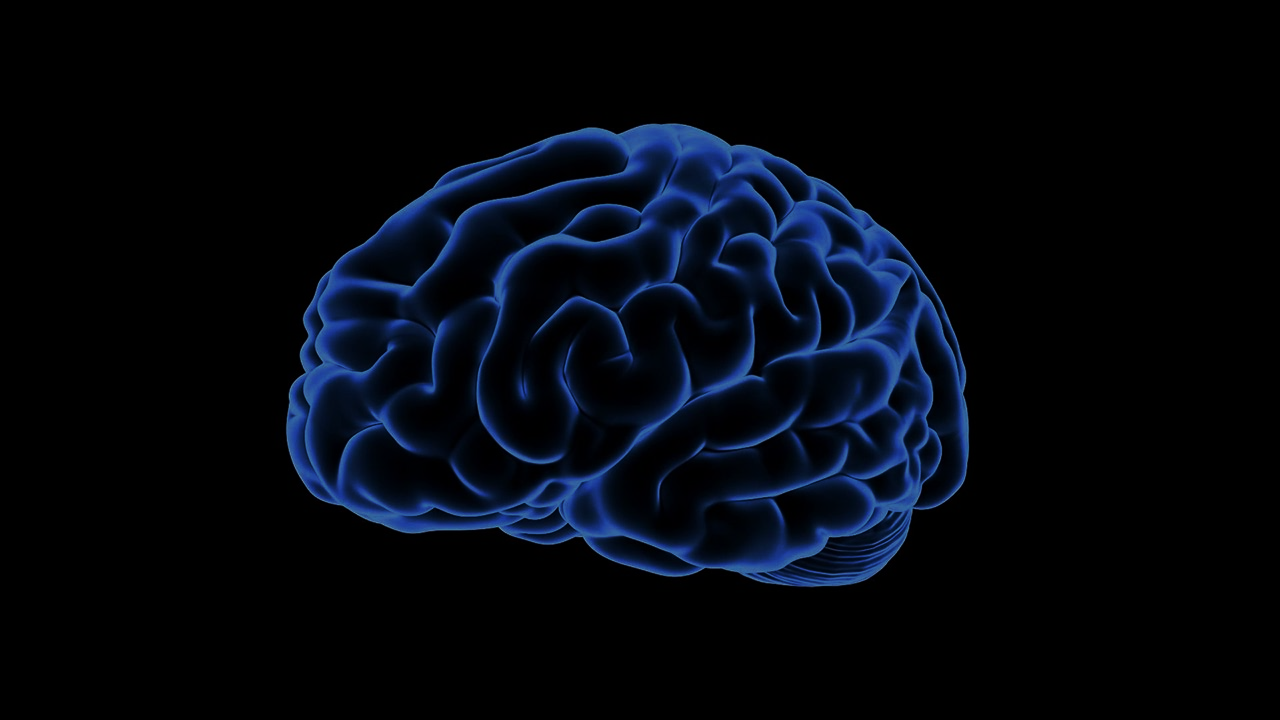 FEED Your Brain
Determination
Once a habit becomes effortless, it is easy to forget it or move on
Don’t let yourself say: “Done! I don’t need to practice it now.”
Maintain your practice of the new habit through a regular routine. This shouldn’t be tough because it is effortless now.
Intelligence
Intelligence
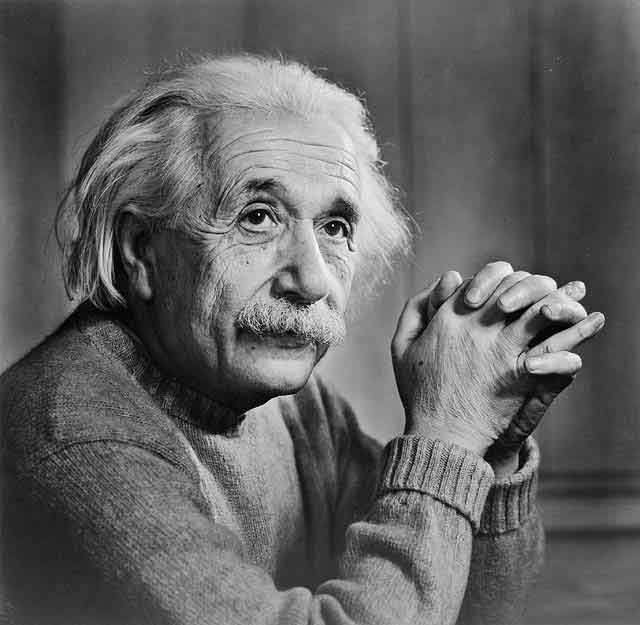 Intelligence
A person’s intelligence is a fixed thing and essentially does not change.

A: Strongly Agree
B: Agree
C: Neutral
D: Disagree
E: Strongly Disagree
F: Not sure
Intelligence
What’s the real story? Time for research!
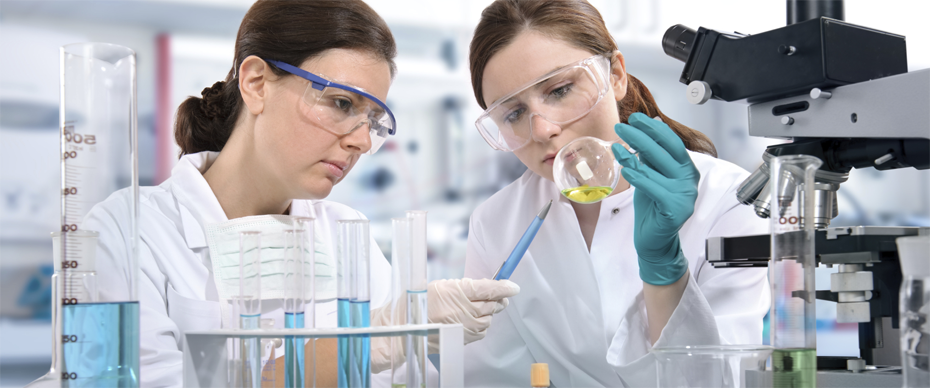 Intelligence
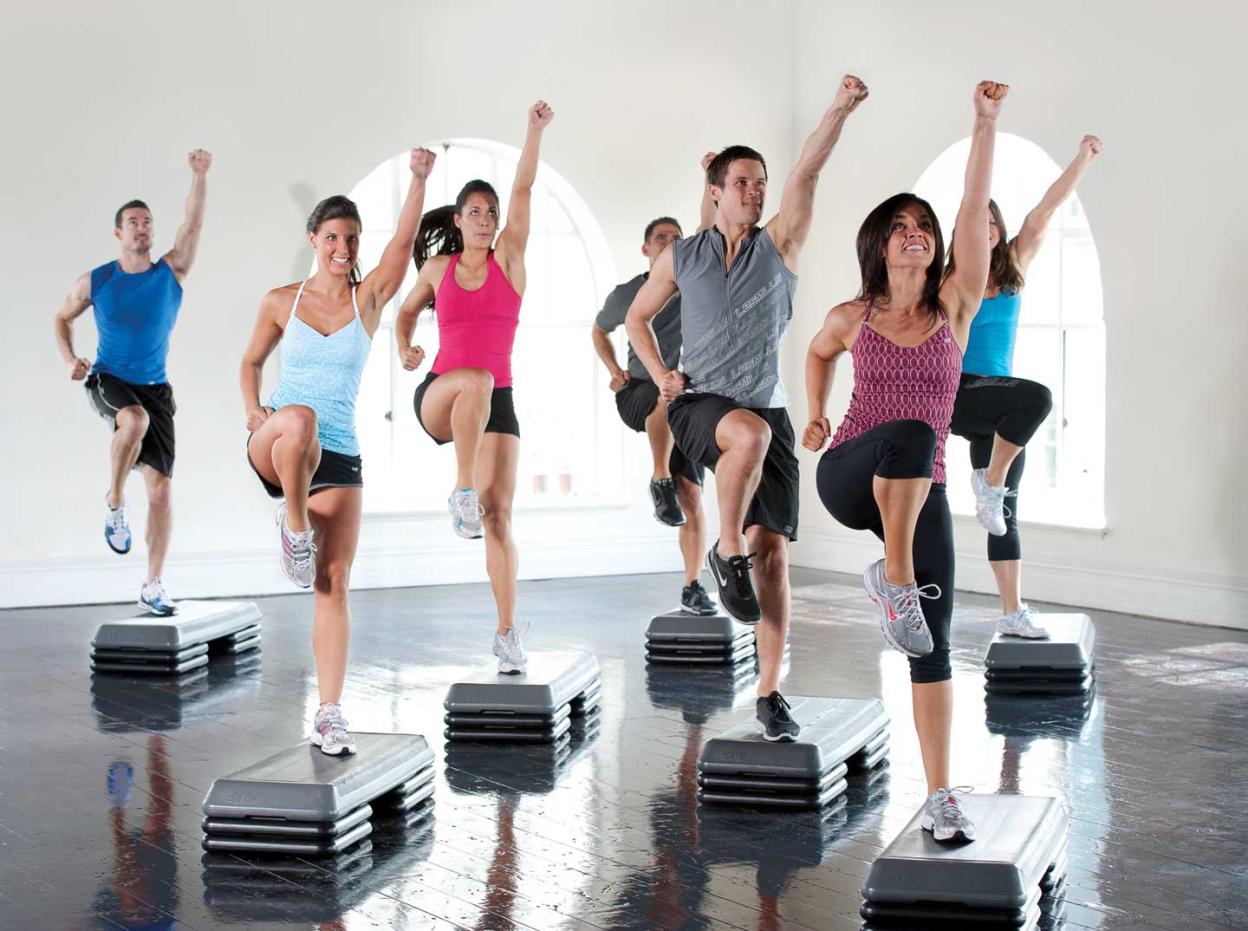 Intelligence
Higher-level learning  brain development
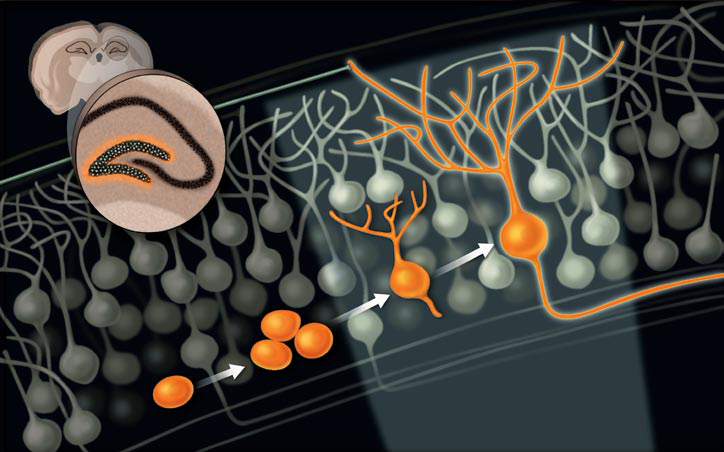 Like muscle development!

Strenuous physical effort
= Thicker muscle tissue

Strenuous mental effort 
= Thicker brain tissue, more connections
Saving new brain cells. T. Shors, Sci. Amer. Mar 09
[Speaker Notes: However, I want to remind you that, even though you have experience and comfort with “listening to lecture” and you may even feel like you learn from it, research shows that learning is not a passive process.  Learning actually involves developing your brain, building new proteins, neurons, and connections in your brain.  It’s a very PHYSICAL process.  And one of the keys to this physical process is that it requires WORK on the part of the learner, for these physical changes to take place. 

In fact, a lot like a training program for improving your physical, muscular abilities, where you would expect to need to put in repeated effort, going to the gym and working hard to build new muscle… to learn you have to YOURSELF put in repeated, strenuous effort in order to build new support in your brain for the new knowledge.  So unfortunately, I can’t do the learning for you.  You do have to do it yourself, and it takes serious effort.  The reason we use Peer Instruction is to support you in efficient ways of accomplishing this learning]
Intelligence
I like doing schoolwork best when I can do it perfectly without any mistakes.
A: Strongly Agree
B: Agree
C: Neutral
D: Disagree
E: Strongly Disagree
F: Not sure
Slide for growth zone vs. comfort zone
Slide showing growth / atrophy
Why Sleep?
Taking Tests
Reflection
During this unit, I feel that my skills drawing IDs and FDs, and my understanding of Newton’s Three Laws has:
(A) Improved a lot
(B) Improved a bit
(C) Stayed about the same
(D) Become a bit worse
Reflection
For this unit’s test, I feel:
(A) Quite confident and well-prepared
(B) OK and decently prepared
(C) Not sure and a bit worried
(D) Unprepared, I know my skills are not ready
Your Brain Protects You
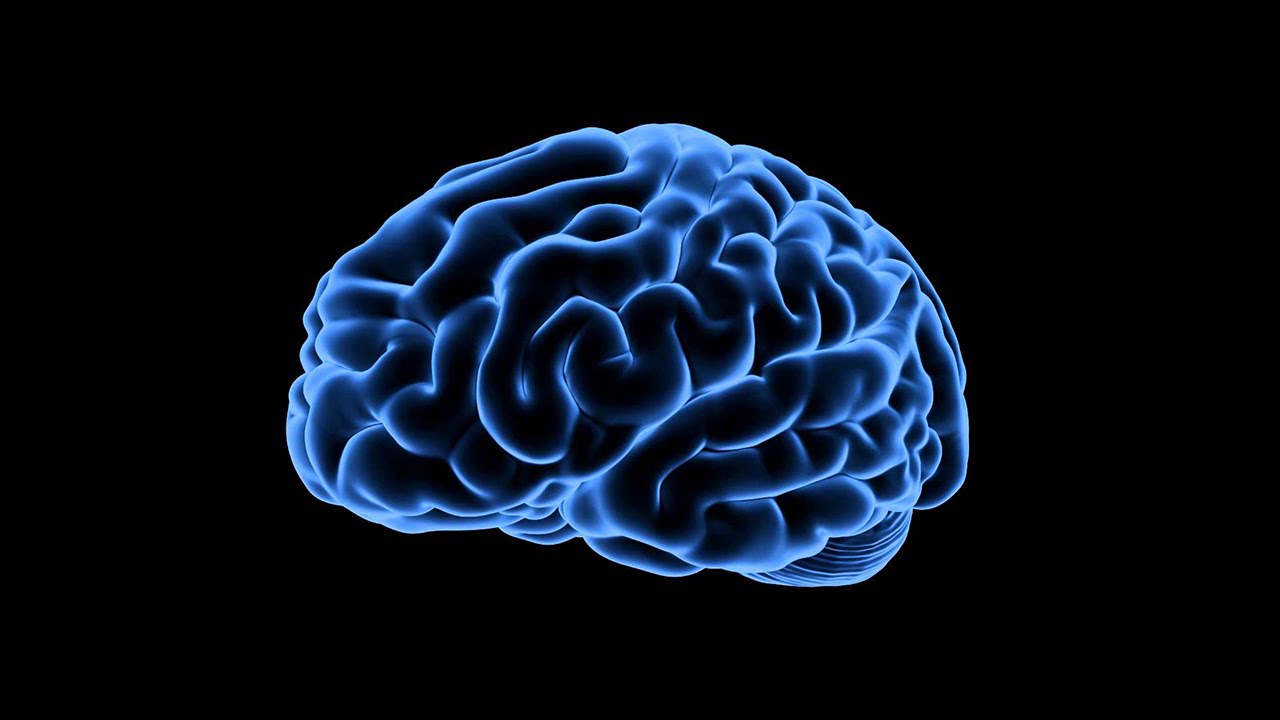 Input
Decision Making
Amygdala
= serious mofo
Your Brain Protects You
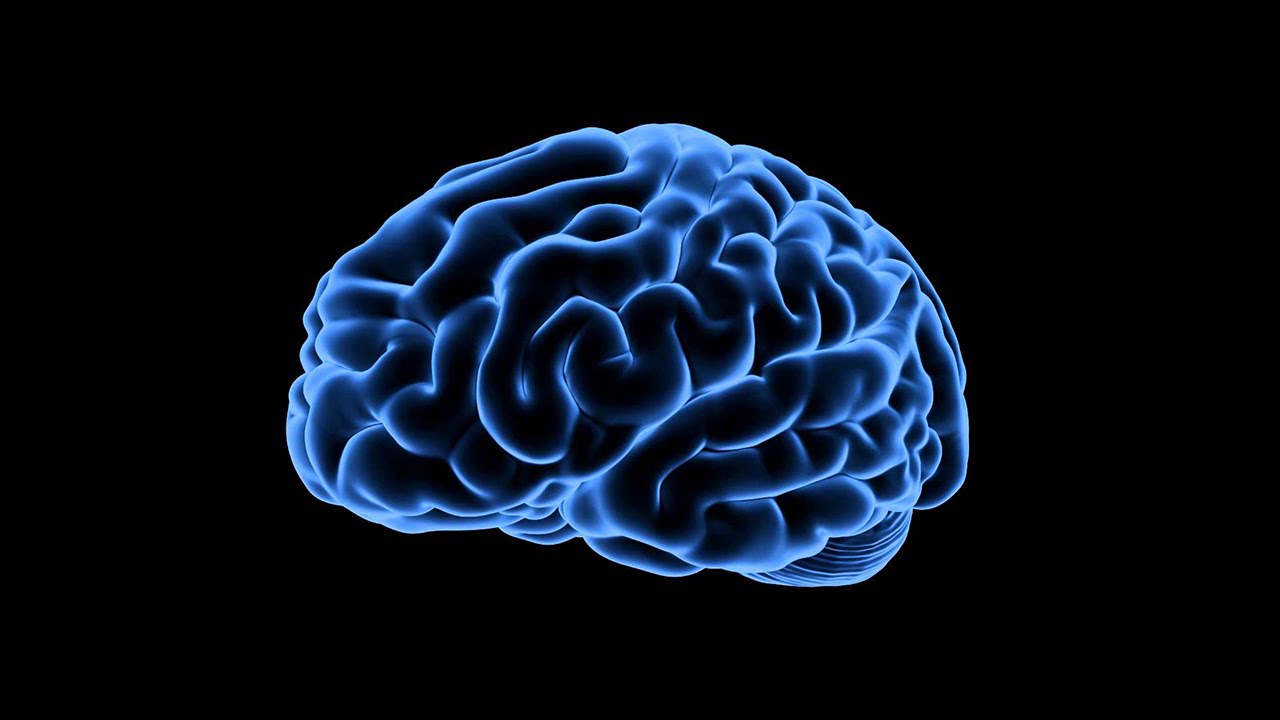 Physics test prep.
“I’m not doing well”
“I feel anxious”
Amygdala
Your Brain Protects You
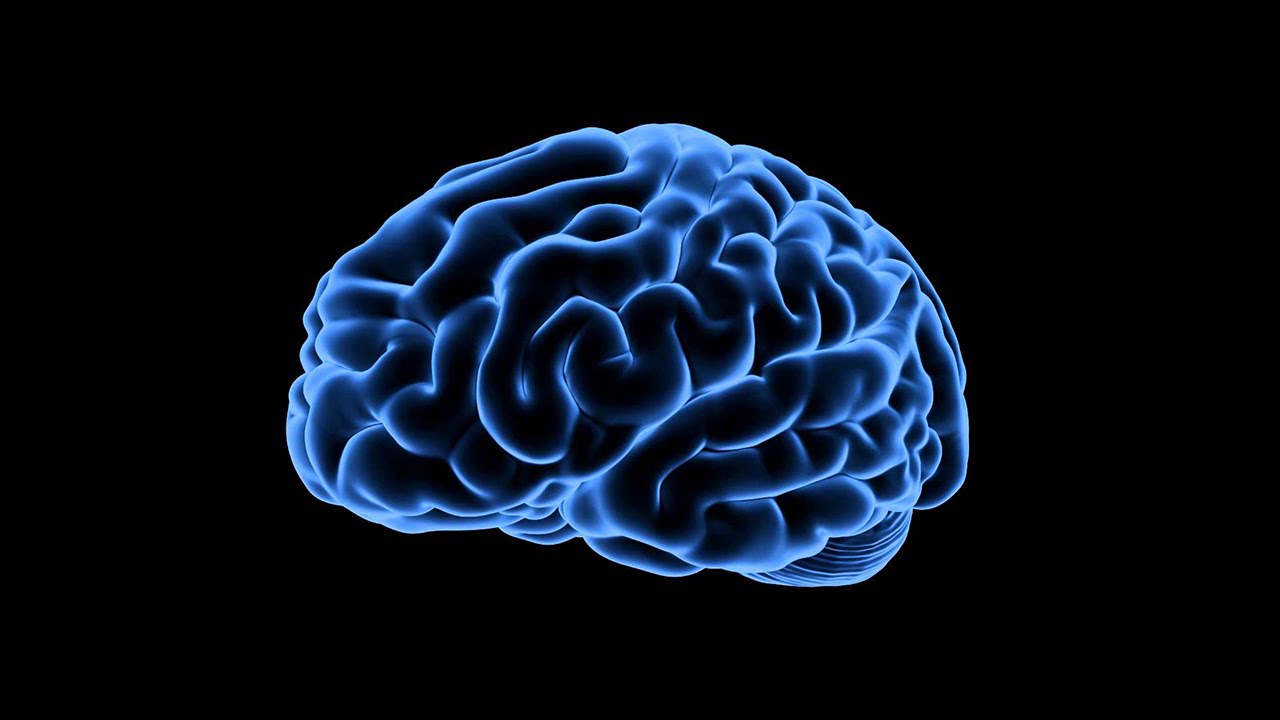 Group discussions
Homework problems
Physics challenges
Practice Tests
“I guess I’m actually doing OK!”
Amygdala
Your Brain Protects You
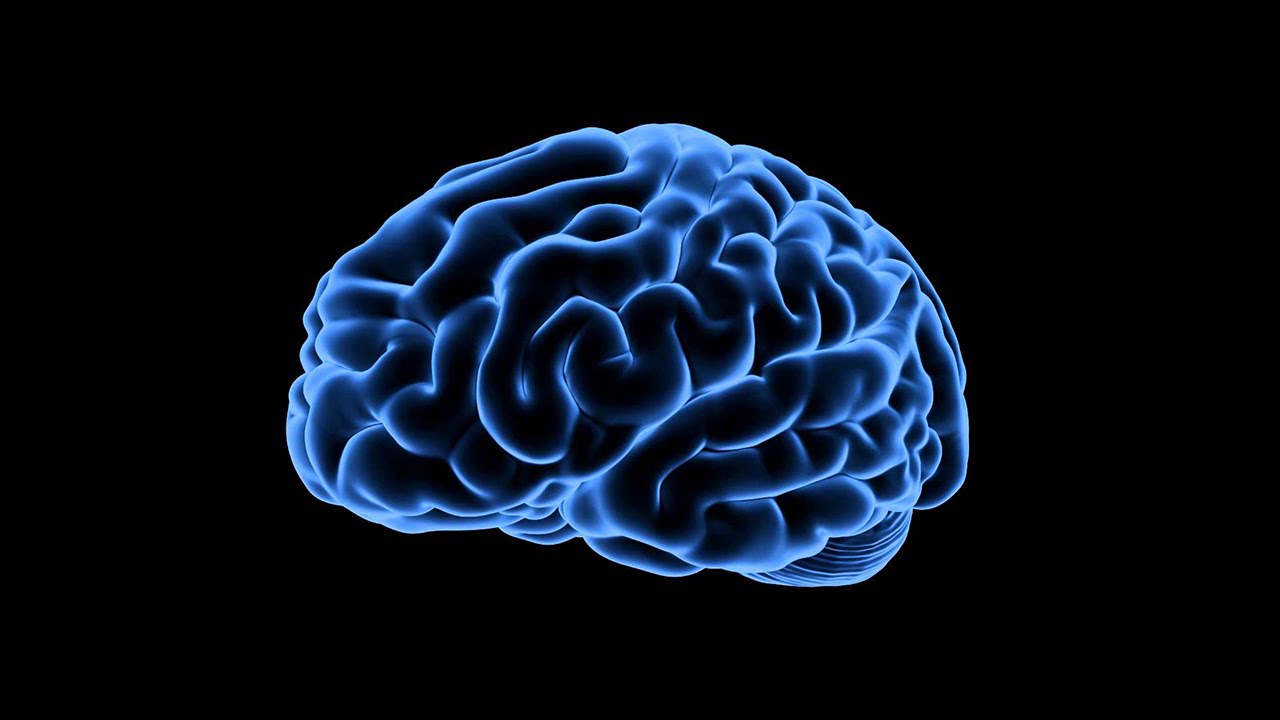 Our amygdala causes us to focus on 
the bad things and to forget the good things
Amygdala
Test Time!
Put away books and notes
Only need pencil and calculator
Sit in group work positions
Group Discussion
Did you participate enough in the group discussion to feel confident about your understanding of the questions?
(A) Yes, quite confident
(B) I think so, fairly confident
(C) Maybe, I’ll need to see how the rest of question goes
(D) No, I’m still unsure about important parts of the question
Mental Focus
So far during the test, my mental focus has been:
(A) High – I thought very productively and almost all about problem 
(B) Medium – I thoughts were mostly helpful and often about the problem 
(C) Low – My thoughts were mostly about other things: my mark in physics, how well prepared I feel, when I will find time to study, what I will eat tonight …
Negative “Self Talk”
I am not doing well
This is going badly
I can’t figure this out
The others are getting it, but I’m not
This is going to sink my physics mark
I feel dumb
Feelings About Yourself
So far during the test:
(A) I feel good about myself – very little negative “self talk” in my head
(B) I feel OK about myself – only a bit of negative “self talk” in my head
(C) I feel unsure about myself – some negative “self talk” in my head
Mental Strategies for Tests
Coach yourself into a productive mindset:
Direct your mind towards productive thoughts, ignore any negative self talk
Focus on showing the best of your skills. Don’t be angry with yourself for lack of preparation or having self-doubts. 
You have learned and improved a lot during this unit. You have a lot to show!
You are young! Life is good!
Mental Strategies for Tests
When stuck:
Draw pictures about everything you can
Explain to yourself, as if you were talking about the problem with a friend. 
Keep your focus. Close your eyes, take a 20 s break, deep and steady breathing
Ask yourself, “what would my teacher say to help me if this was not a test and I called him over for help.”
Move on to the next part! Don’t bog down!